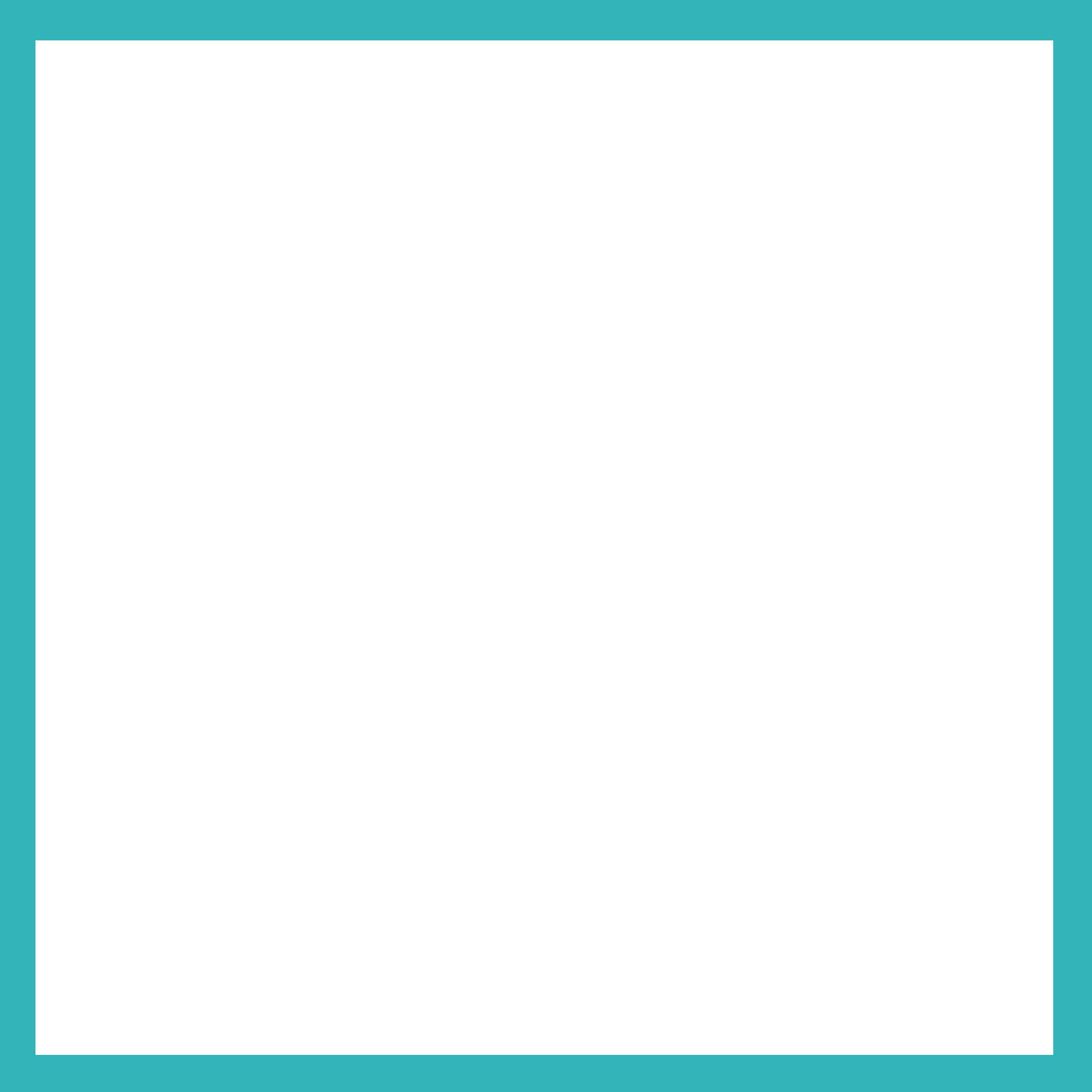 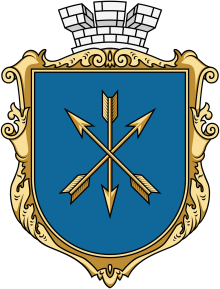 Звіт за бюджетними програмами 2022 рік
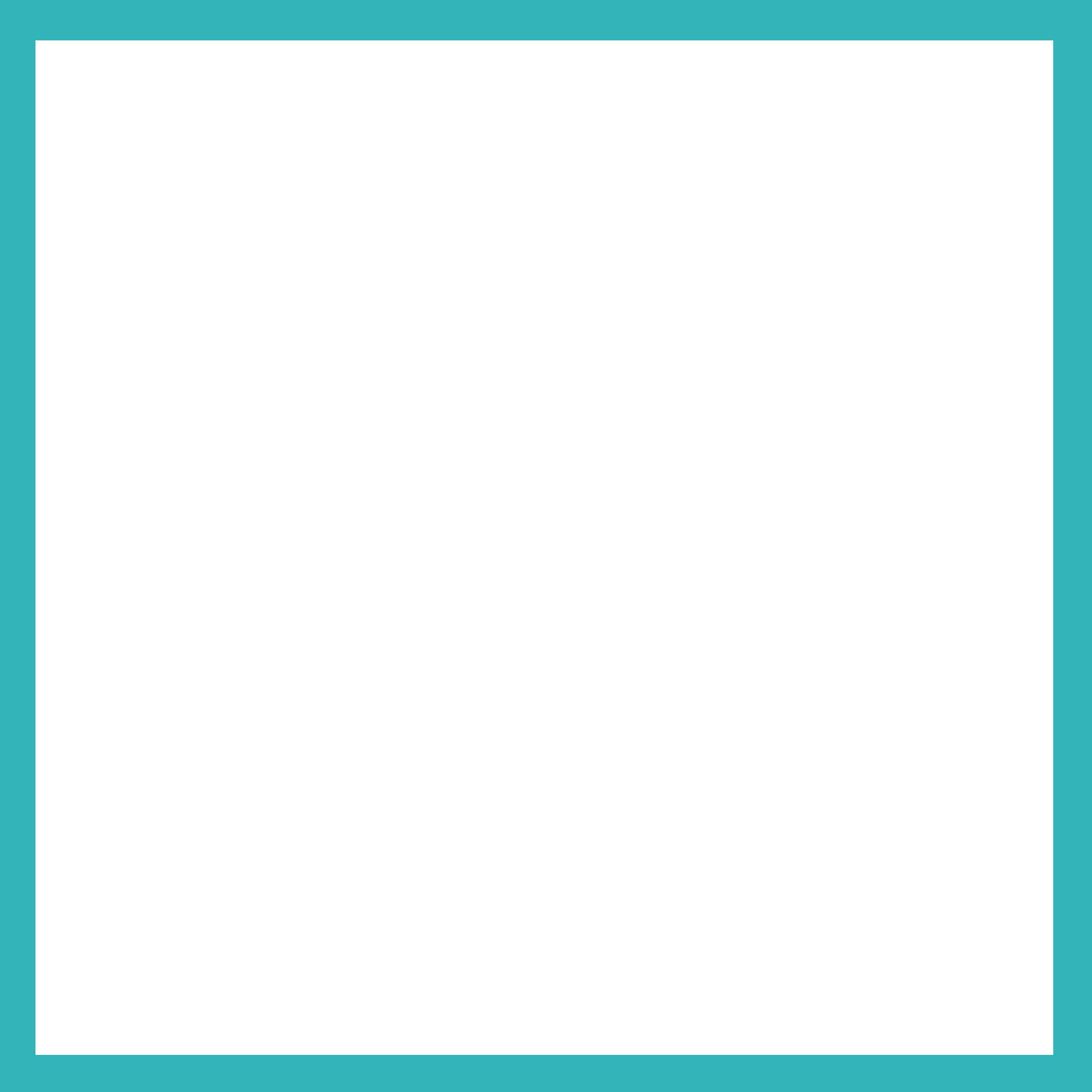 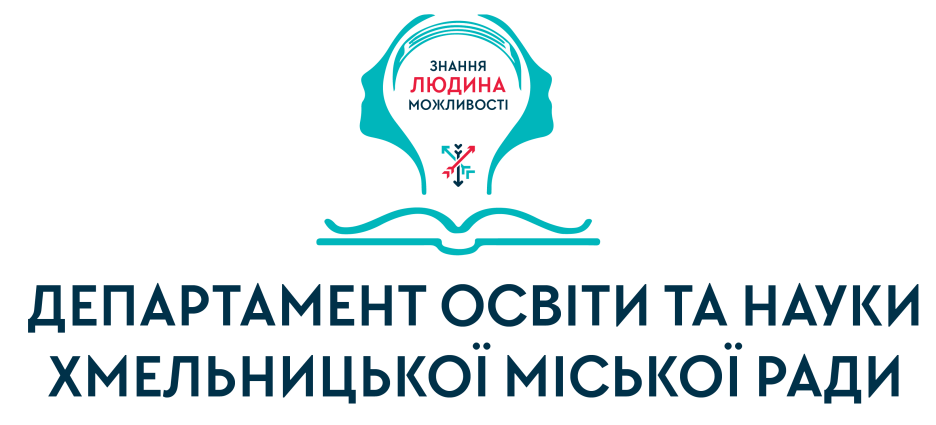 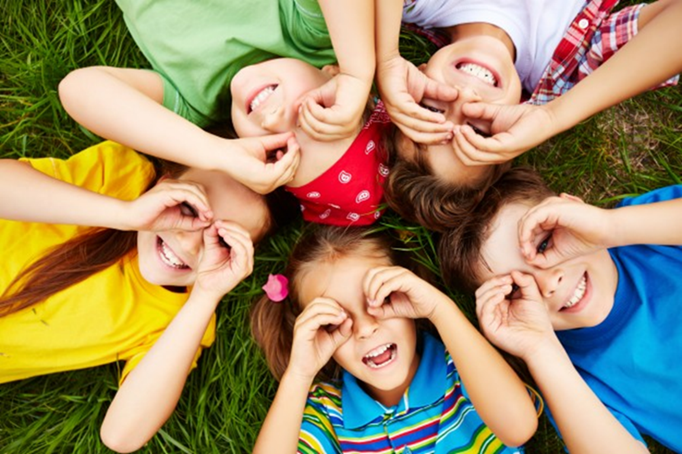 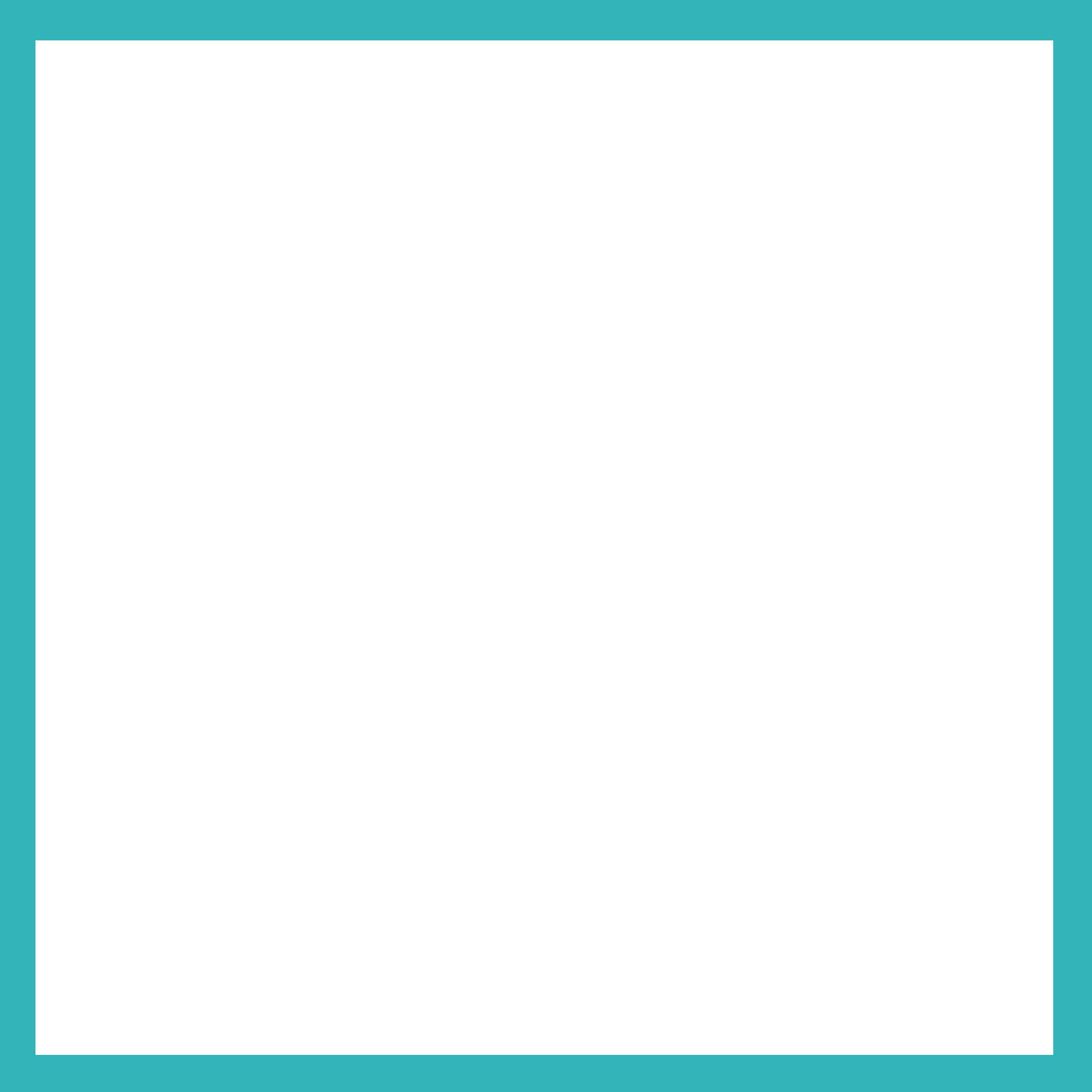 Видатки по галузі “Освіта” 
у 2021-2022 роках (тис. грн)
Всього у 2021 році: 1 782 641,9 тис. грн.
Субвенції з державного 
бюджету, дотація
Бюджет громади
Всього у 2022 році: 1 812 251,4 тис. грн.
Субвенції з державного 
бюджету, дотація, компенсація
Бюджет громади
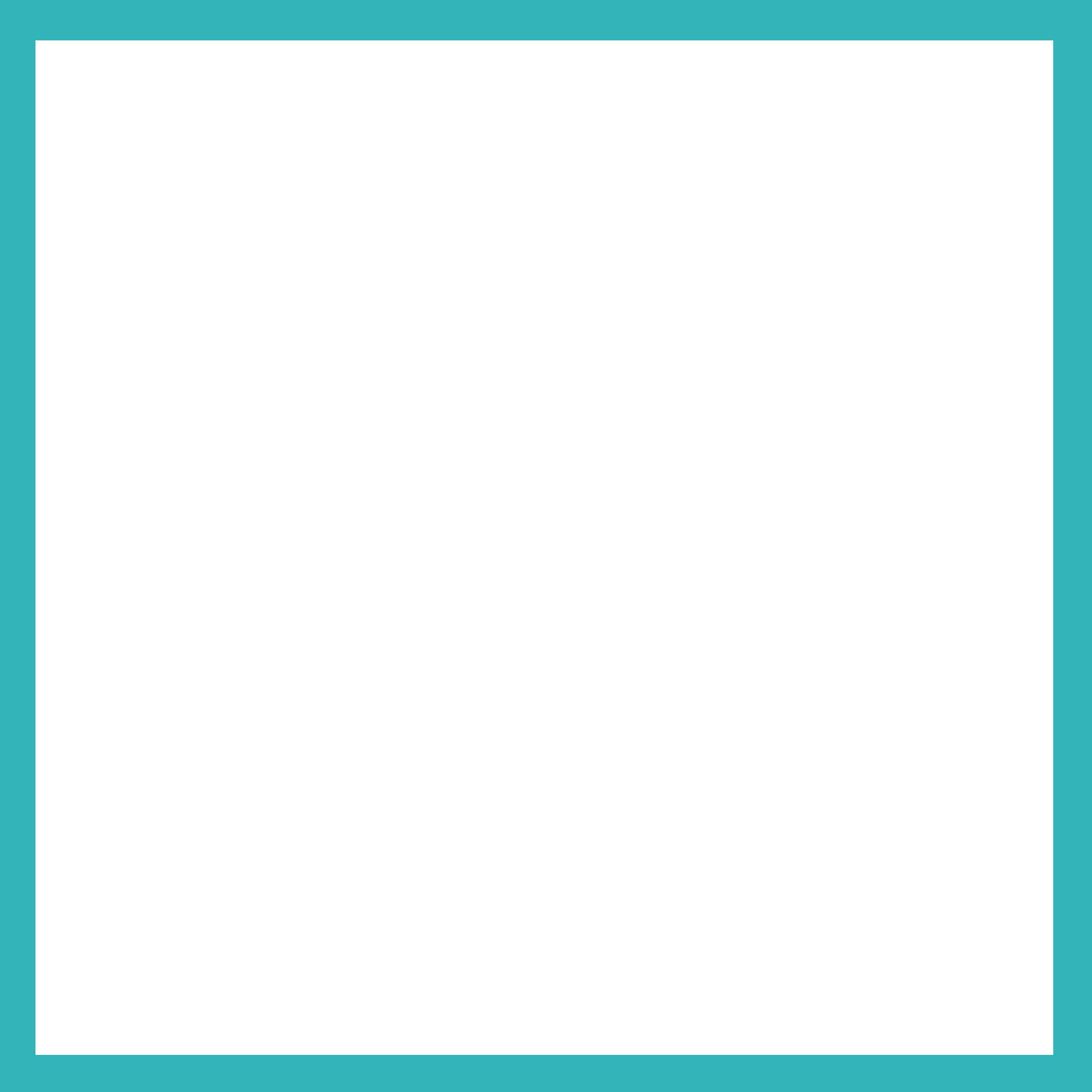 Галузь «Освіта»
Видатки на освіту в цілому, млрд. грн
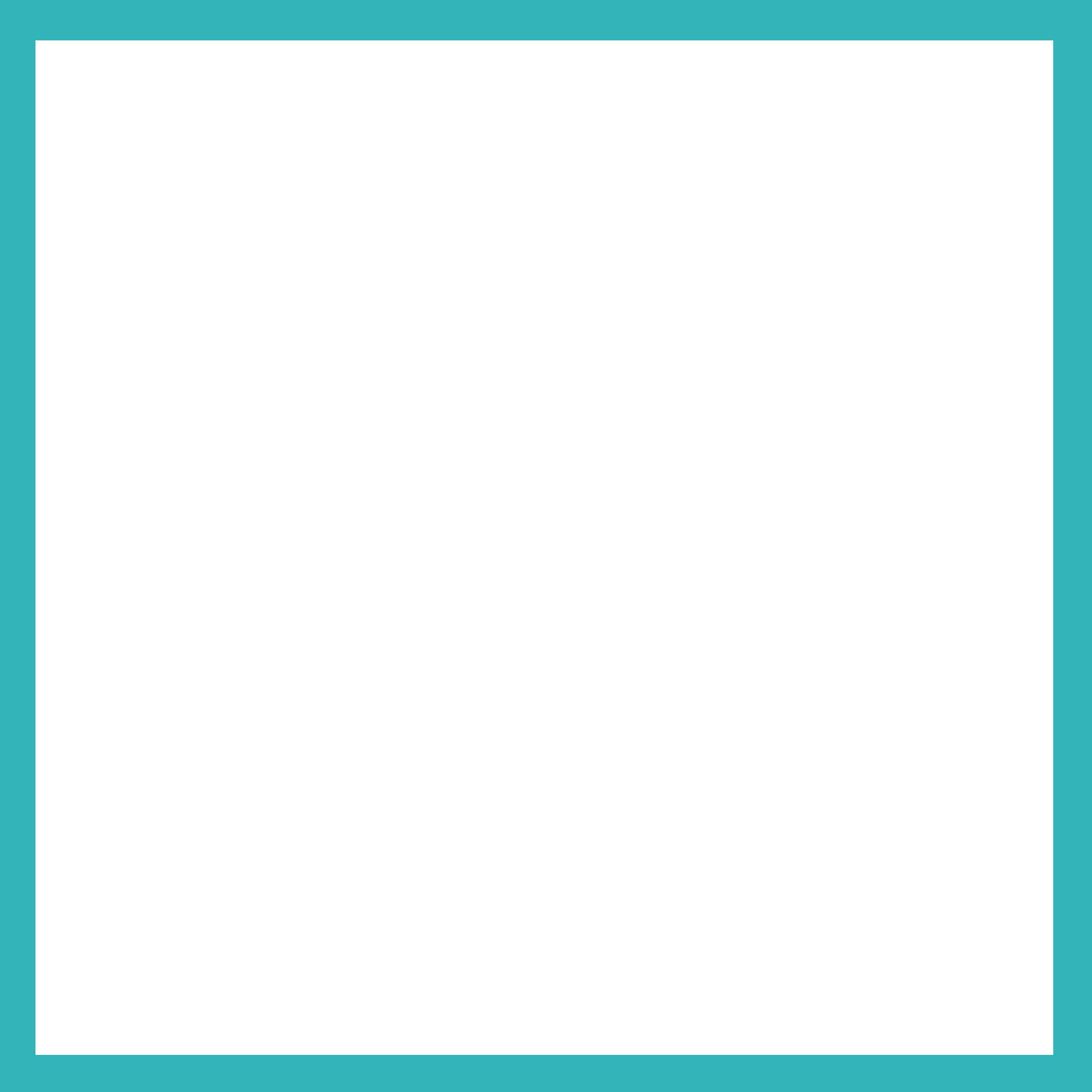 Обсяг видатків по галузі «Освіта» за напрямами використання, тис. грн
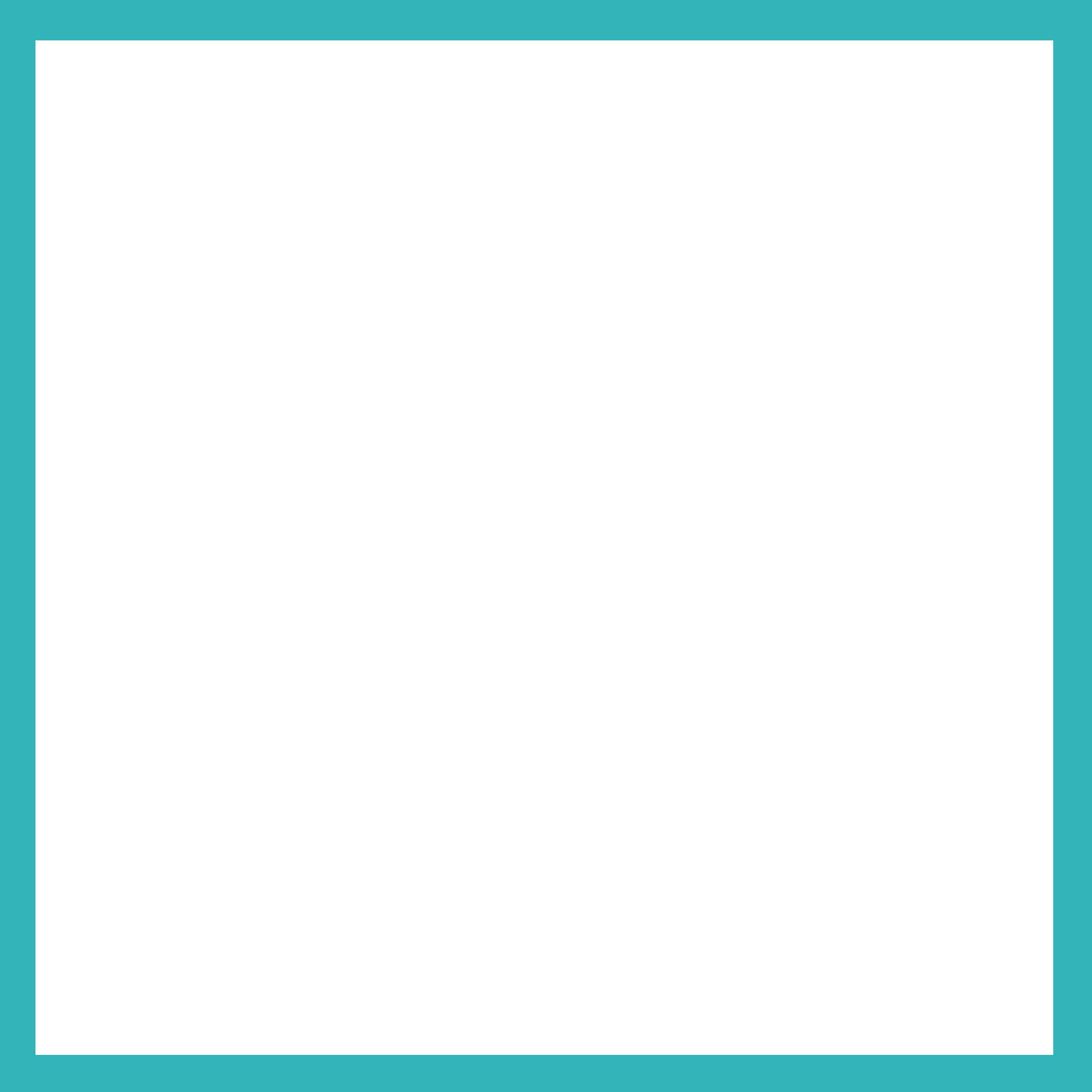 Витрати на одного учня, вихованця
(тис. грн)
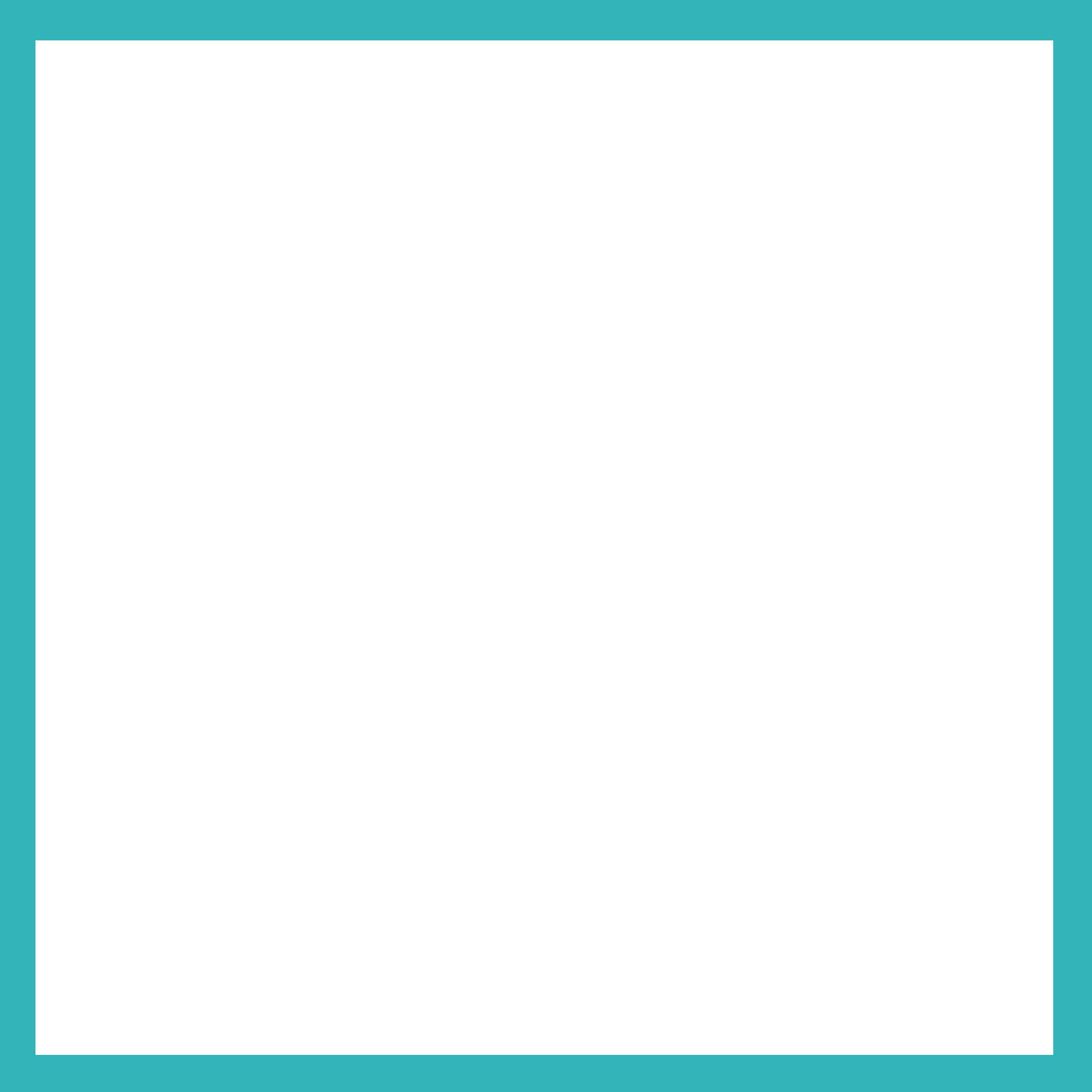 Інформація щодо вартості одного учня в рік без поточного ремонту за касовими видатками
В середньому за 2021 рік: 24 177,72 грн
В середньому за 2022 рік: 22 933,06 грн
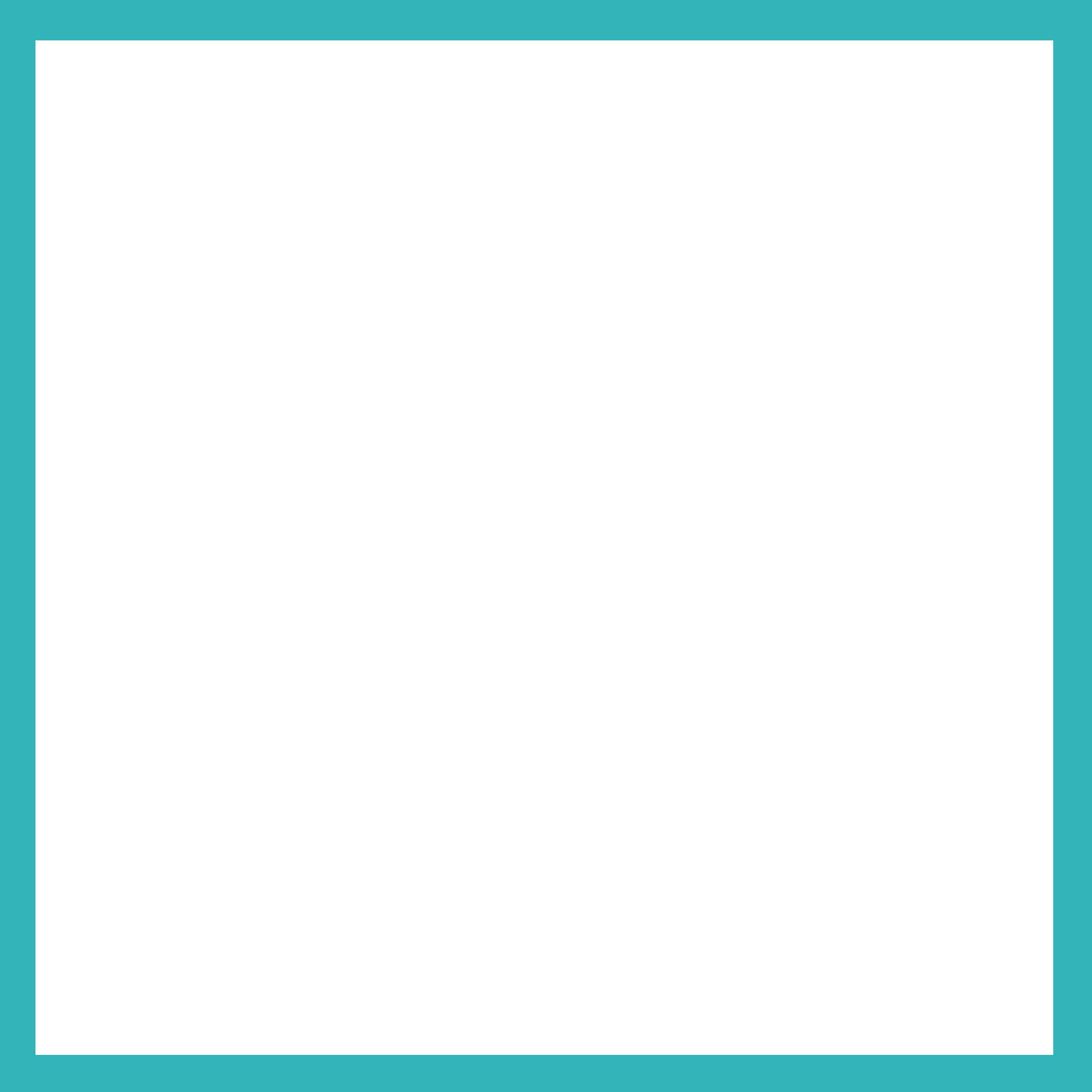 Співвідношення кількості учнів і класів, вихованців і груп
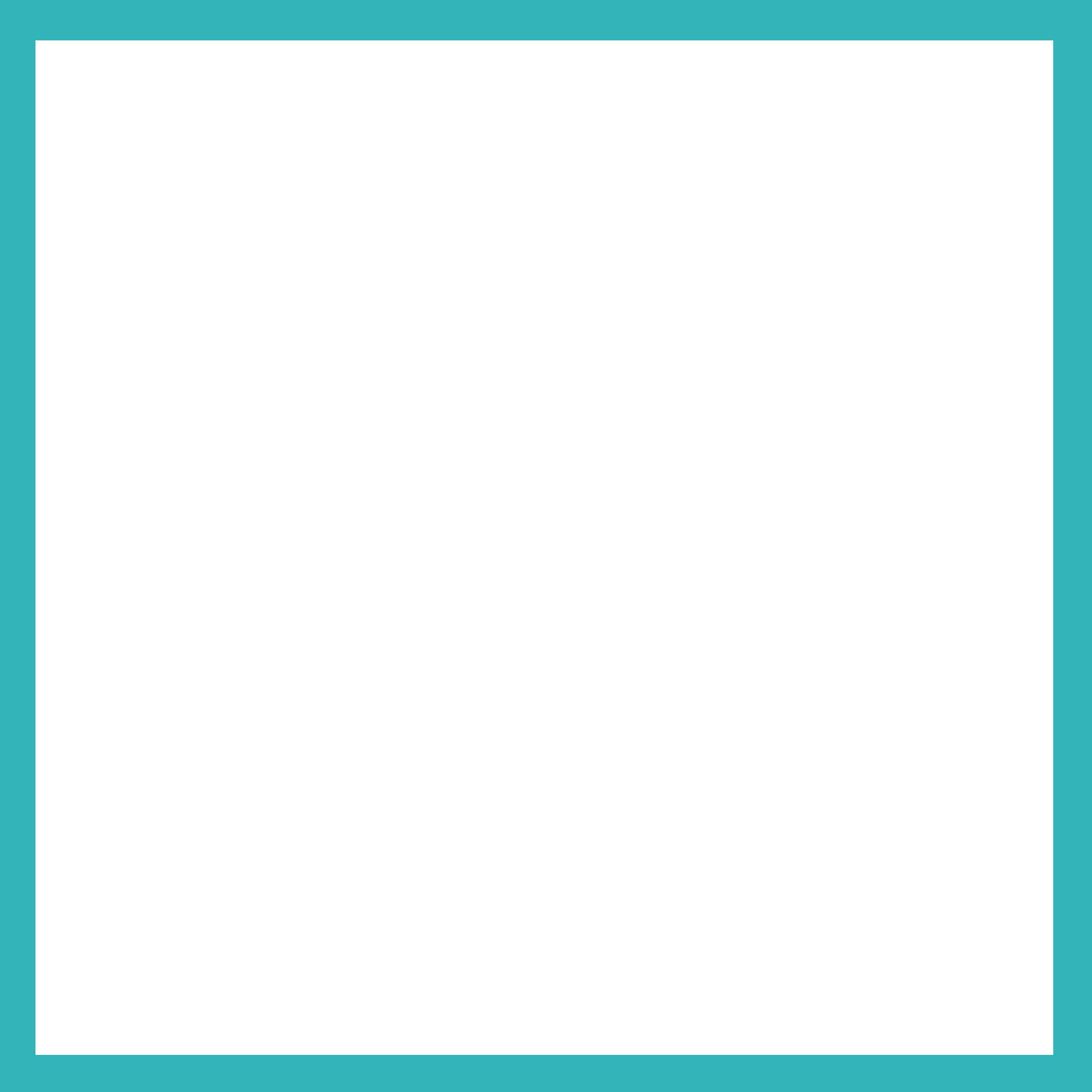 Співвідношення кількості учнів і вихованців
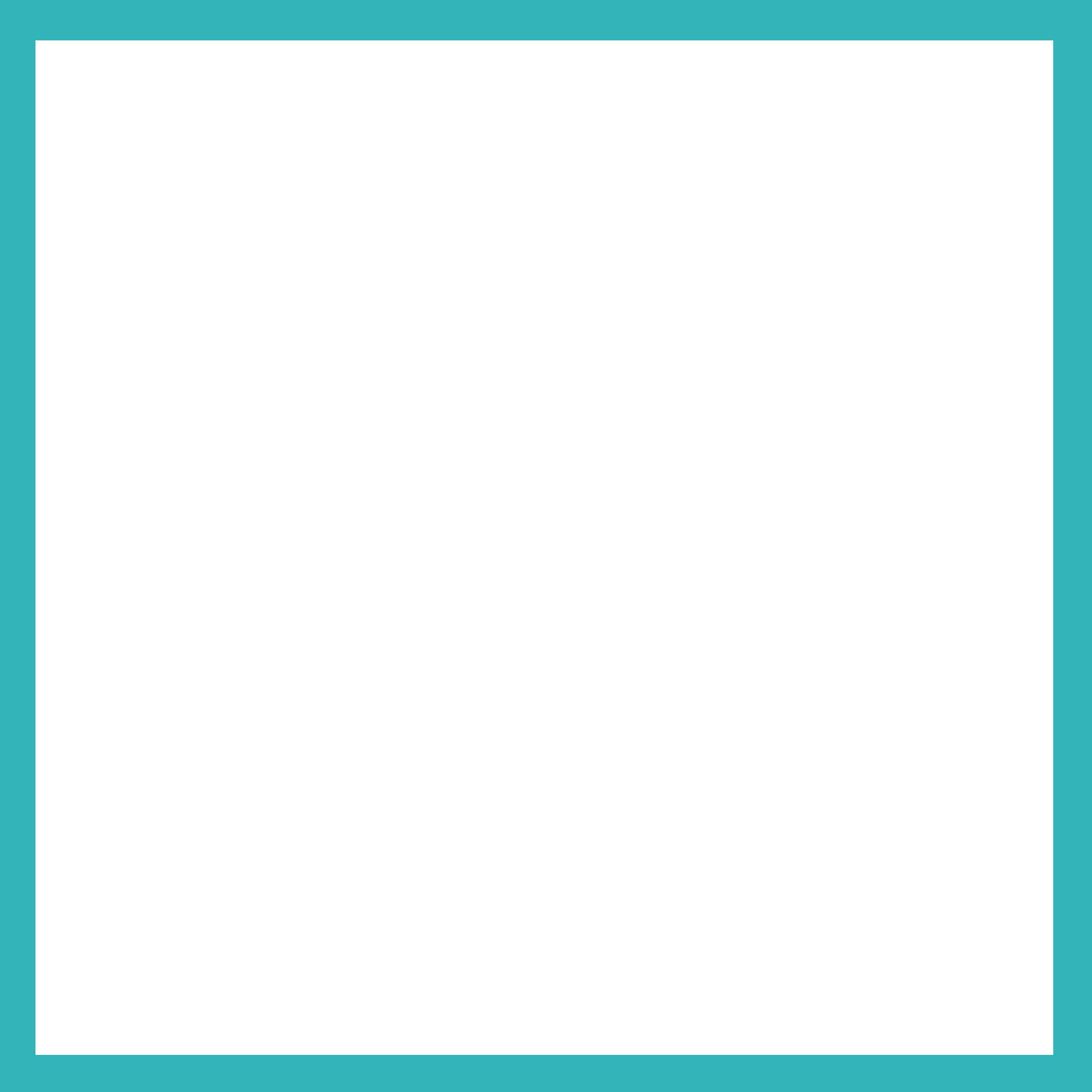 Наповнюваність класів
В середньому за 2021 рік: 28,7 учнів
В середньому за 2022 рік: 28,9 учнів
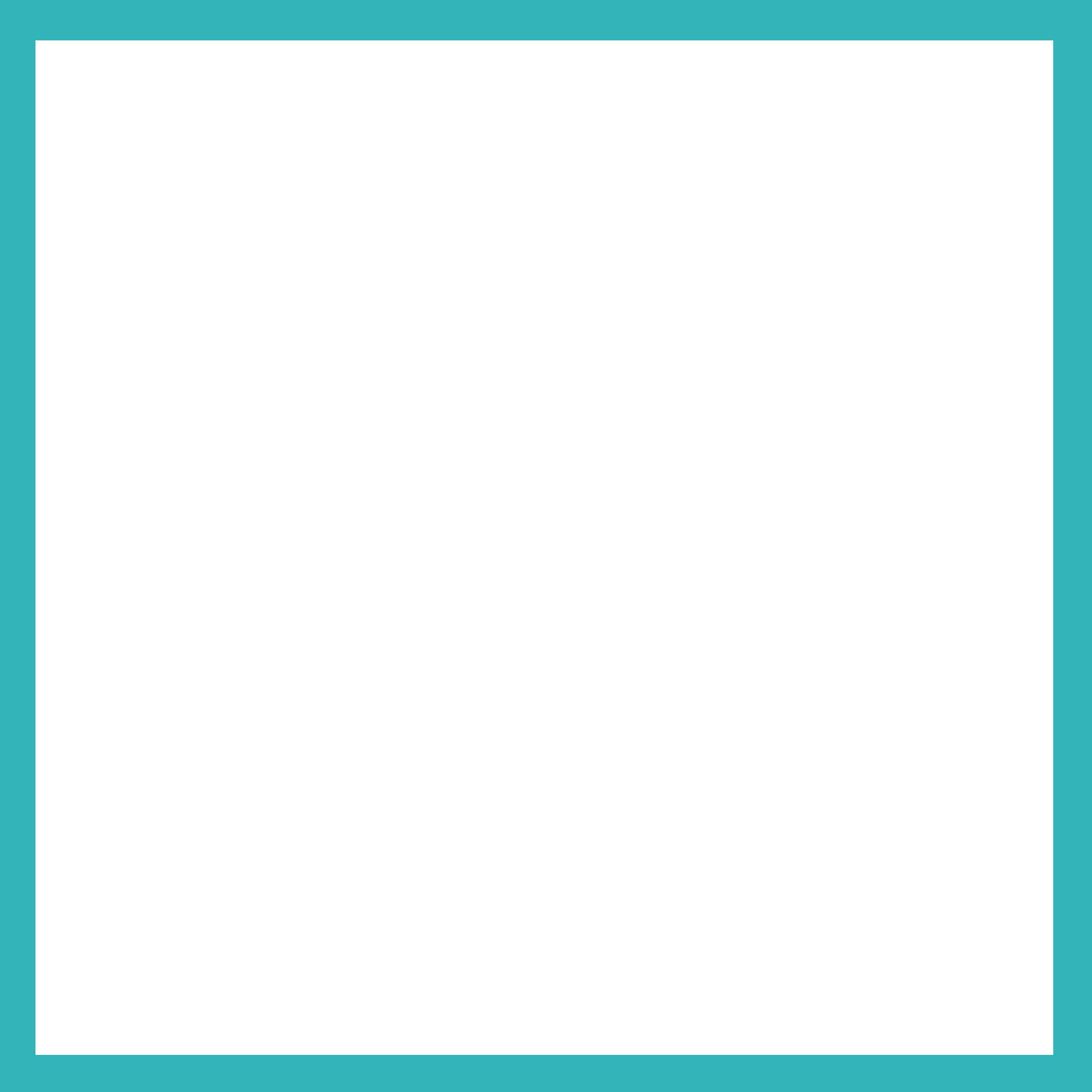 Забезпеченість в коштах освітньої субвенції на оплату праці педагогічних працівників у 2022 році, тис. грн
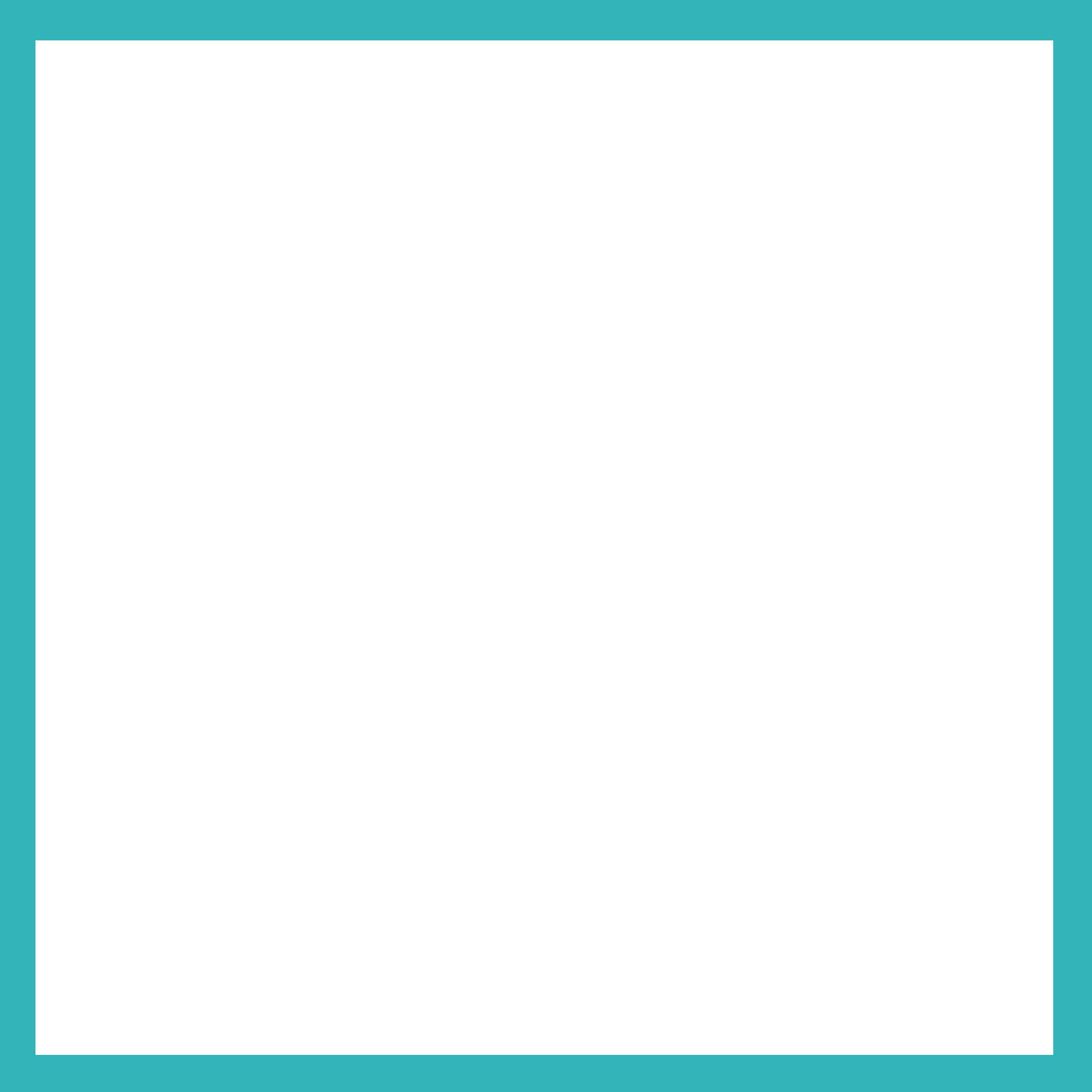 Матеріальні стимули в освіті у 2022 році
до 30% надбавка за престижність праці педагогічним працівникам
100% посадового окладу  щорічна грошова винагорода педагогічним працівникам за сумлінну працю
персональні стипендії Хмельницької міської ради у сфері освіти для обдарованих дітей Хмельницької міської територіальної громади 50% ПМ
стипендії учням професійної (професійно-технічної) освіти
персональні премії Хмельницької міської ради для кращих педагогічних працівників Хмельницької міської територіальної громади  50% мінімальної ЗП
10 тис. грн премії міського голови кращим учням ЗЗСО Хмельницької міської територіальної громади за 200 балів за результатами ЗНО  з навчальної дисципліни / 600 балів з трьох навчальних дисциплін за результатами НМТ
50% посадового окладу премія усім непедагогічним працівникам з нагоди Дня працівника освіти
1000 грн премія усім непедагогічним працівникам з нагоди Дня працівника освіти та за підсумками року
2000 грн премія непедагогічним працівникам, які забезпечують організацію харчування з нагоди Дня працівника освіти та за підсумками року
2000 грн премія непедагогічним працівникам закладів дошкільної освіти та ДНЗ ХЦПТОСП, які найбільш задіяні в організації харчування в умовах воєнного стану та при екстренних відключеннях електроенергії
щомісячне преміювання працівників кухні та бухгалтерських служб
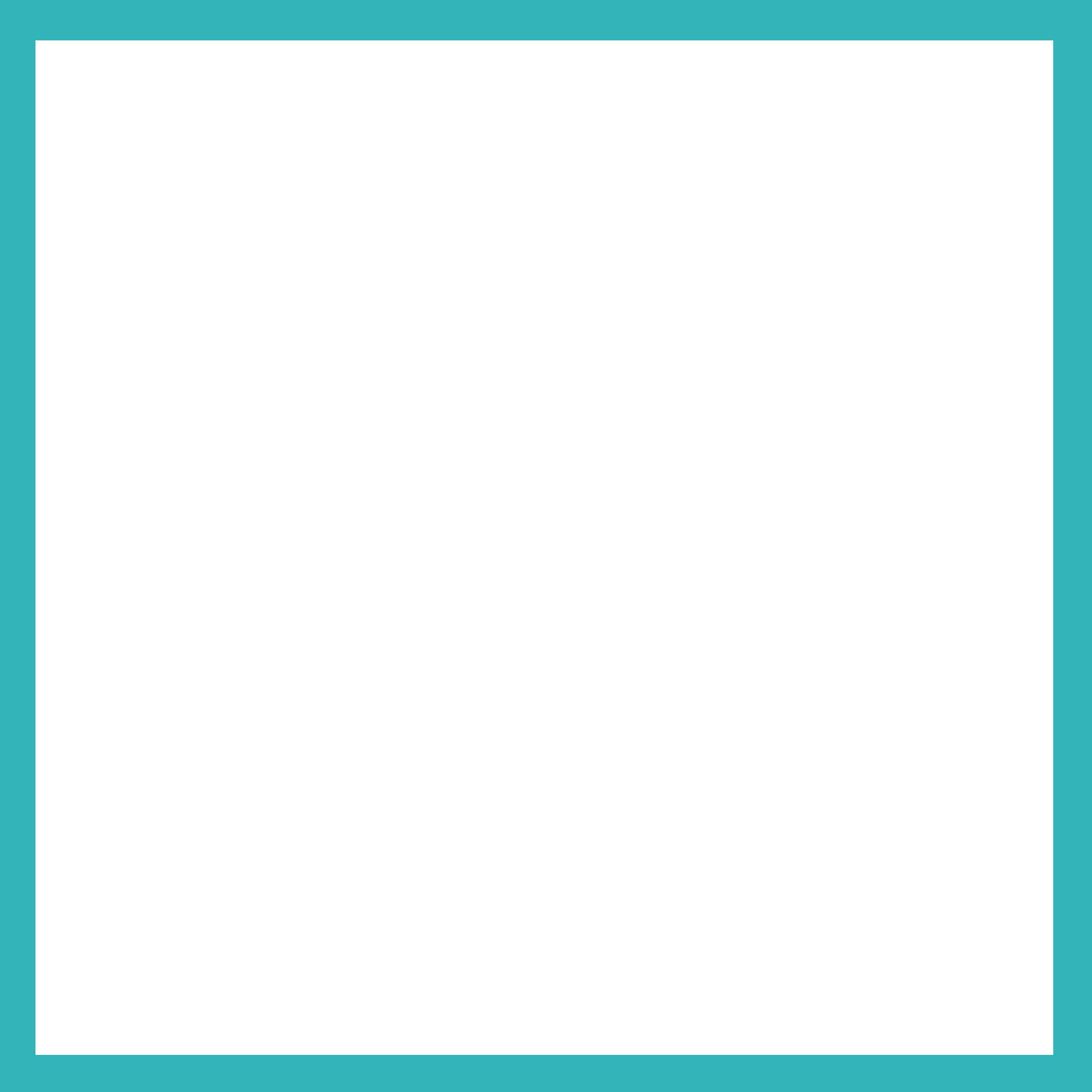 Інформація про надходження коштів до спеціального фонду закладів загальної середньої освіти за 2022 рік, тис. грн
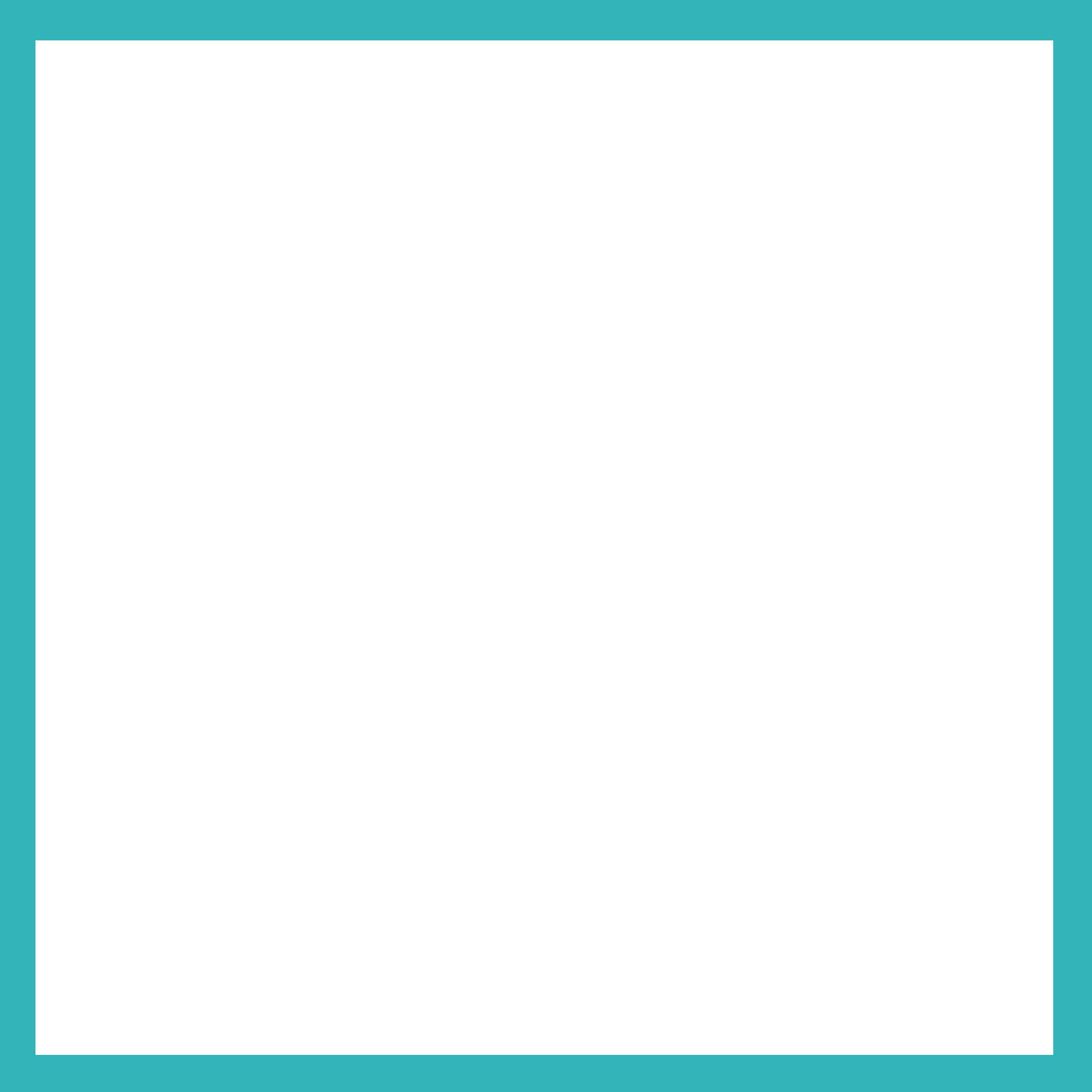 Інформація про надходження коштів до спеціального фонду закладів дошкільної освіти, тис. грн
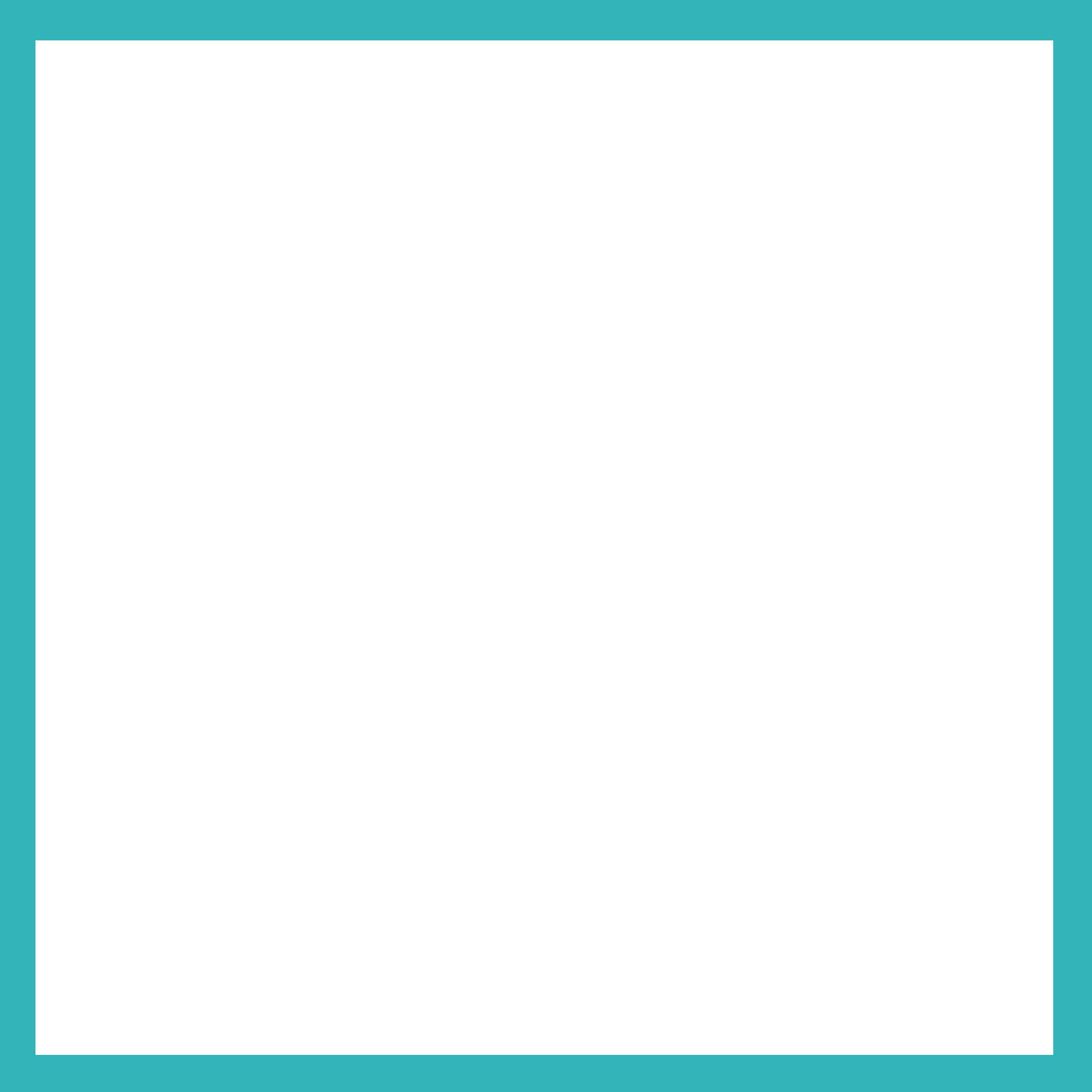 Надходження від платних послуг закладів професійної (професійно-технічної) освіти
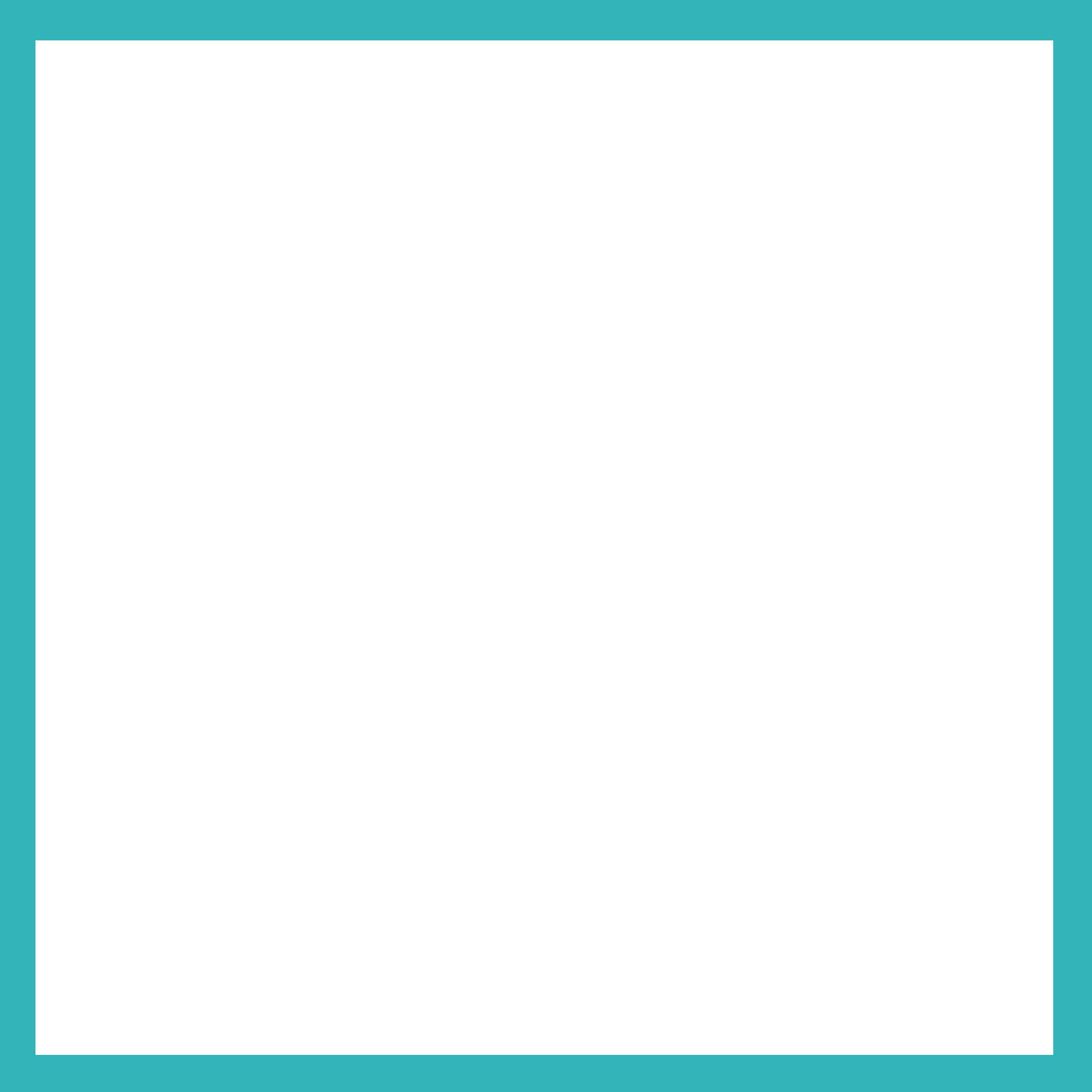 Надходження від навчання за контрактом закладів професійної (професійно-технічної) освіти
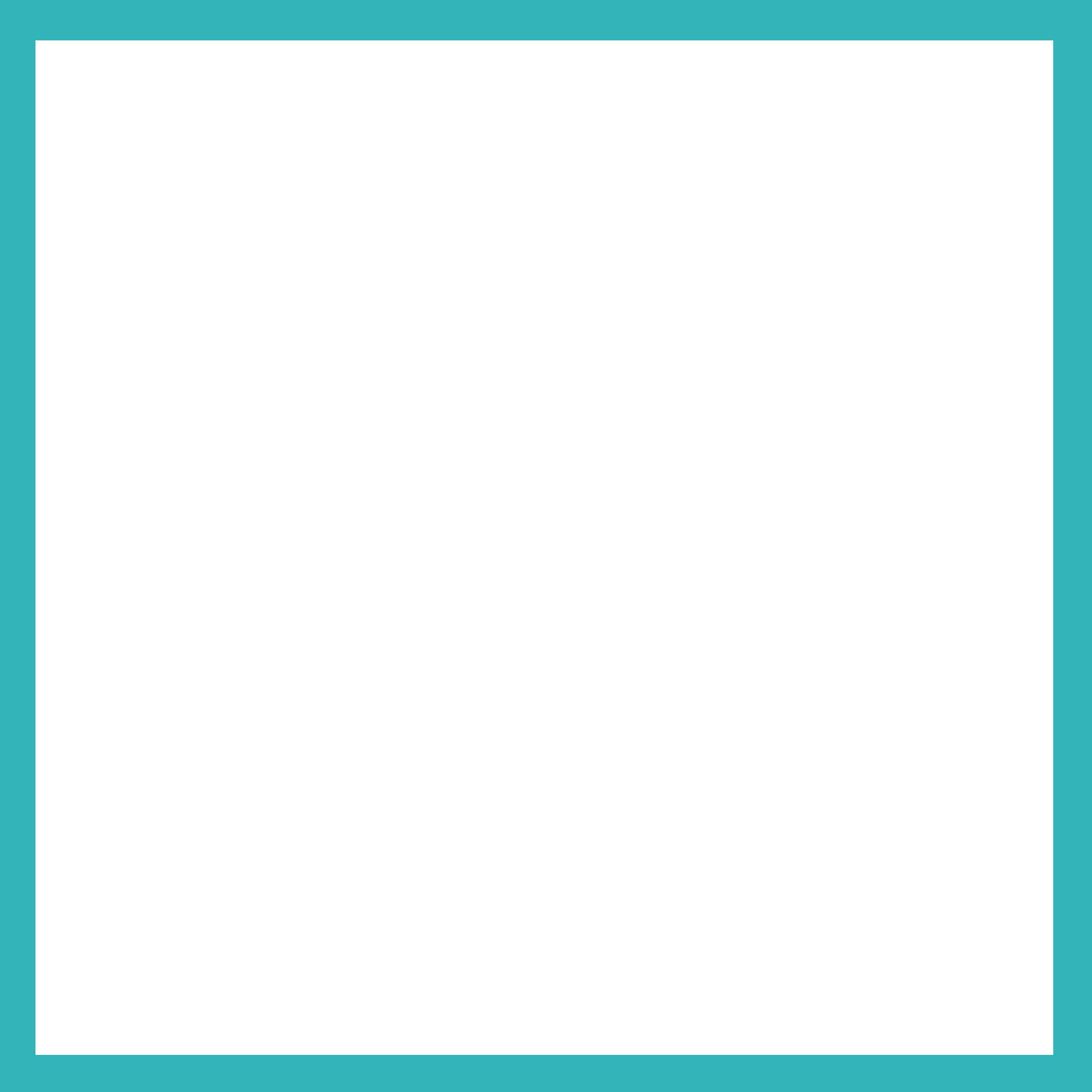 Надходження від виробничої практики закладів професійної (професійно-технічної) освіти
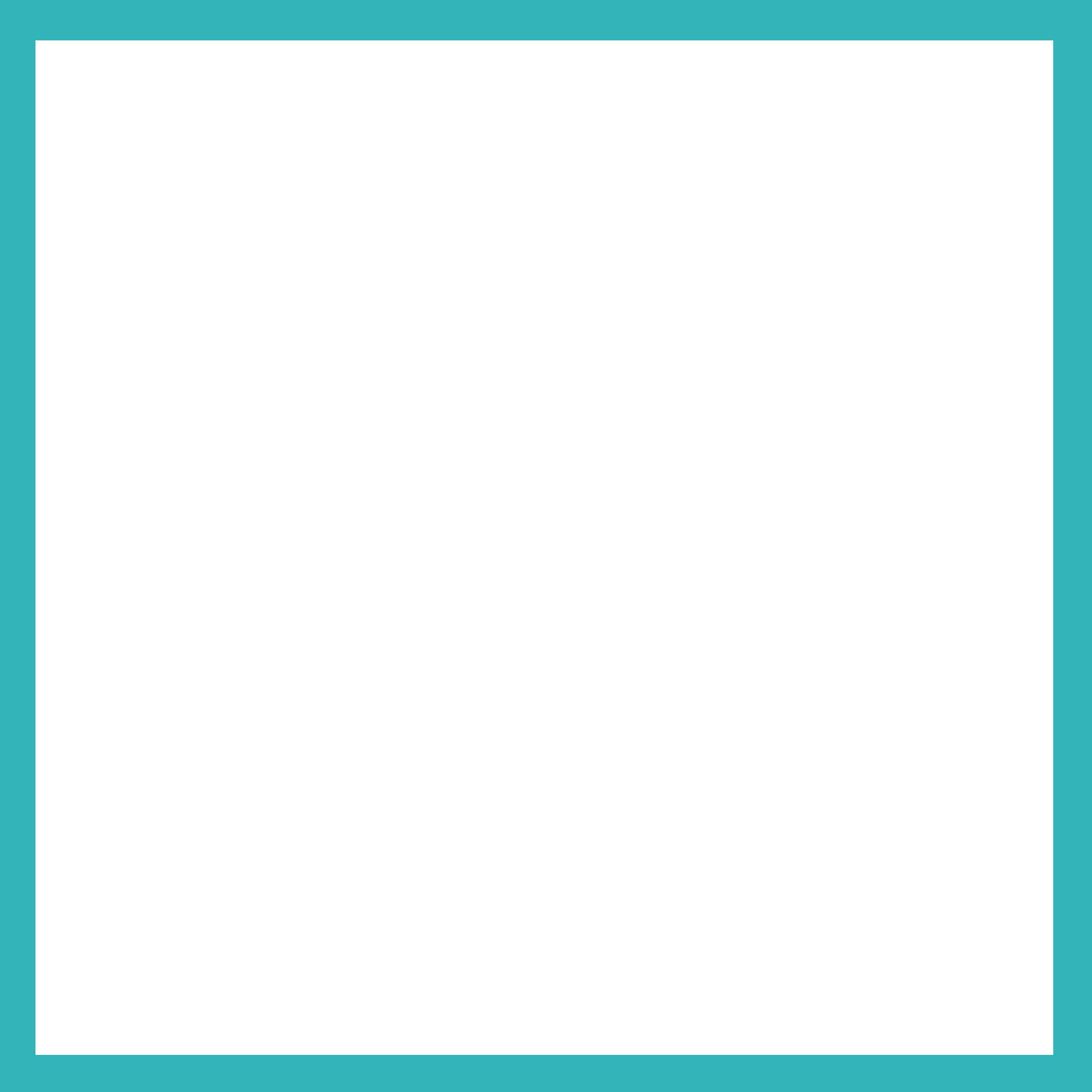 Вартість харчування учнів та вихованців галузі «Освіта», грн
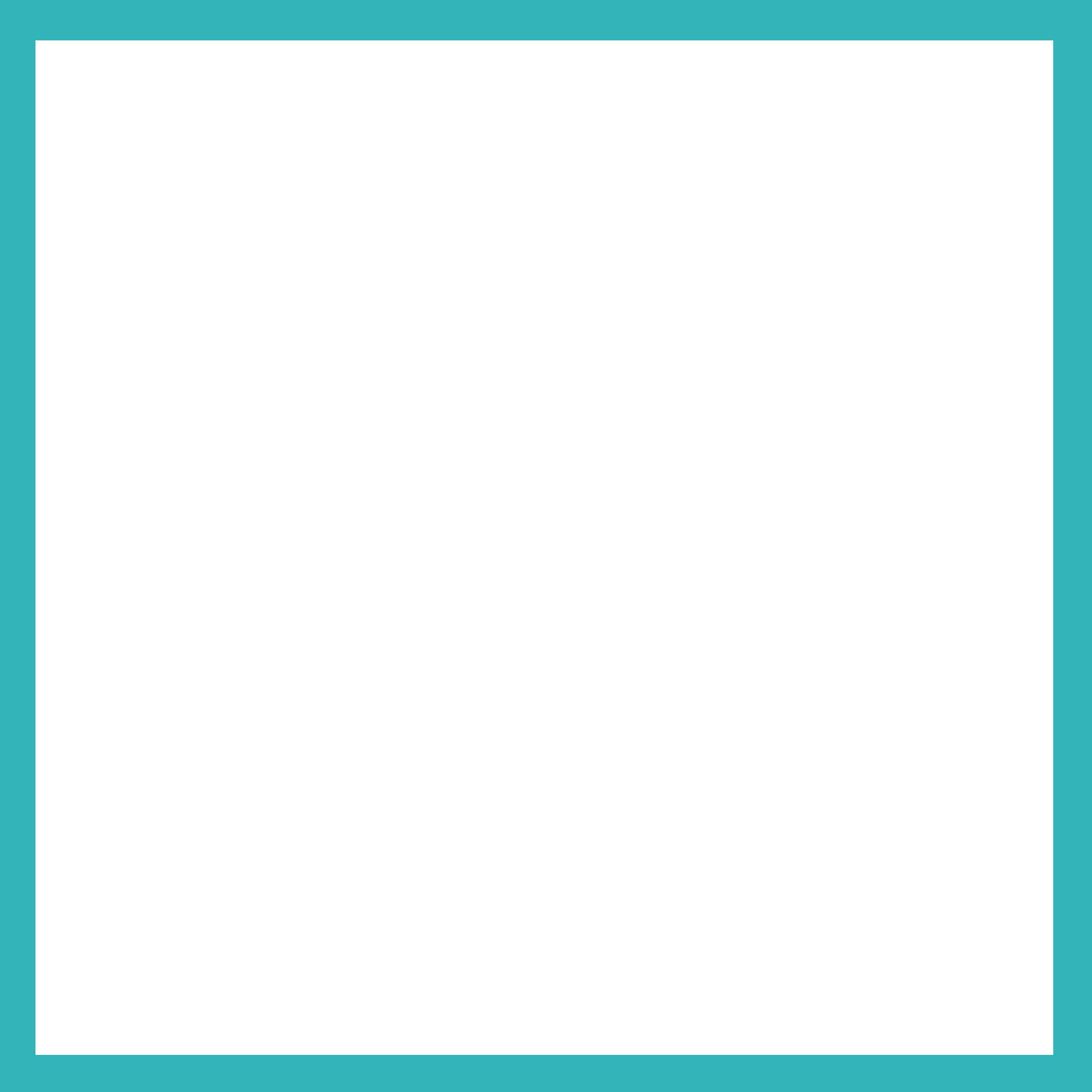 Видатки на харчування
52 008,0 тис. грн:

Для учнів 1-4 кл., дітей-сиріт та дітей з малозабезпечених сімей, АТО, переселенці - 27,00 грн (із загального фонду бюджету).
Для учнів спеціальних закладів, для дітей, які навчається інклюзивно - 49,00 грн.
Для вихованців ЗДО - 49,00 грн (19,60 за кошти загального фонду бюджету та 29,40 за батьківську плату).
Для учнів спортивного ліцею - 122,00 гривень
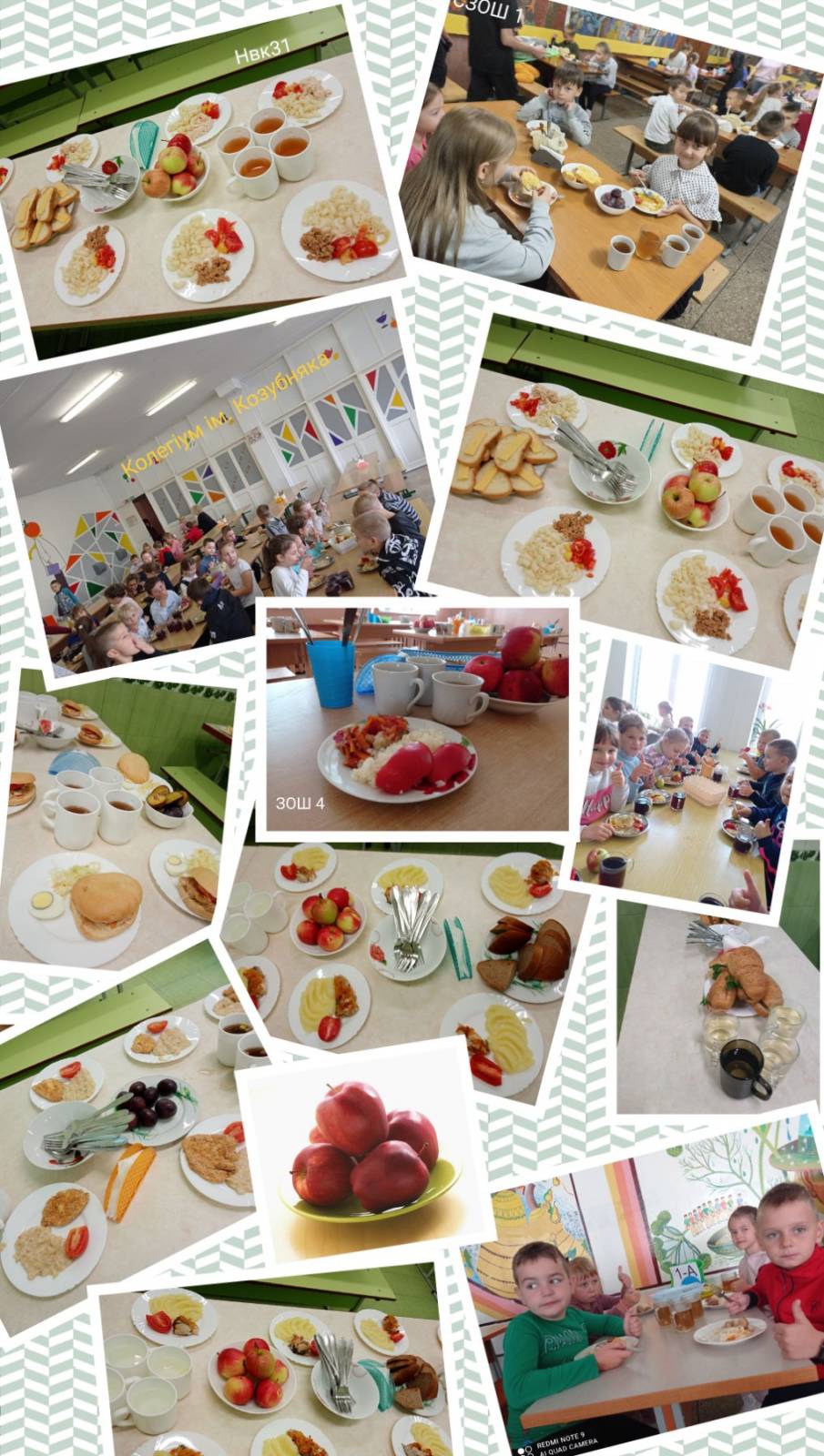 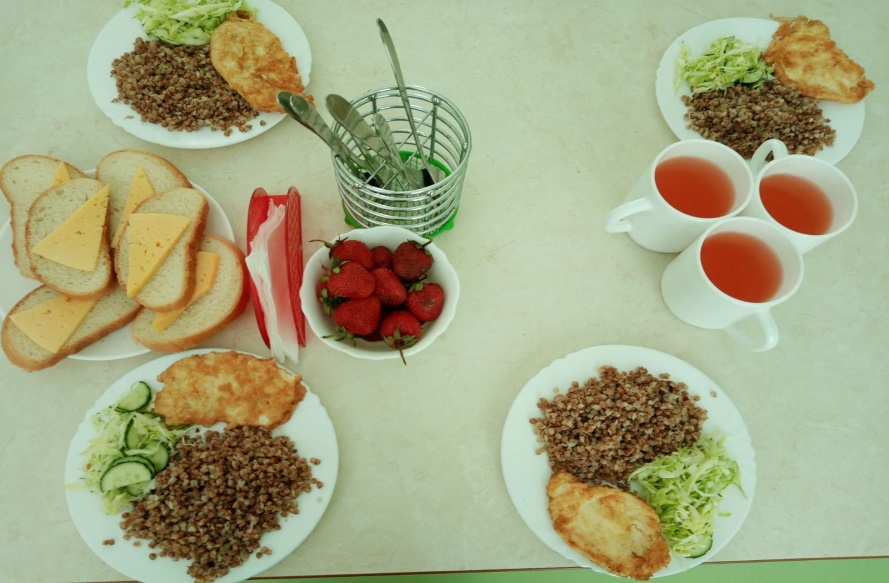 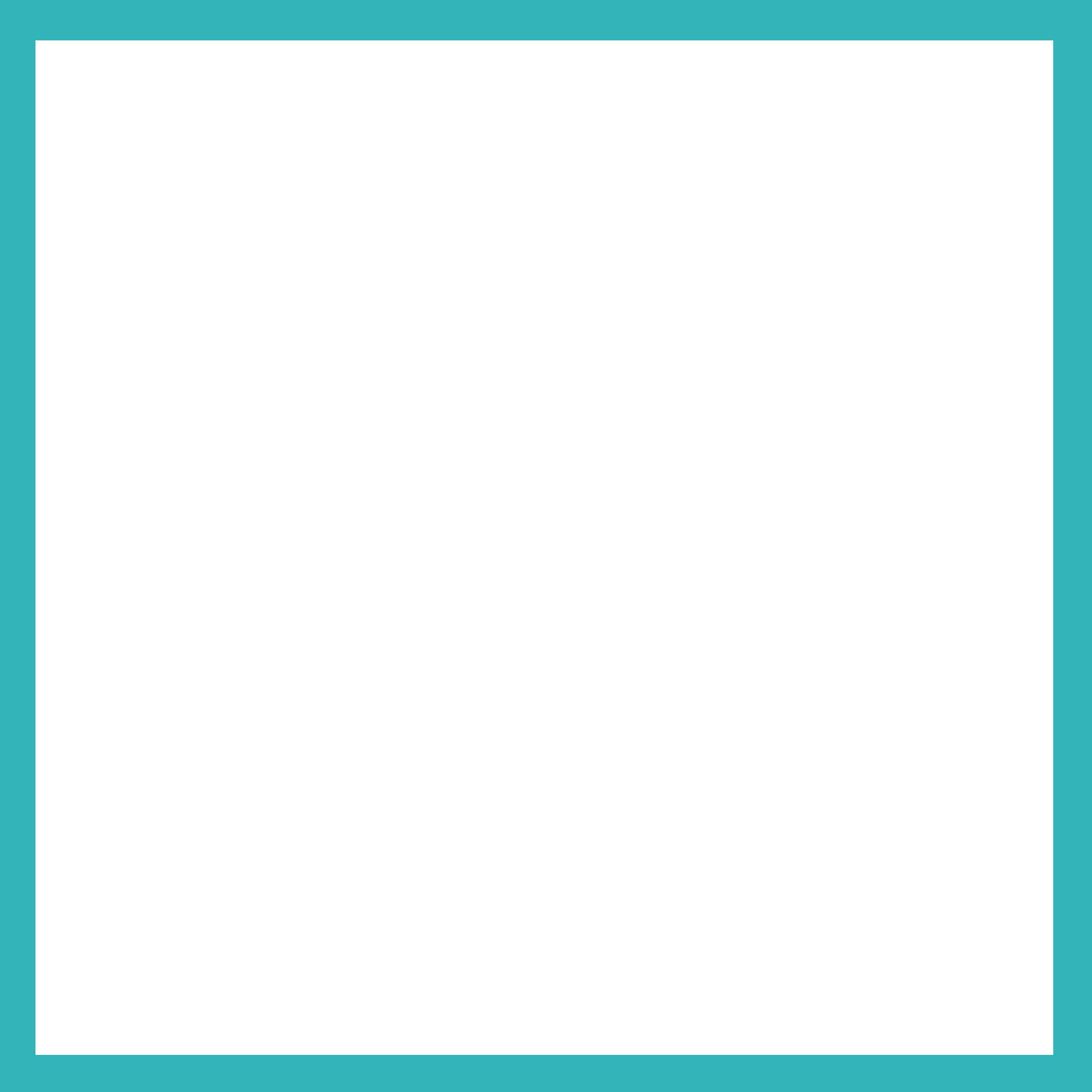 З метою організації відпочинку дітей функціонували табори«Прибузький» та «Над Бугом»
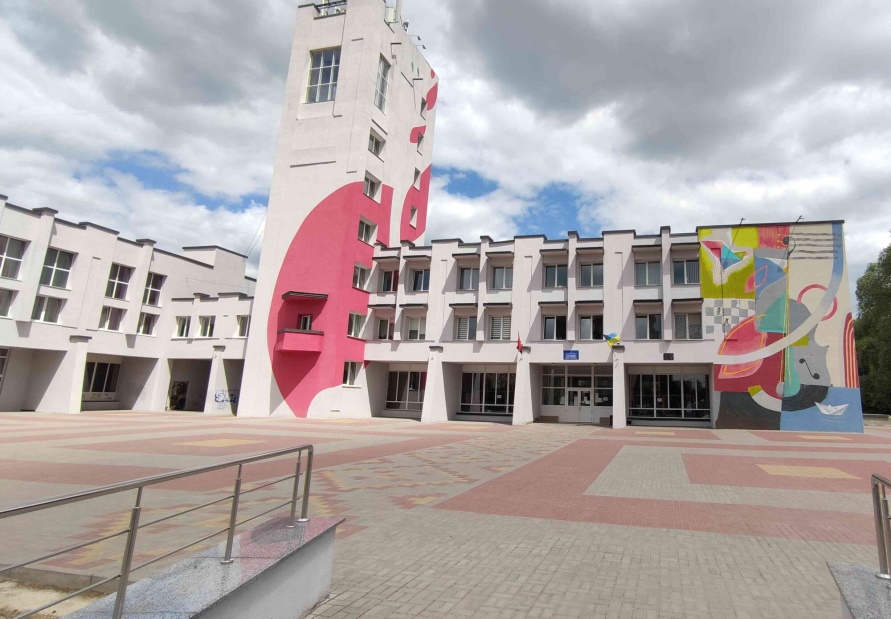 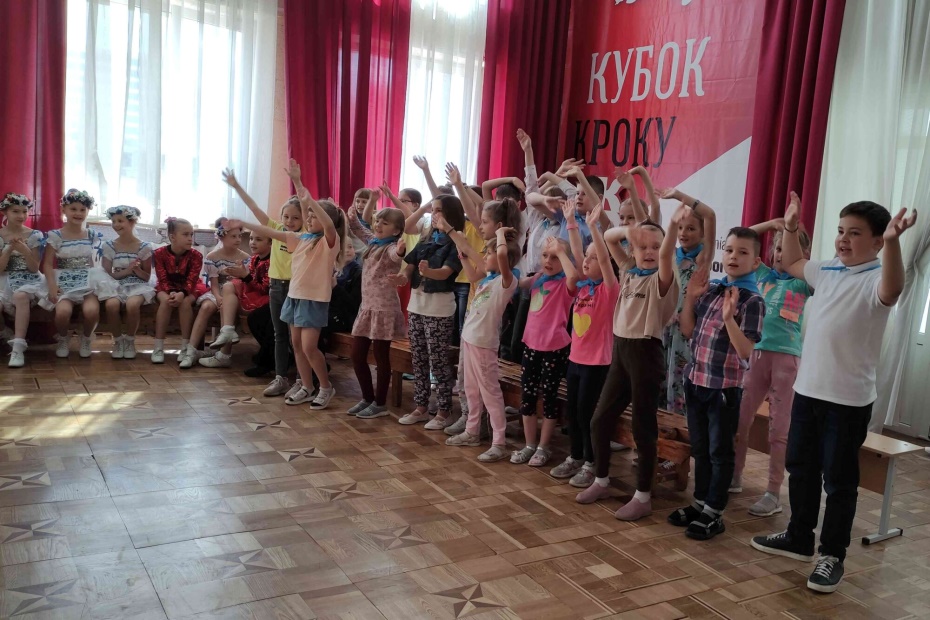 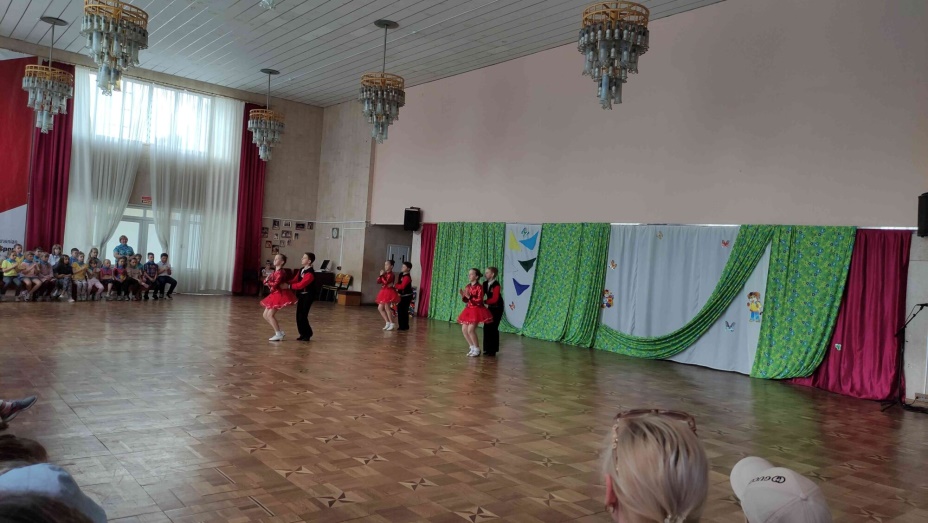 Обсяг видатків склав 42,8 тис. грн

З метою організації відпочинку дітей загиблих учасників бойових дій на оплату послуг з обслуговування автомобільним транспортом витрачено 347,8 тис. грн
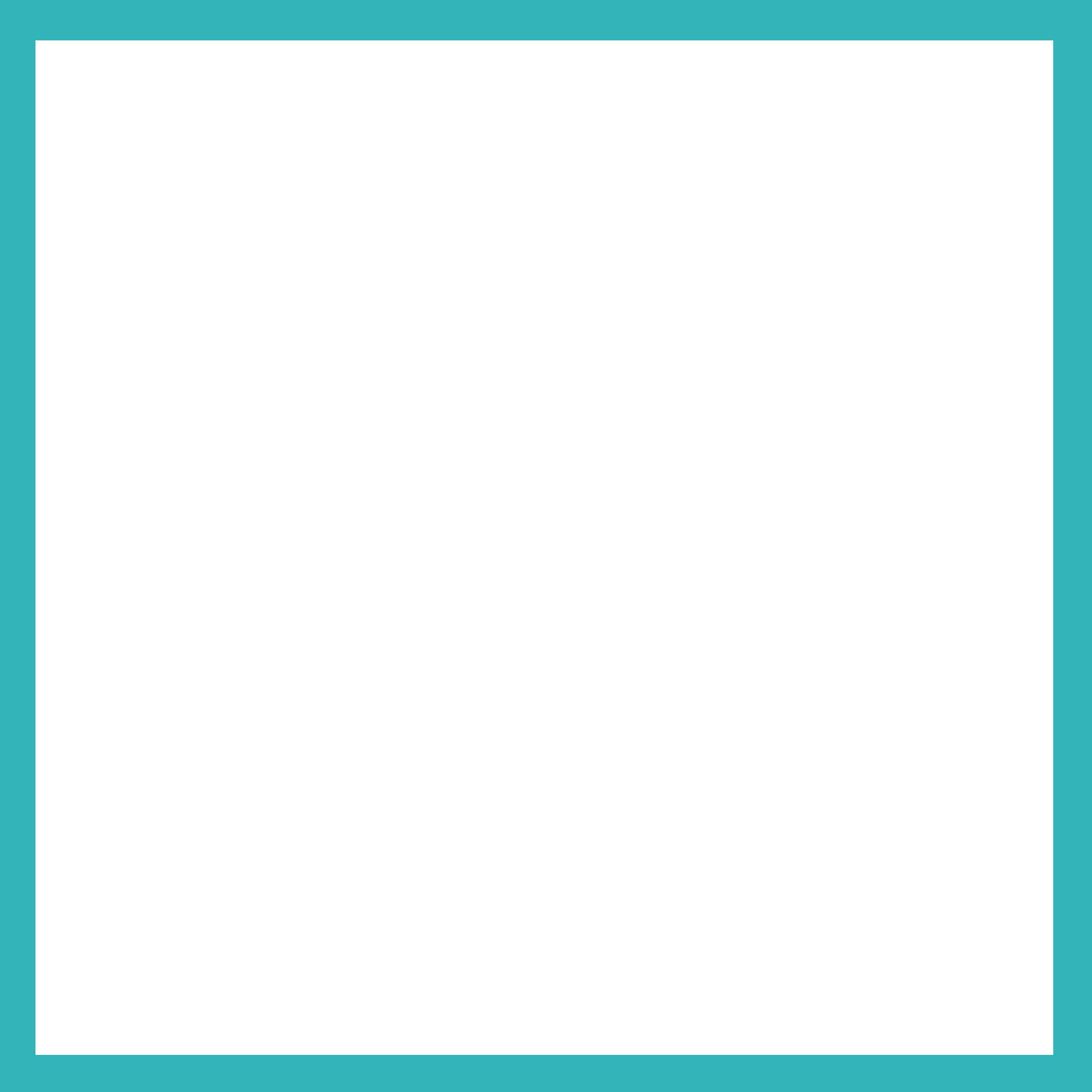 Придбання обладнання для предмету «Захист України» для 44-х закладів освіти  (2,8 млн. грн)
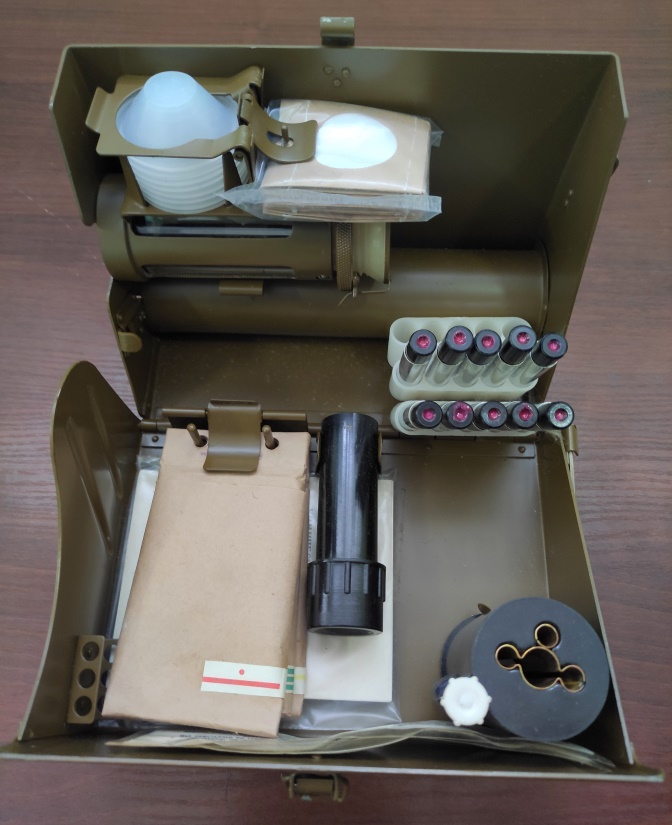 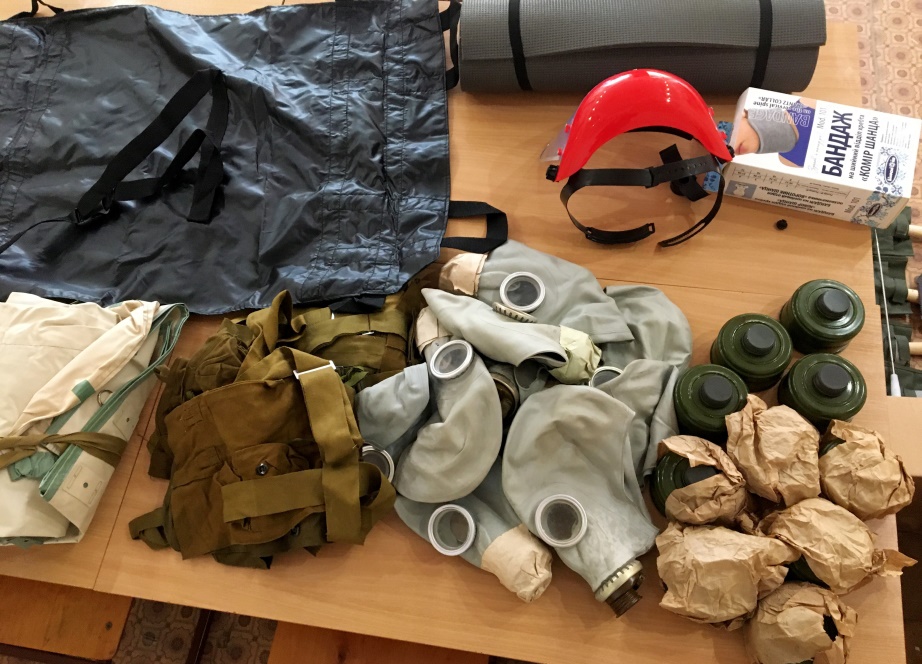 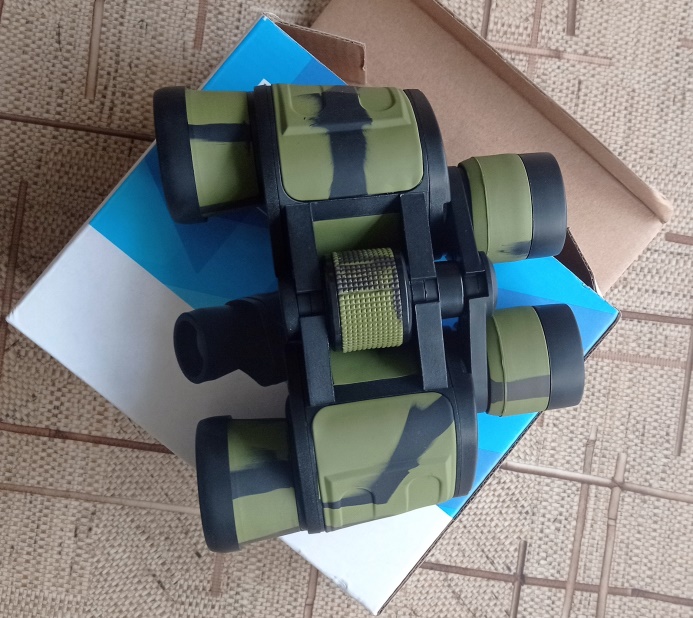 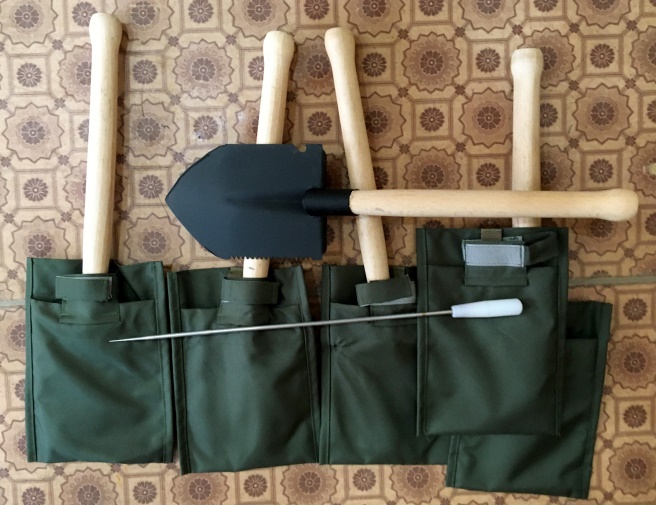 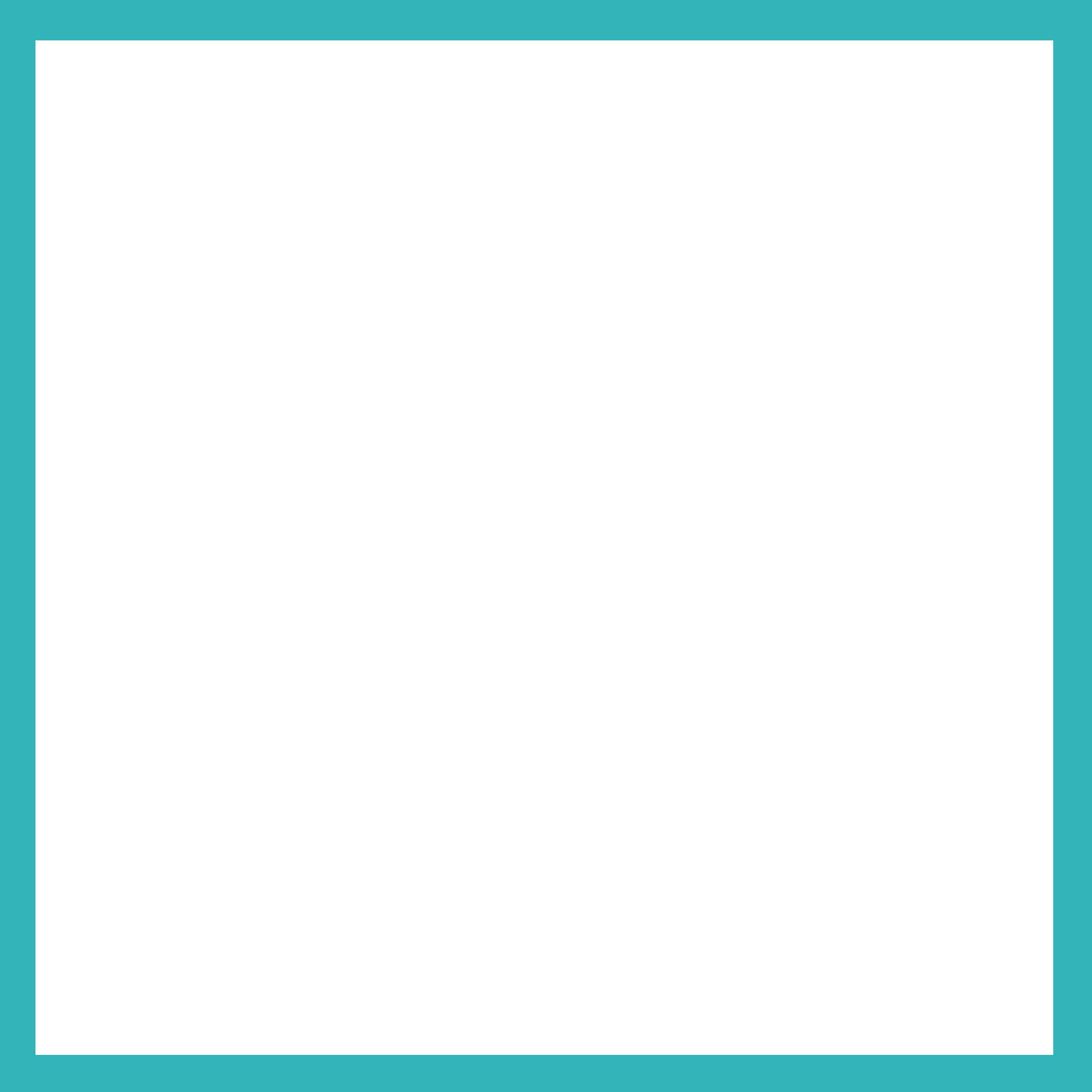 Інтерактивний стрілецький тренажер у палаці творчості (99 тисяч грн)
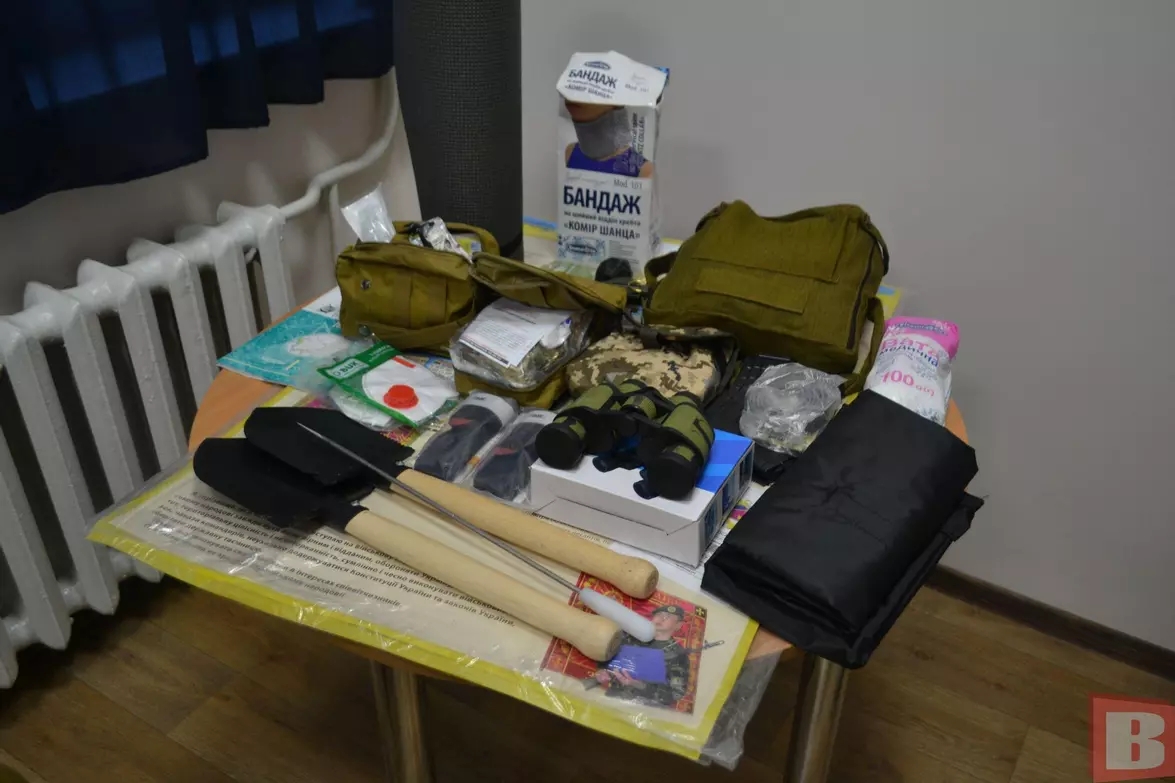 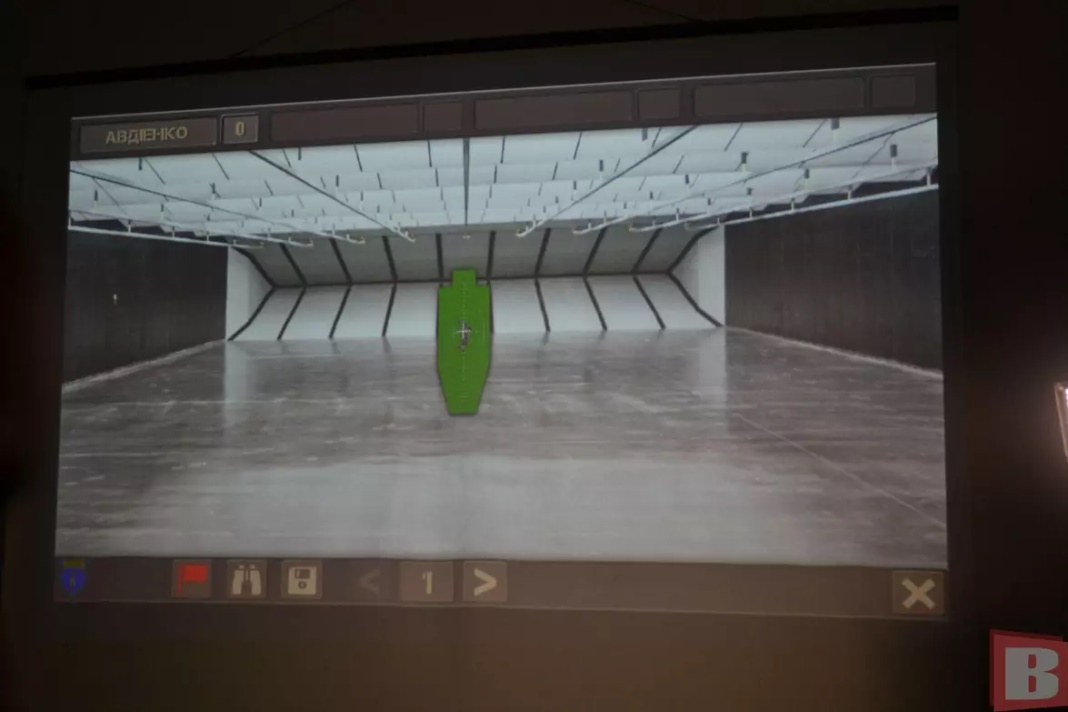 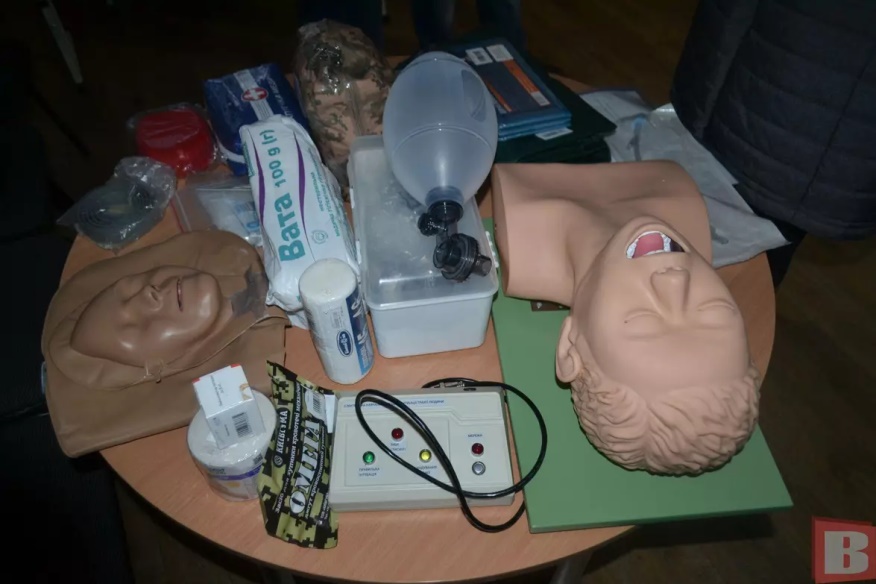 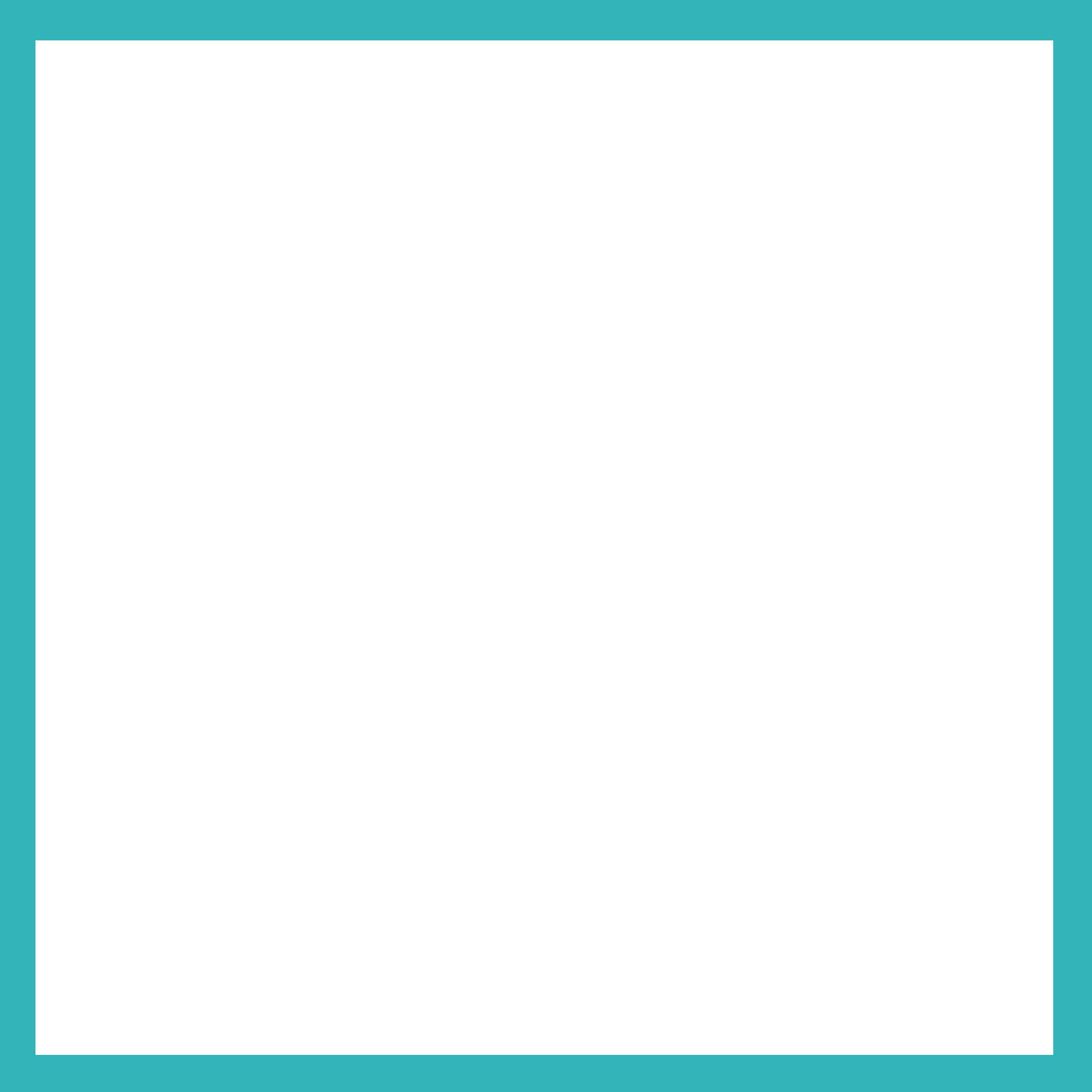 Пневматичні гвинтівки та куртки для стрільців тиру НВК № 10(0,4 млн. грн)
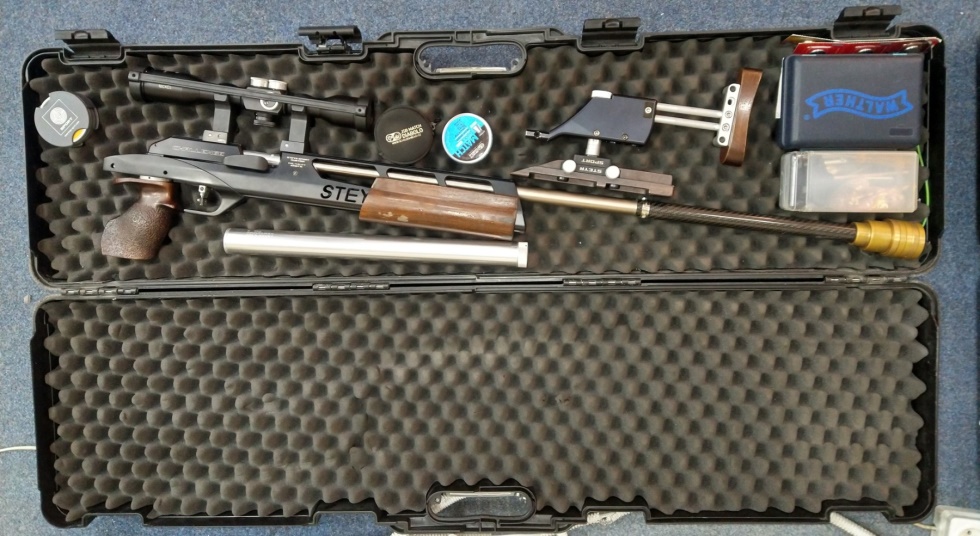 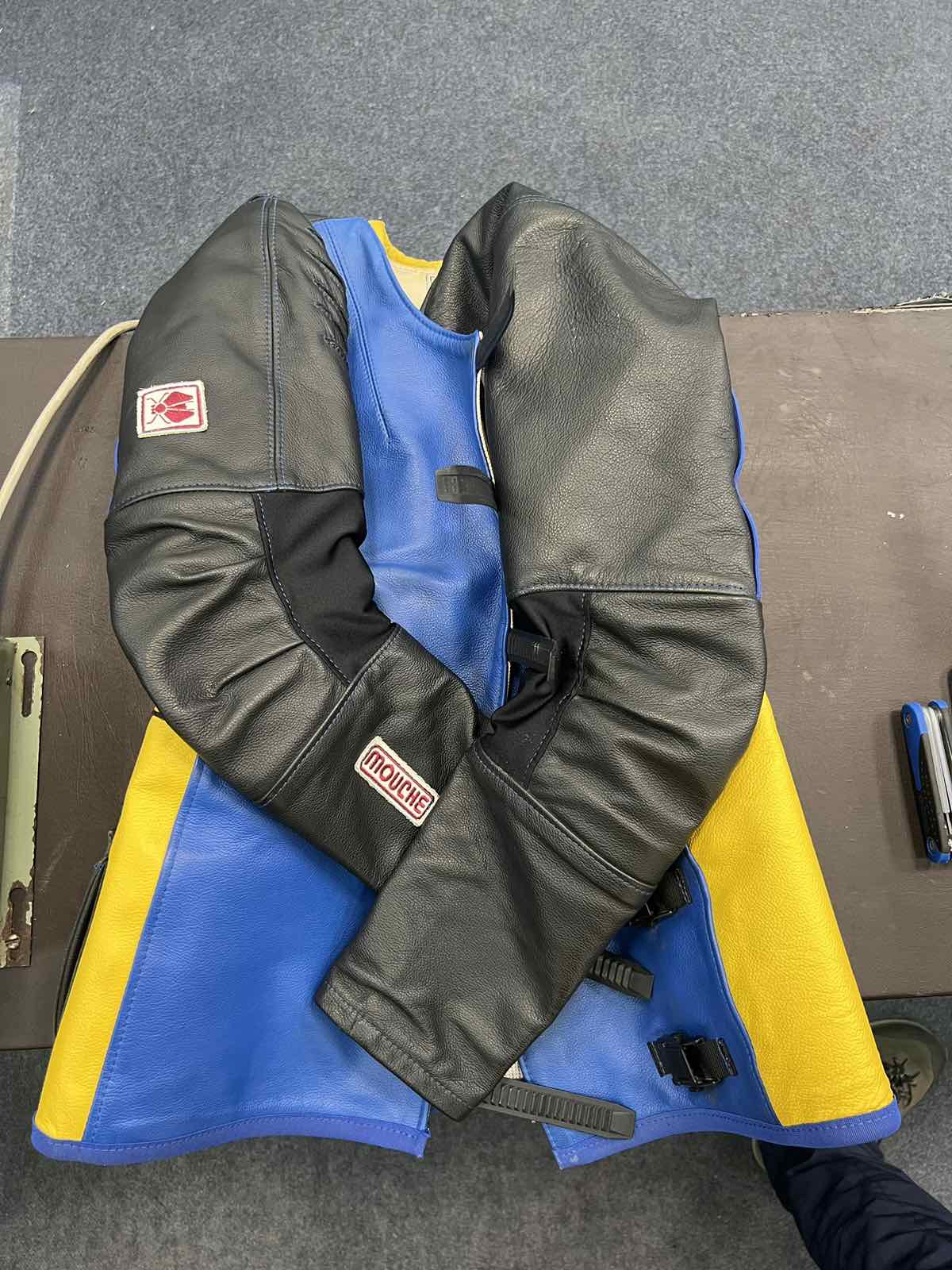 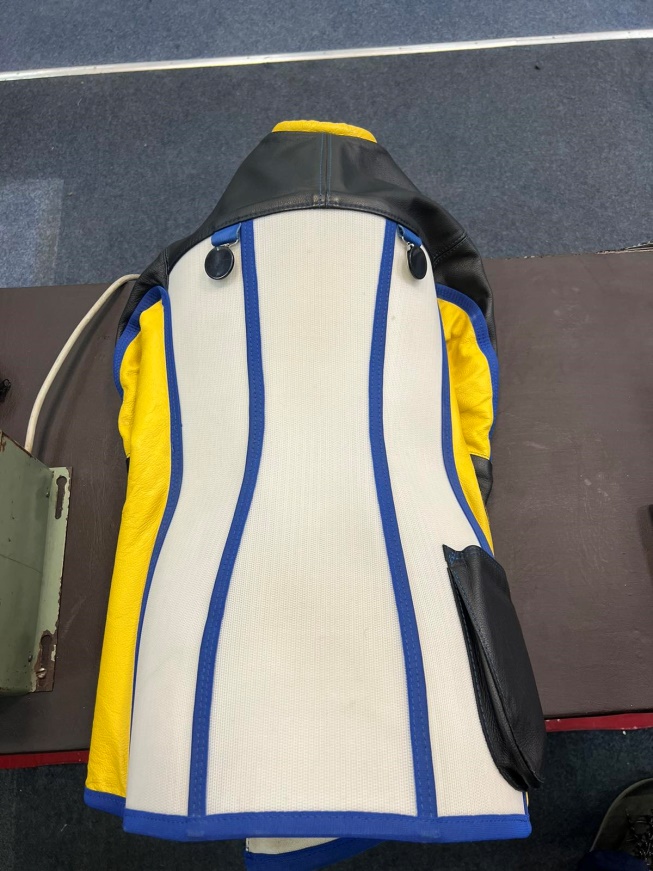 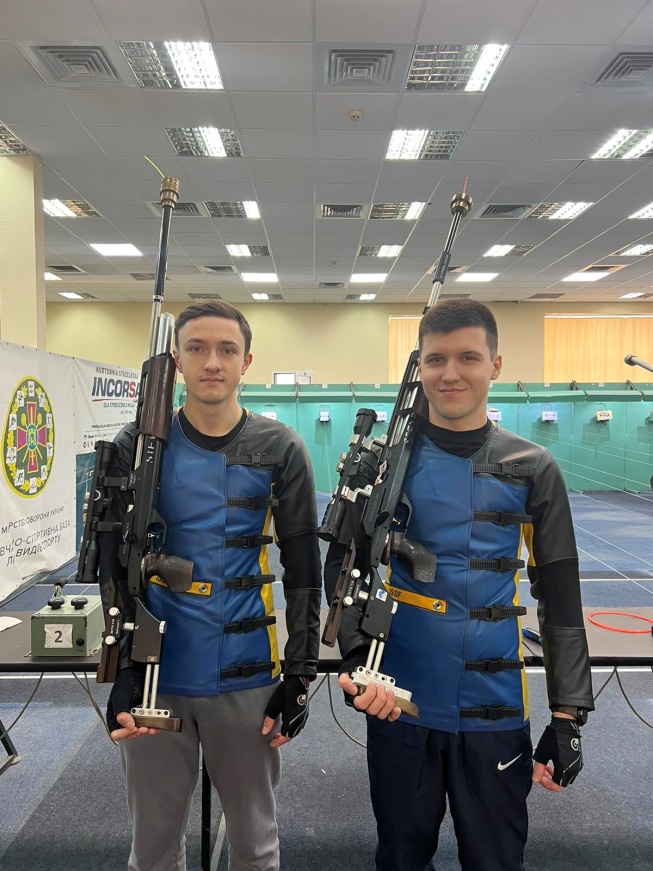 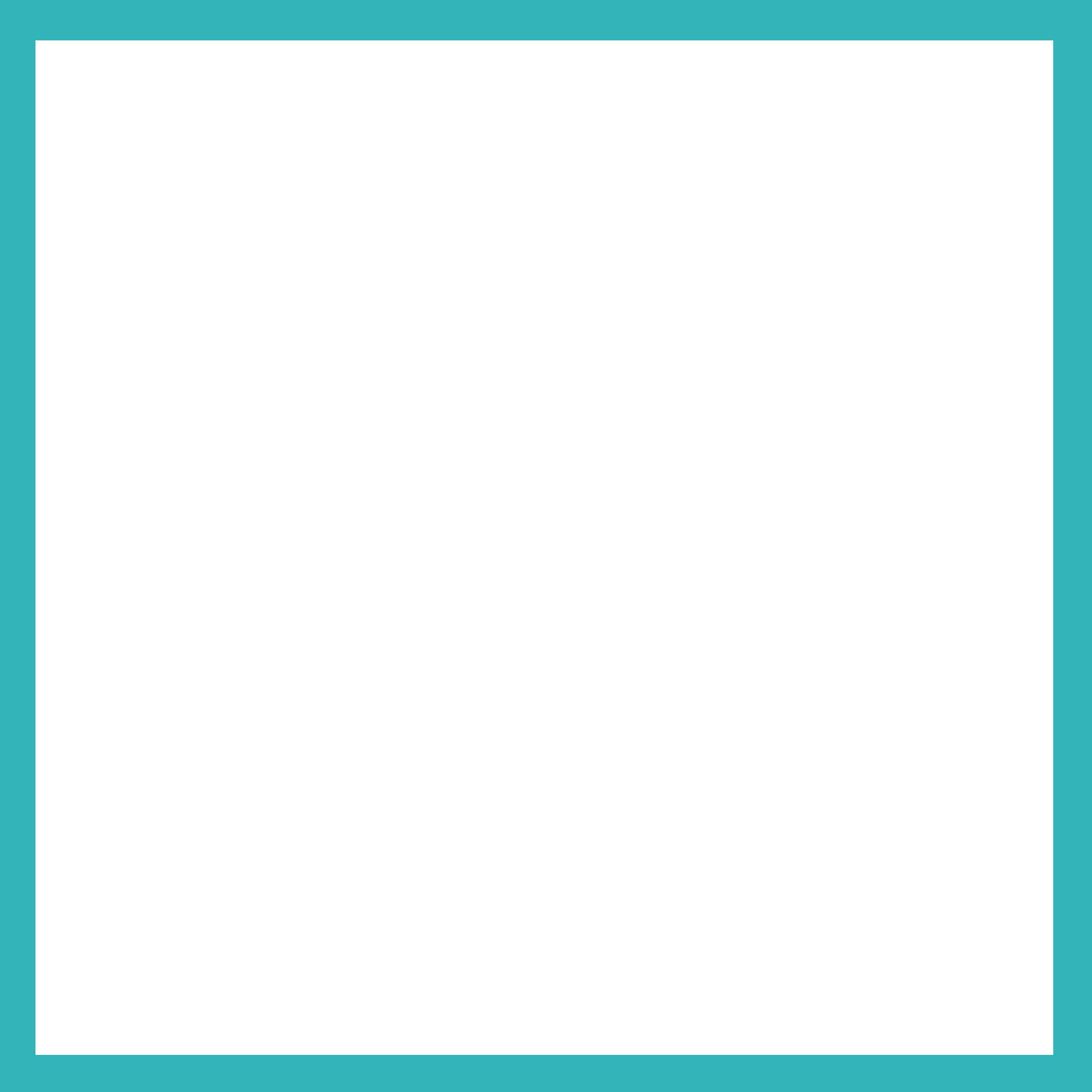 Кухонне обладнання для 15-и закладів освіти (1,0 млн. грн.)
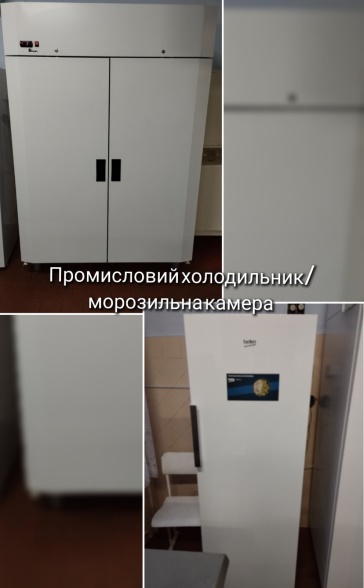 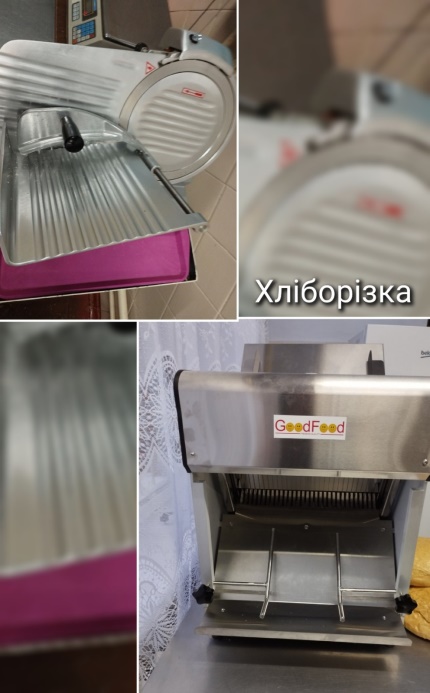 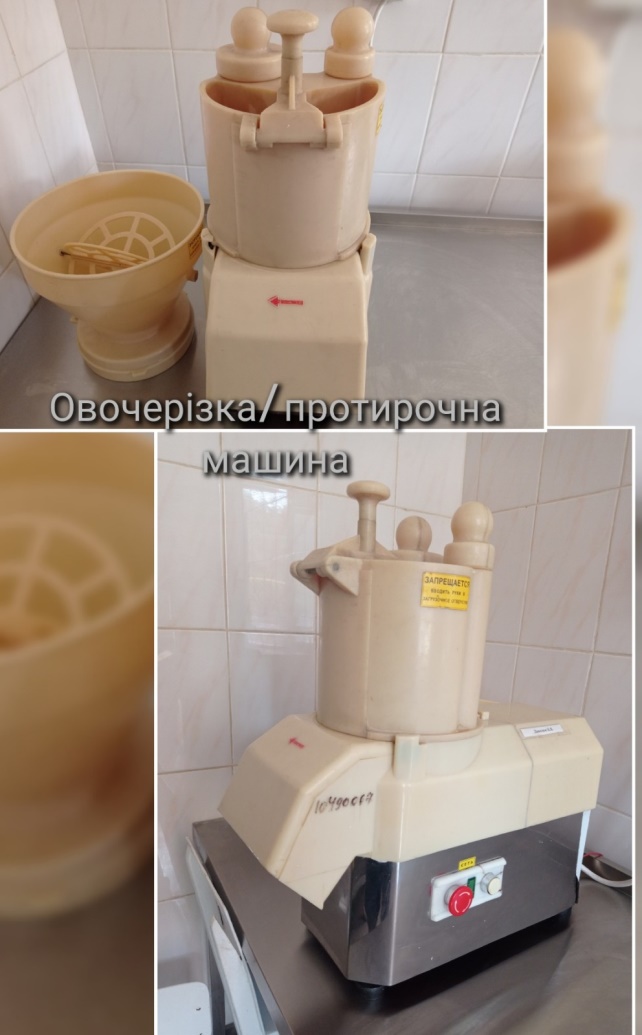 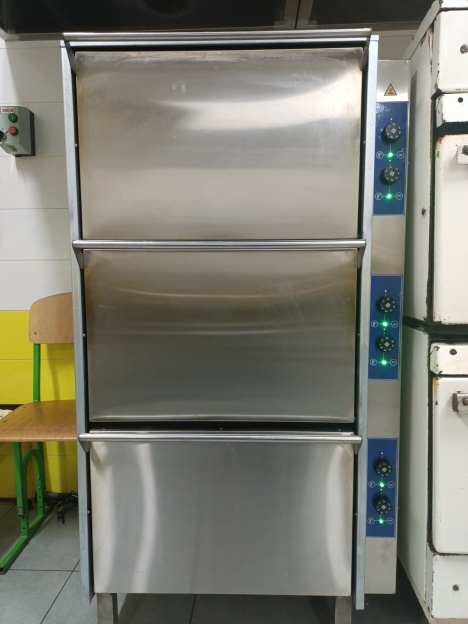 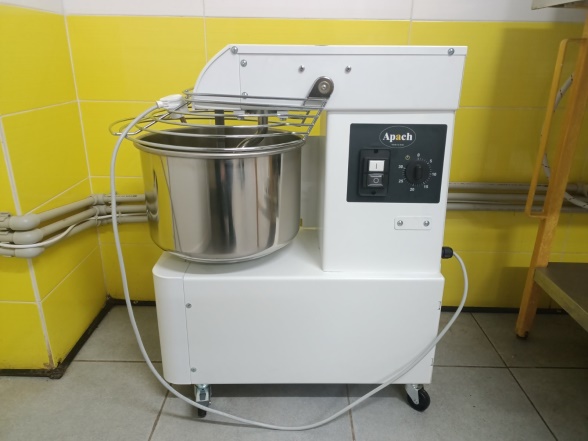 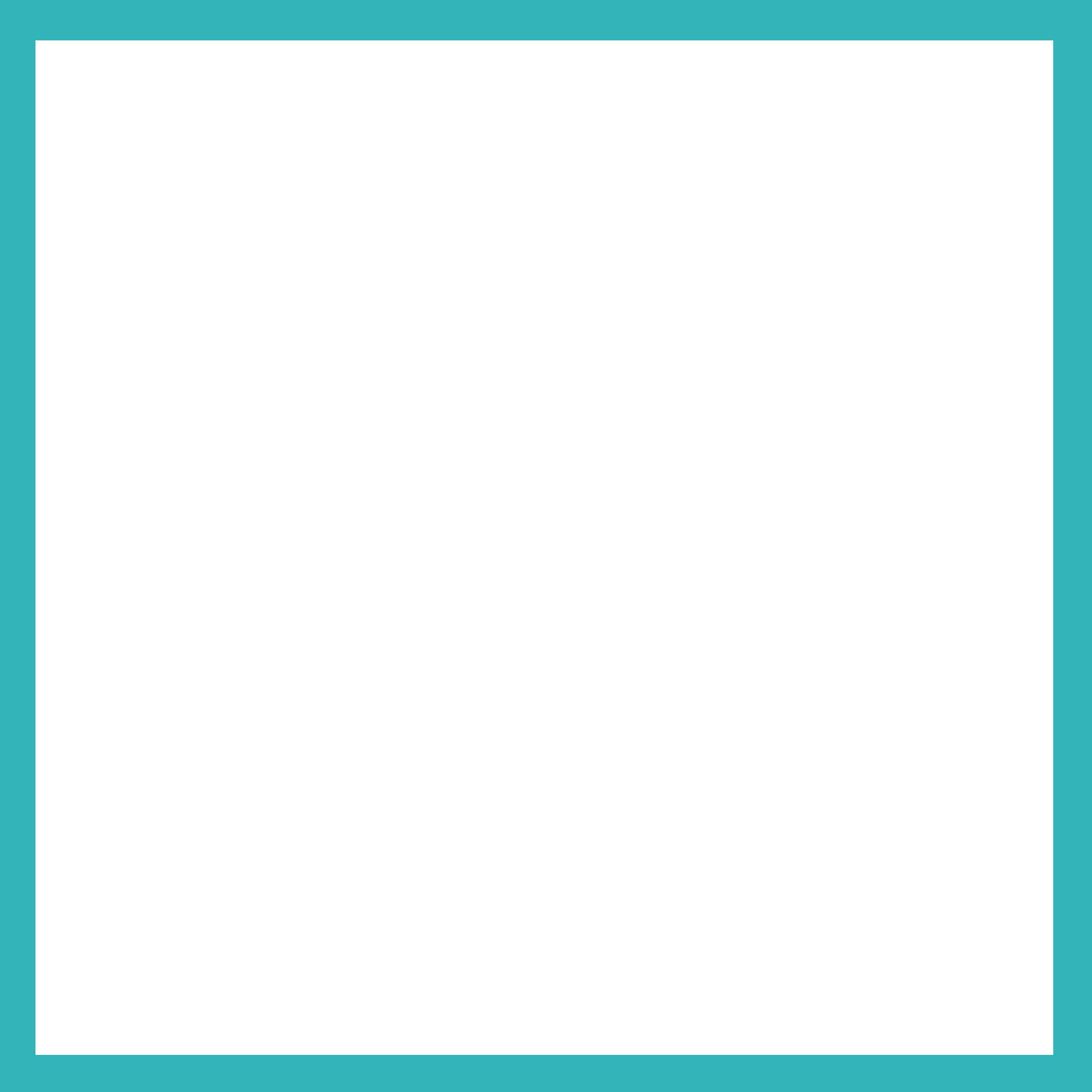 Придбання джерел резервного живлення (генераторів) в загальній кількості 42 штуки (4,5 млн. грн)
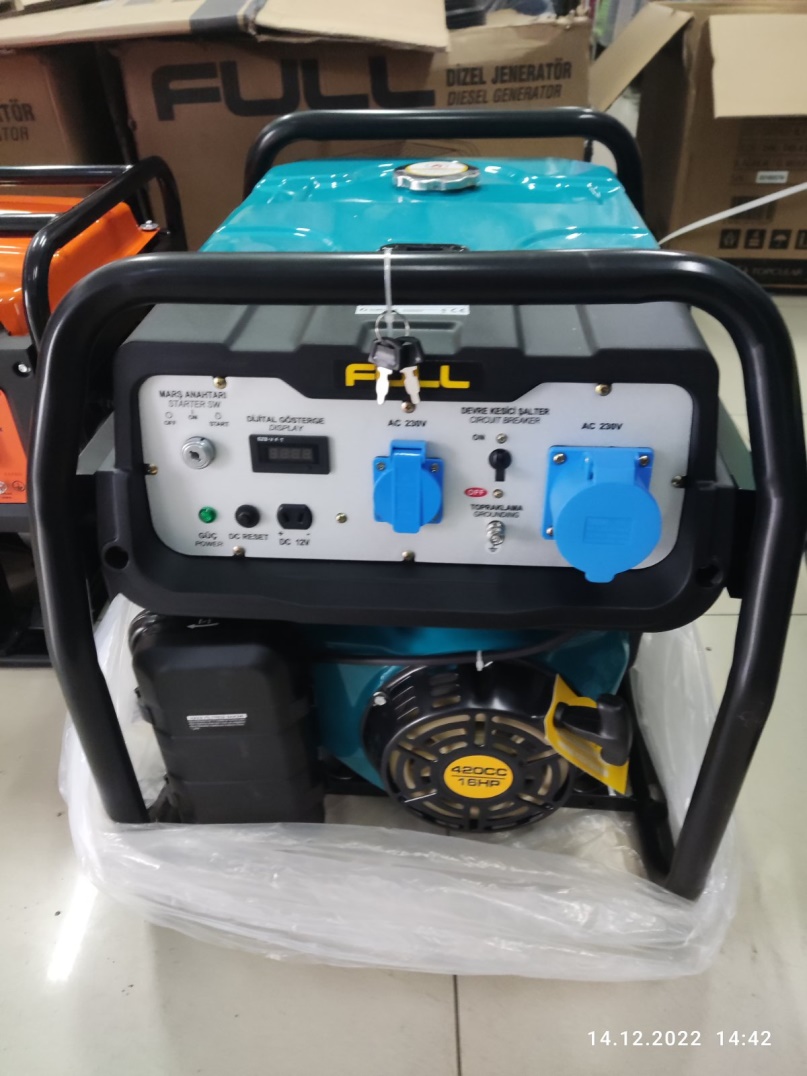 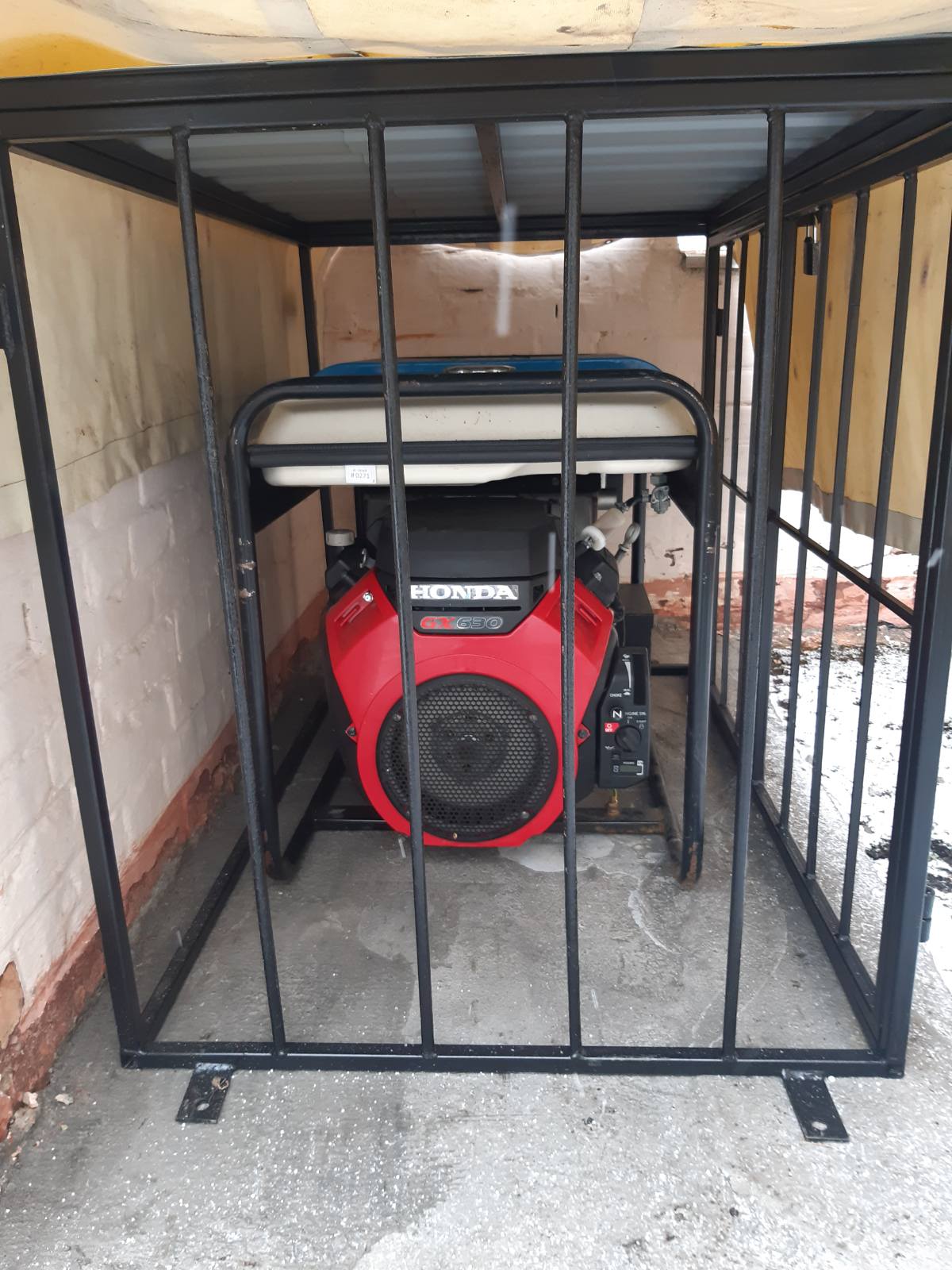 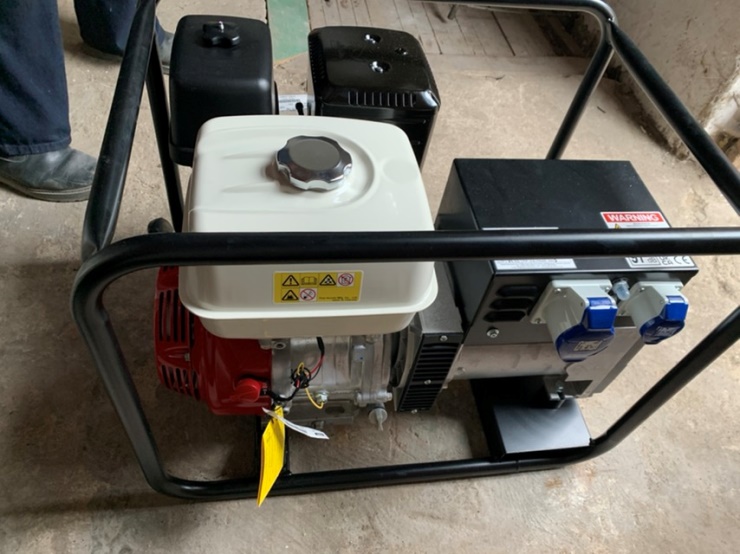 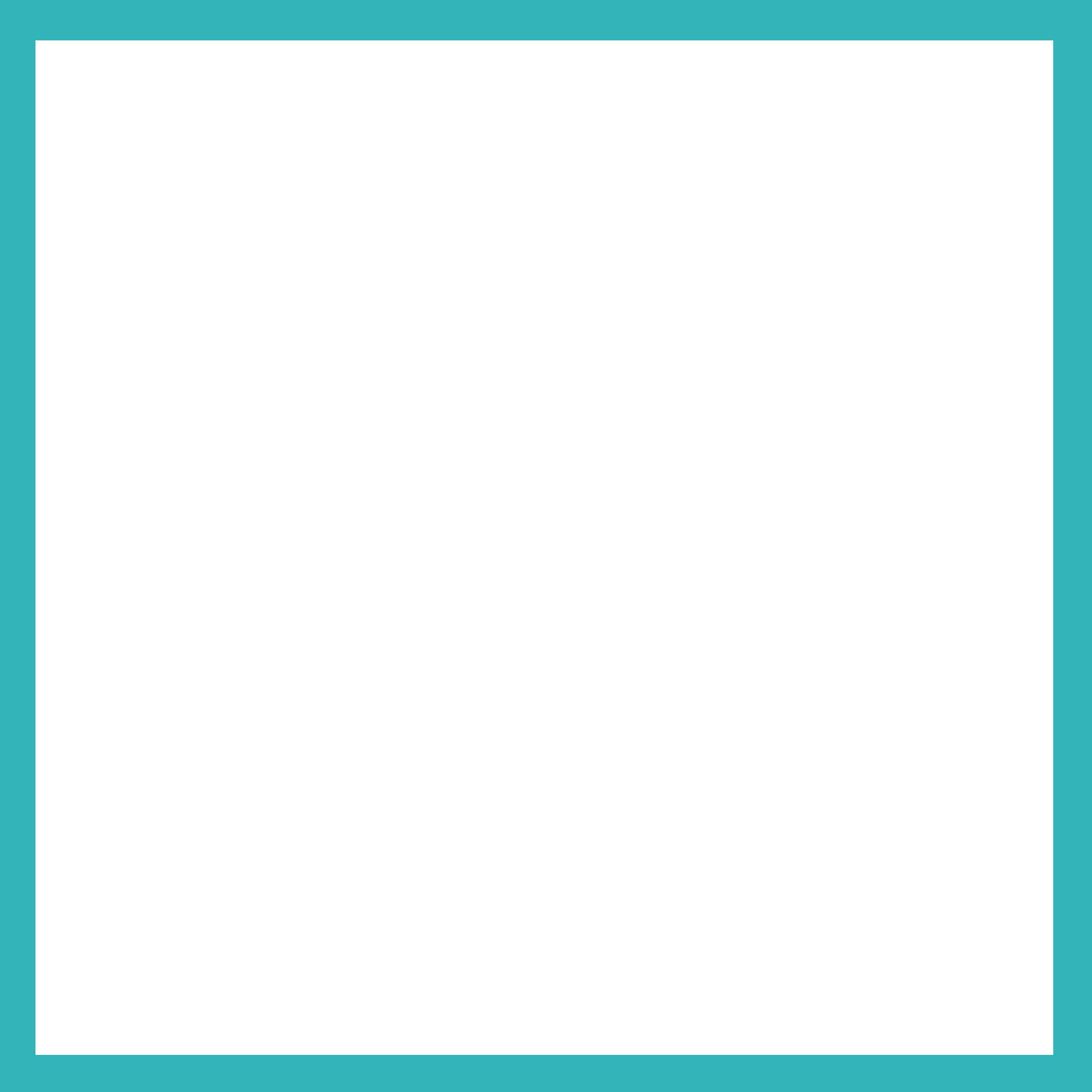 Придбання контейнерів для побутових відходів для 5-и закладів(0,1 млн. грн)
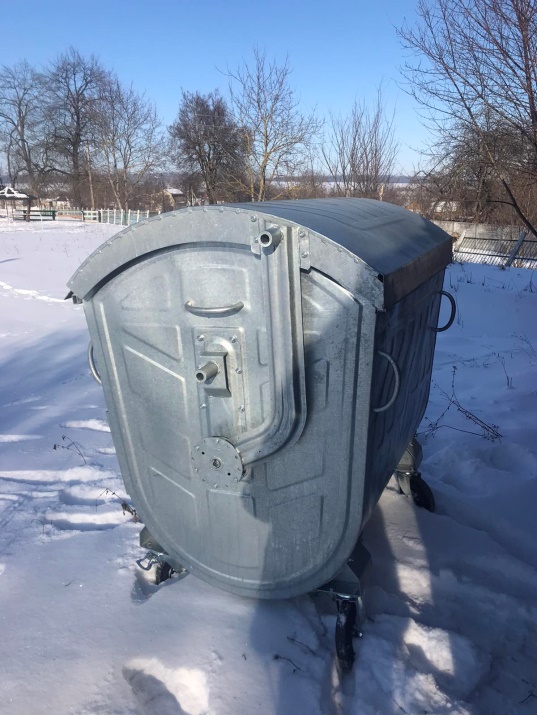 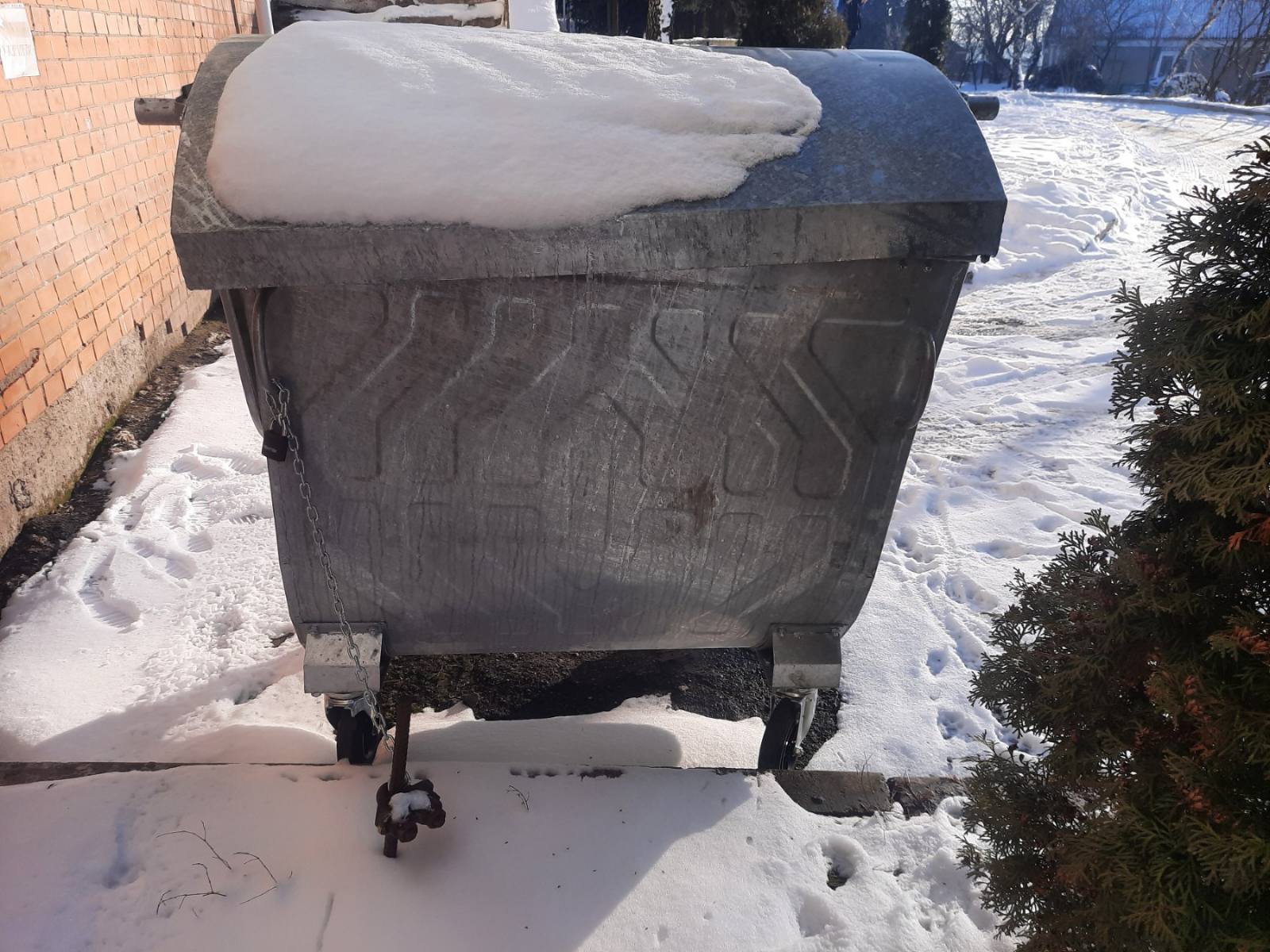 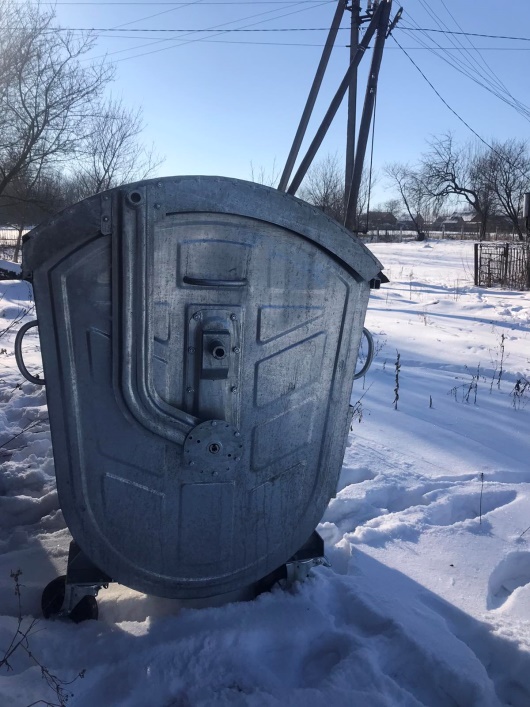 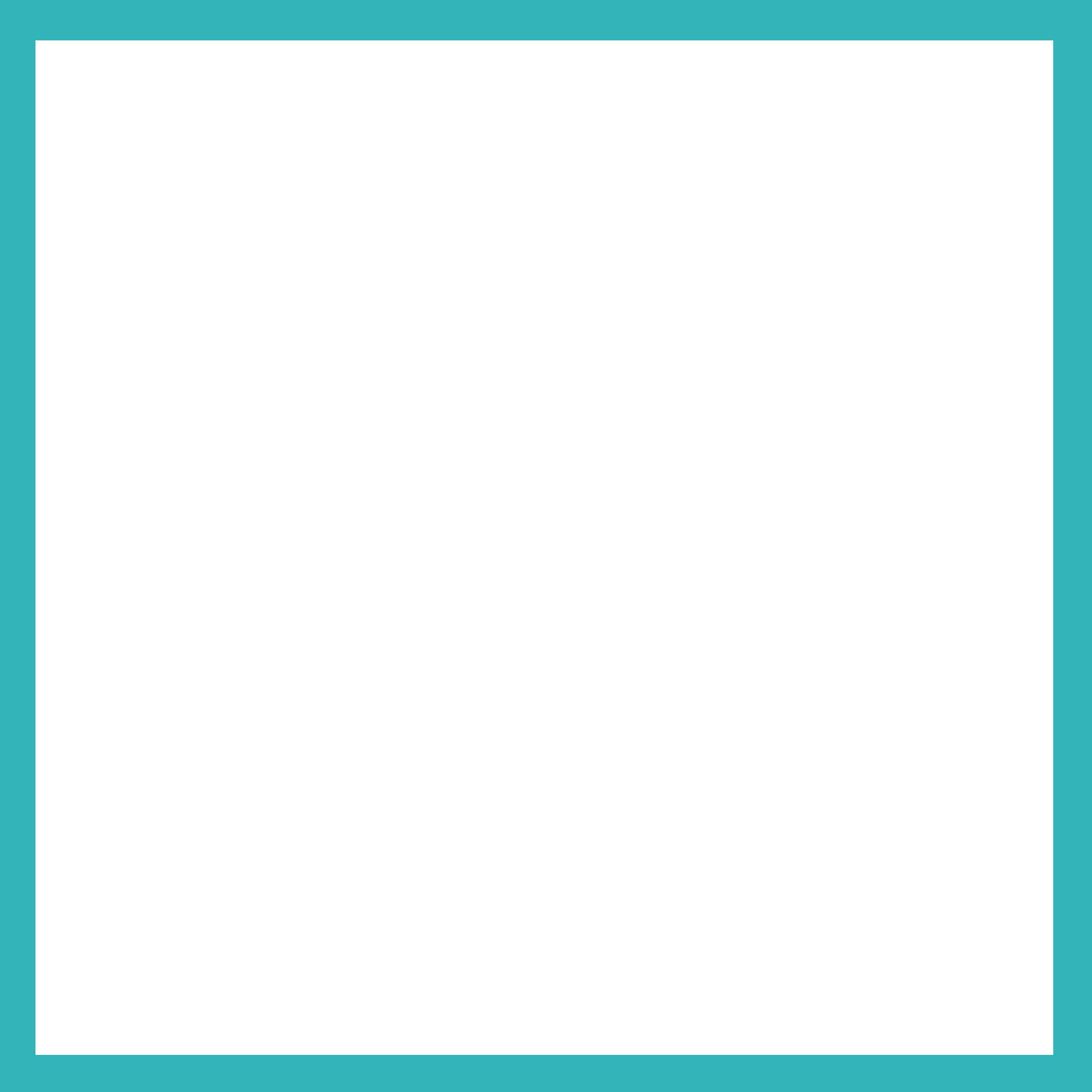 Облаштування пункту незламності у Палаці творчості
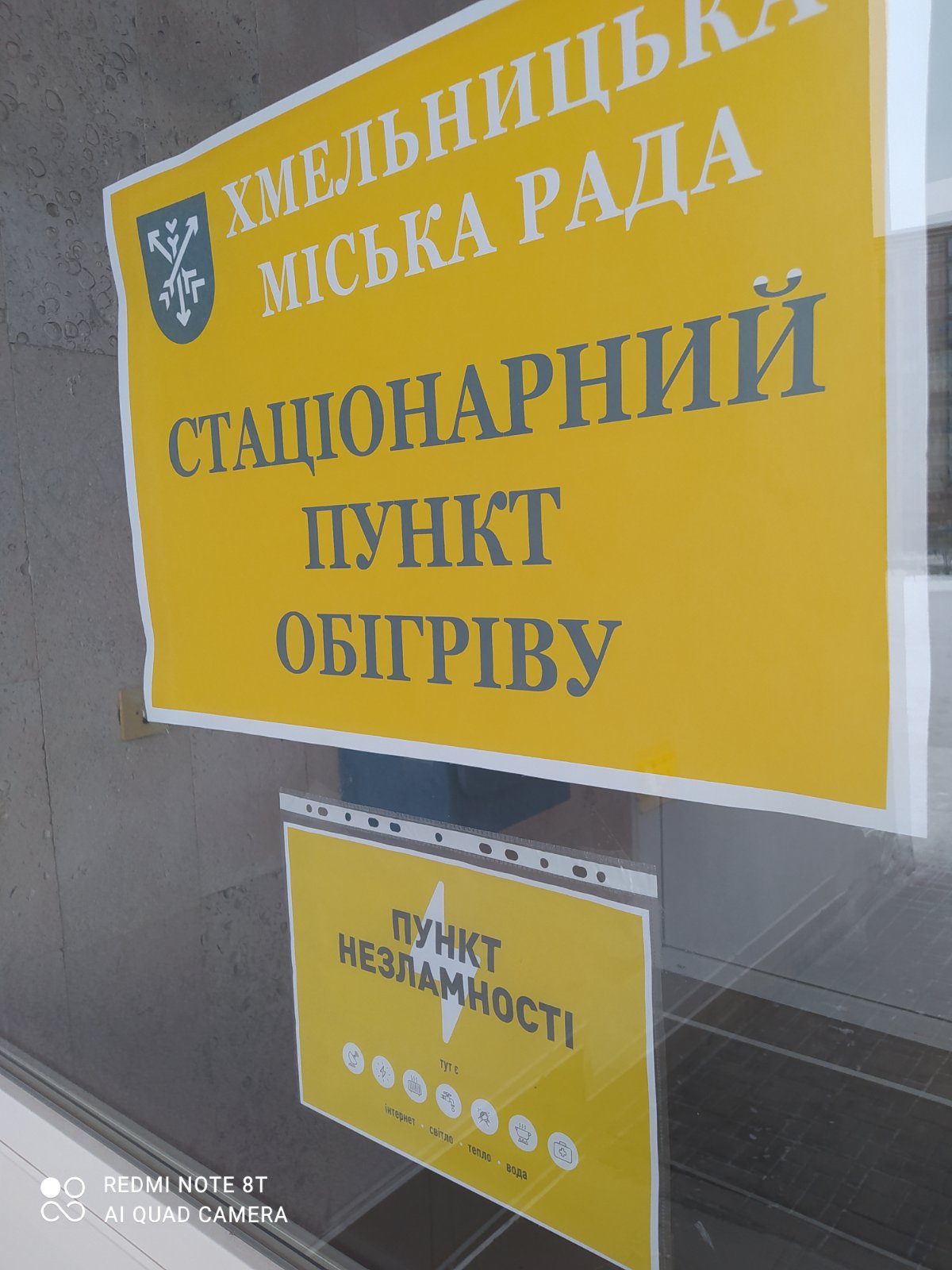 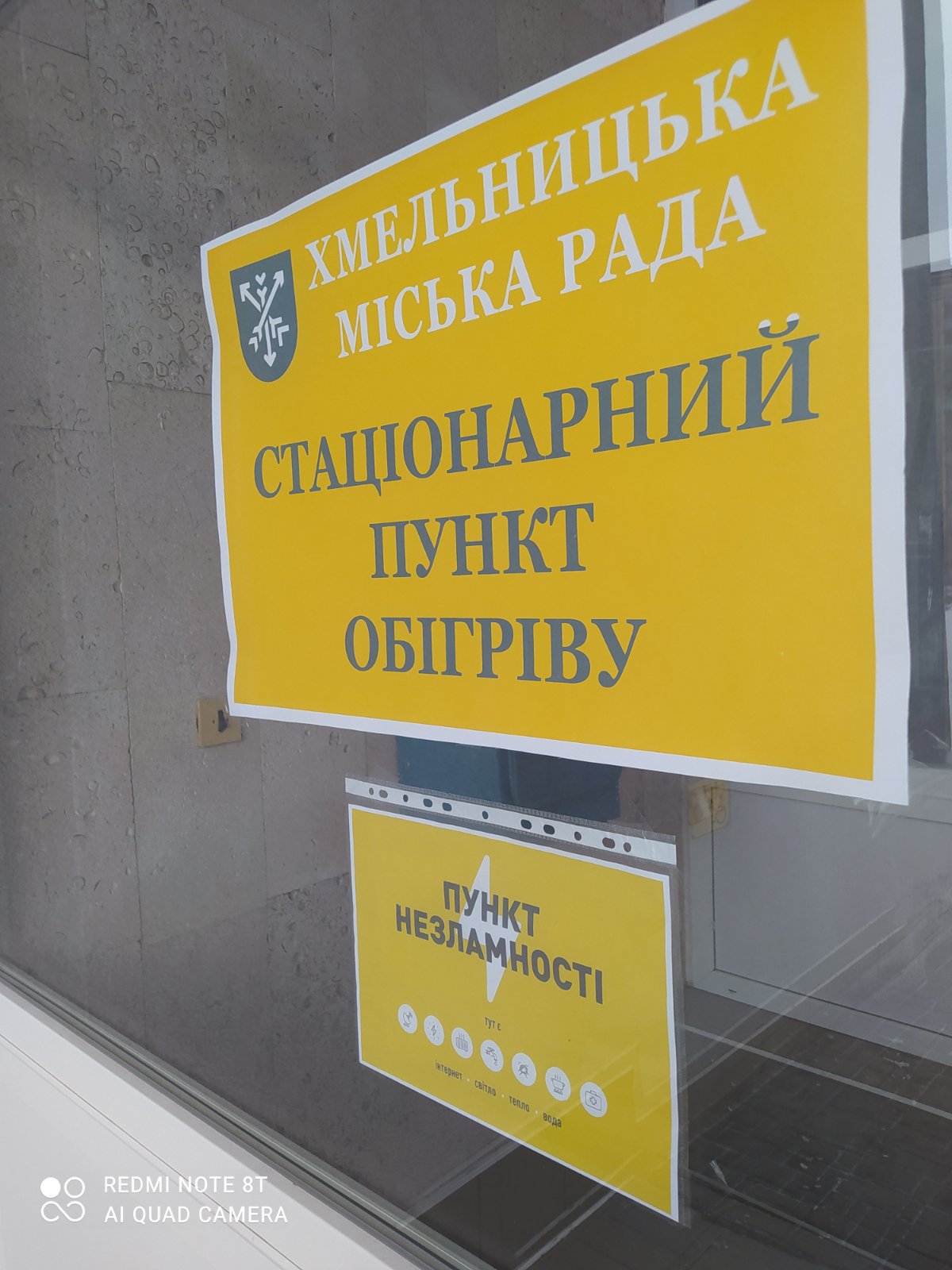 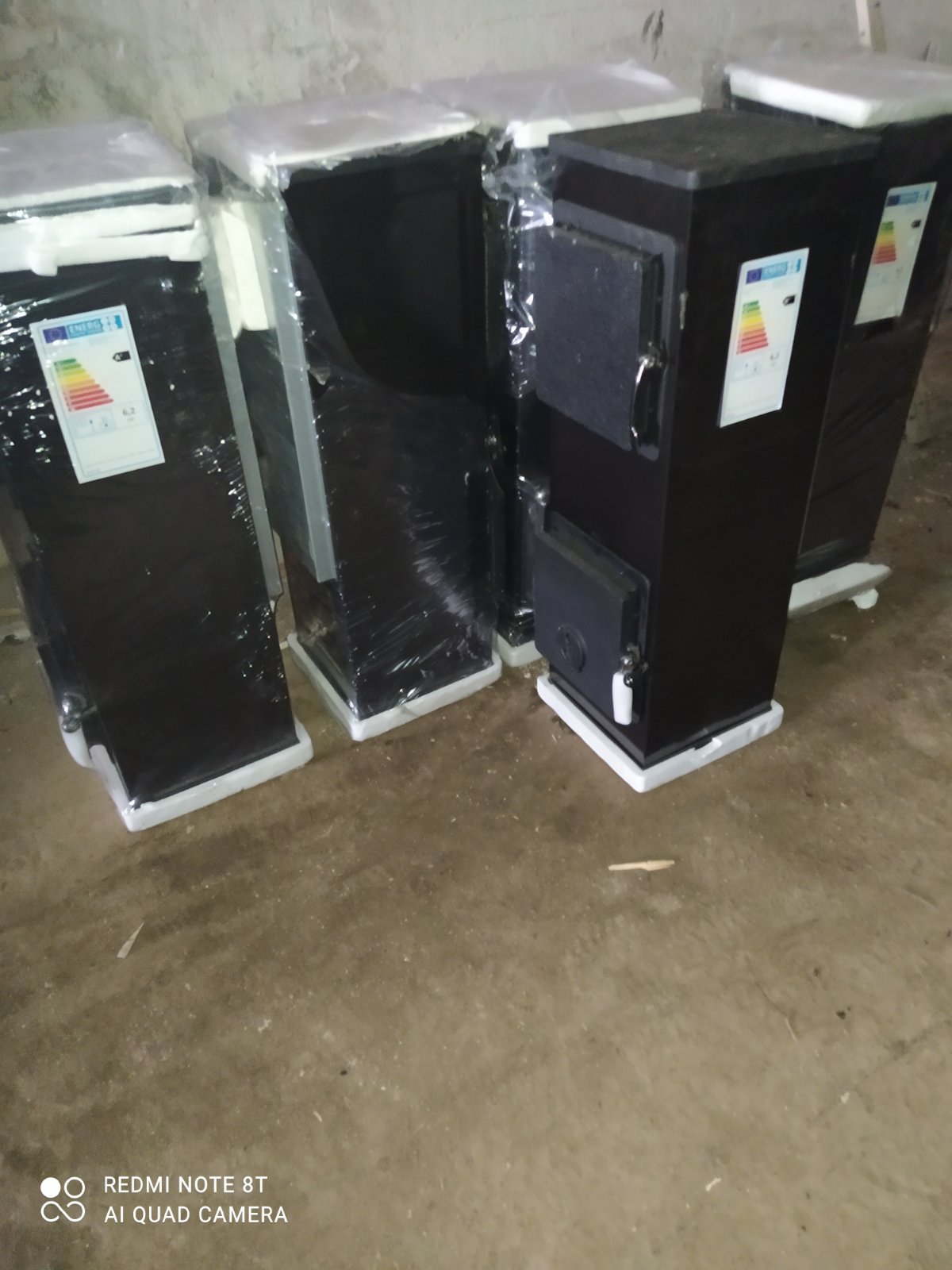 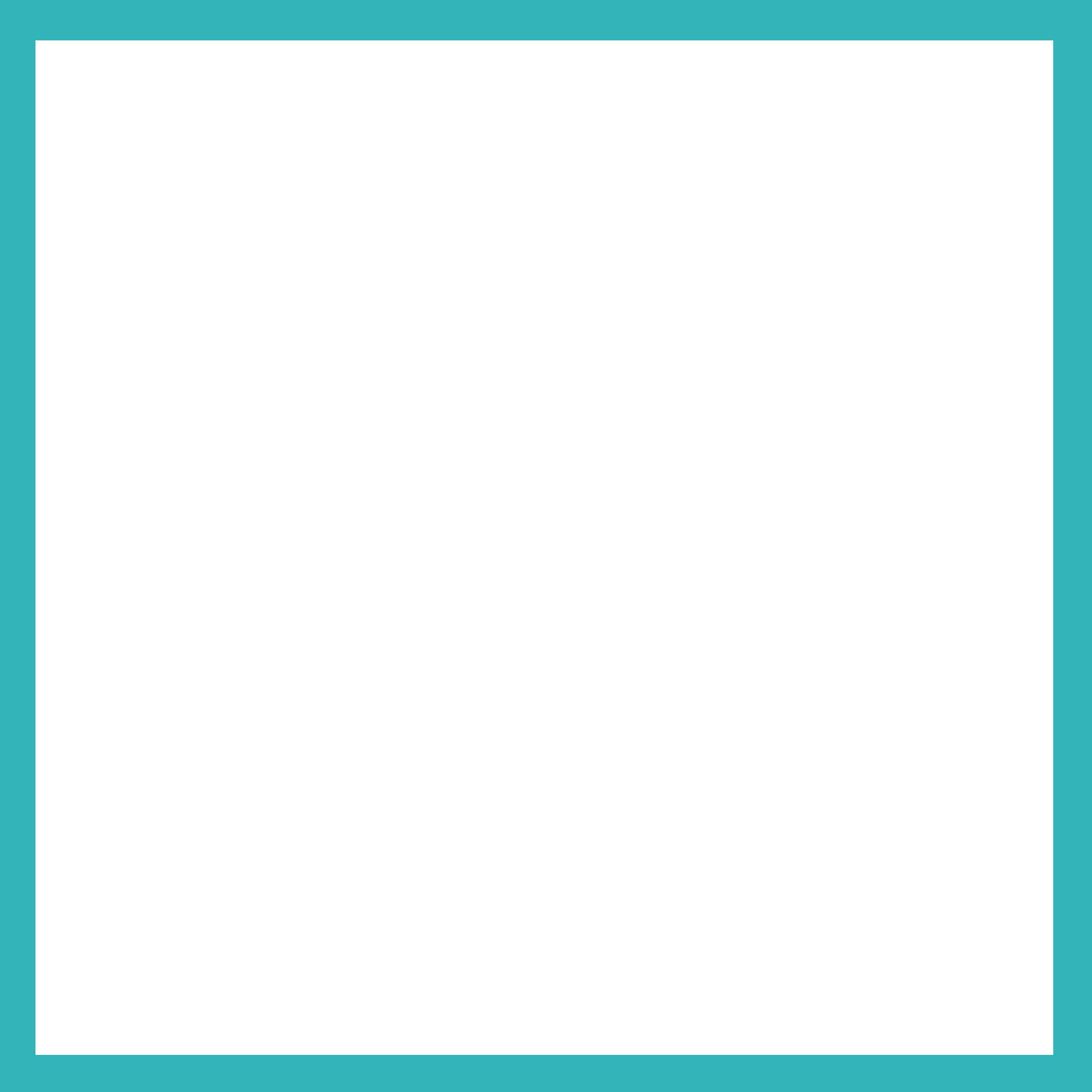 Виконано роботи з поточного ремонту споруд цивільного захисту (укриття) приміщень – у 52-х закладах освіти (14,7 млн. грн)
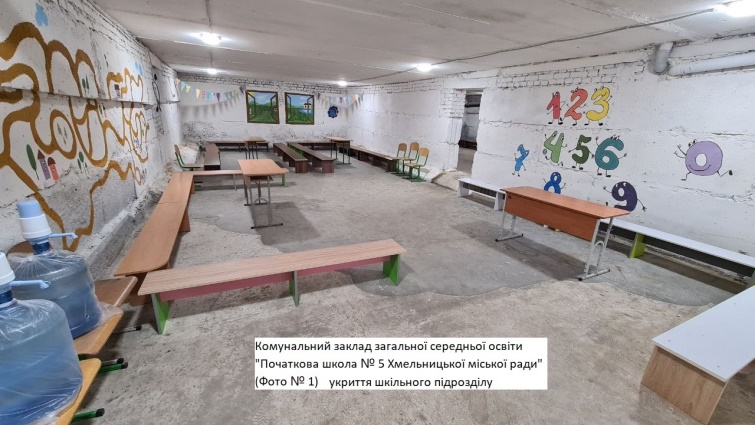 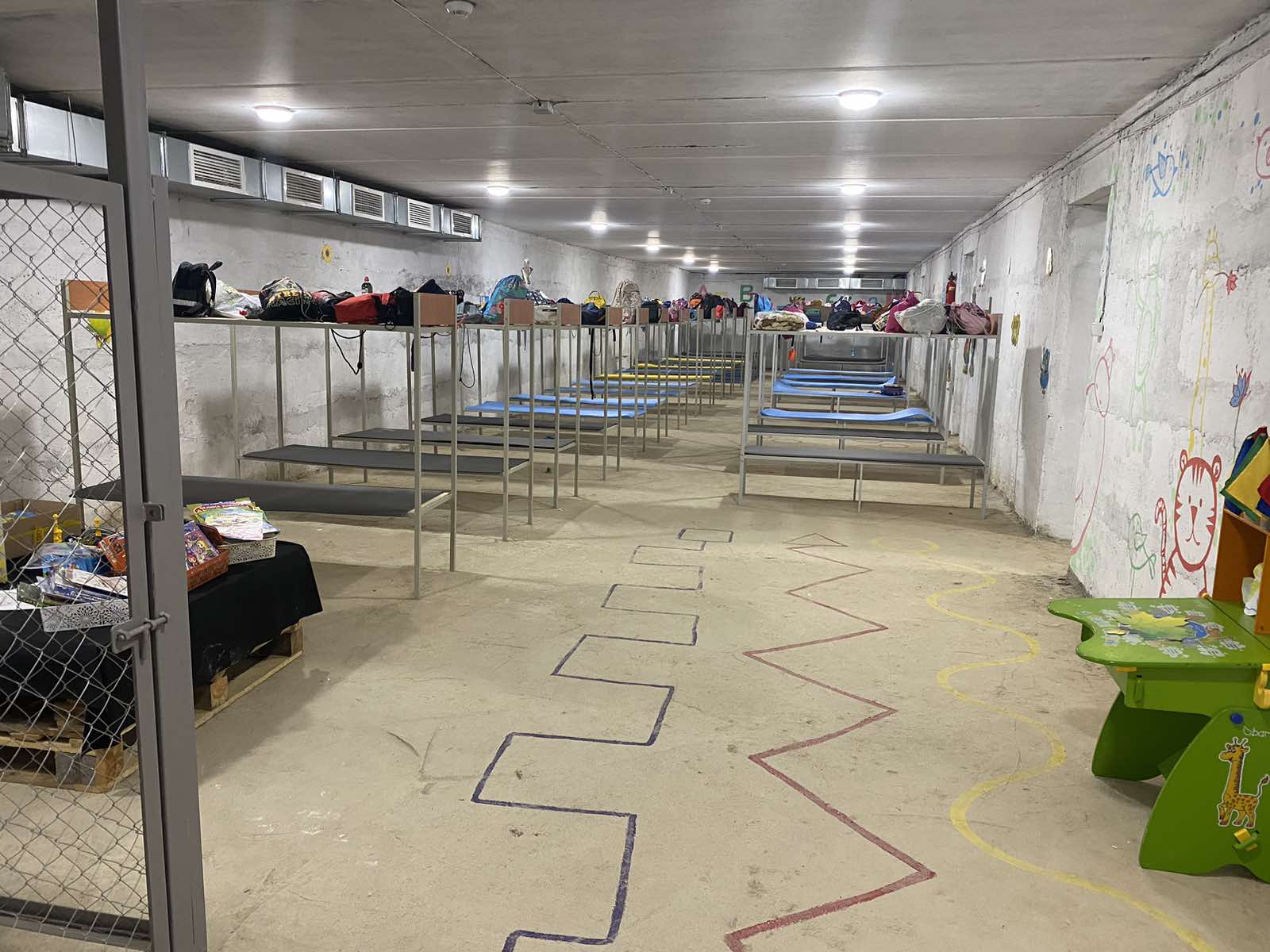 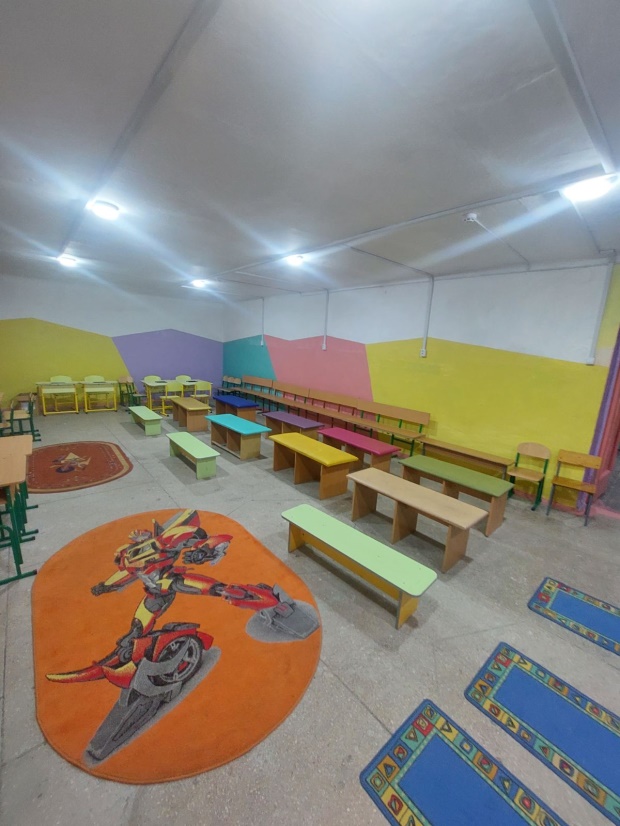 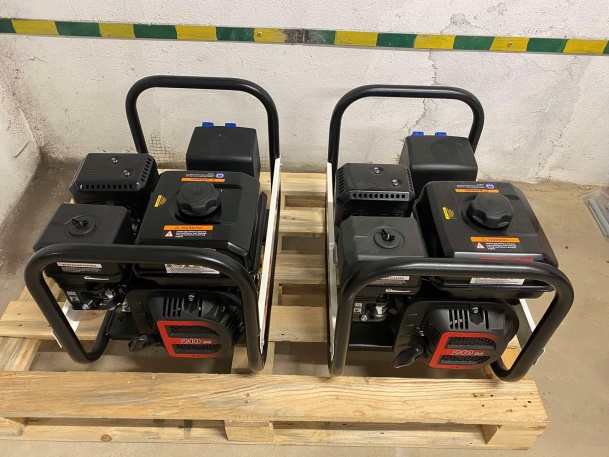 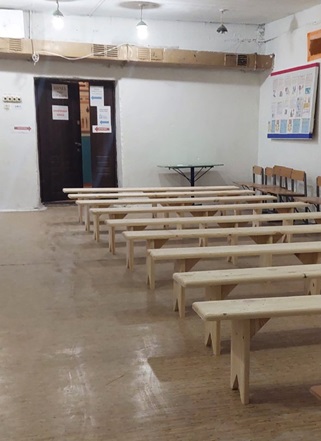 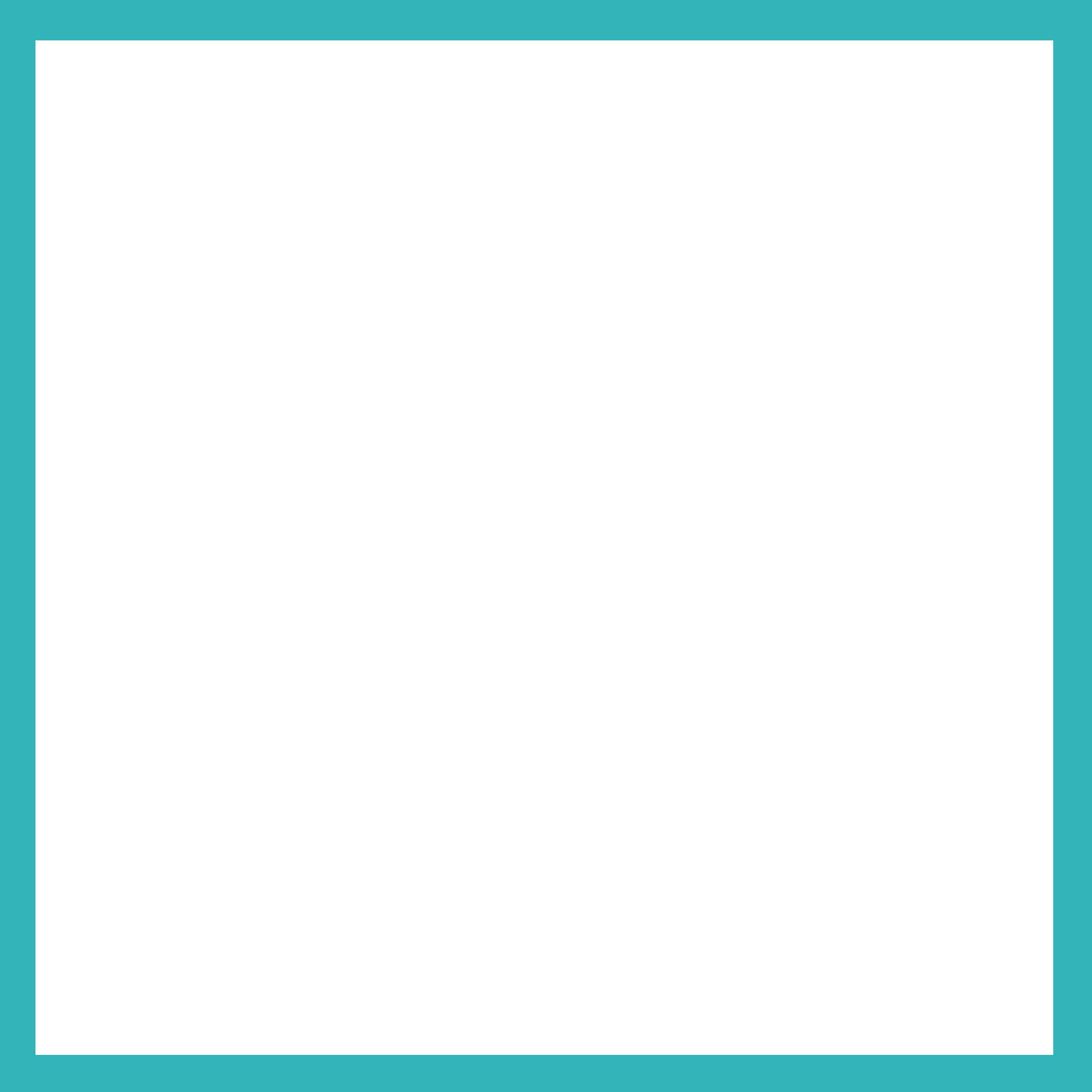 Поточний ремонт покрівлі у 17-и закладах(4,4 млн. грн)
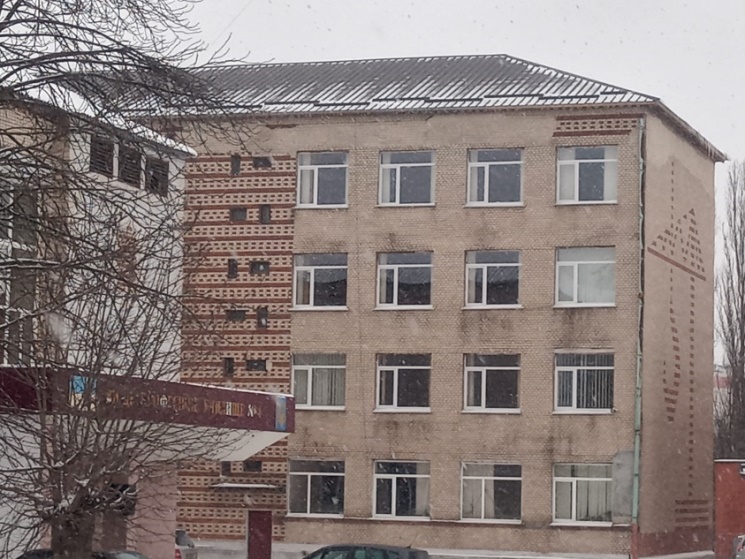 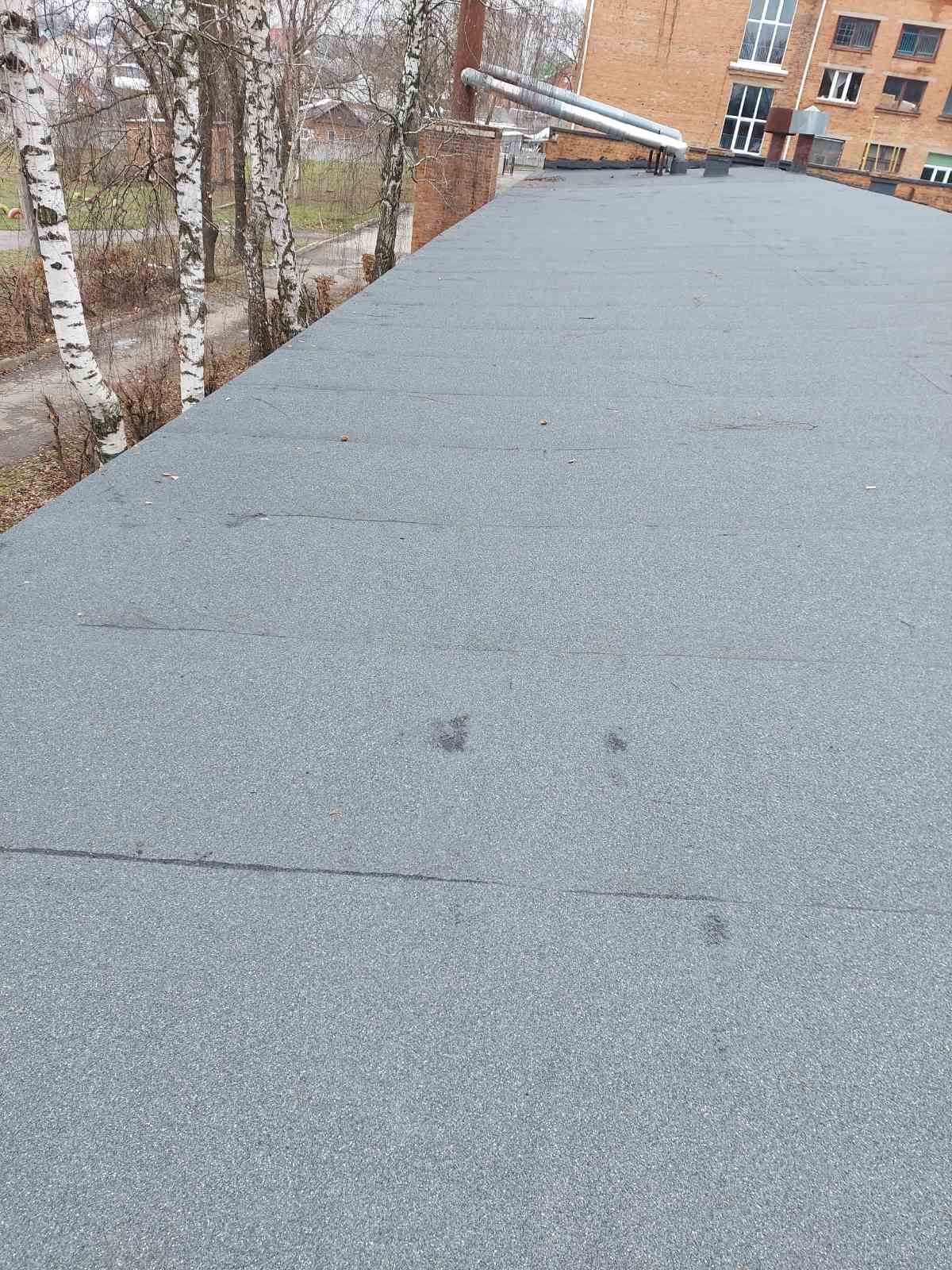 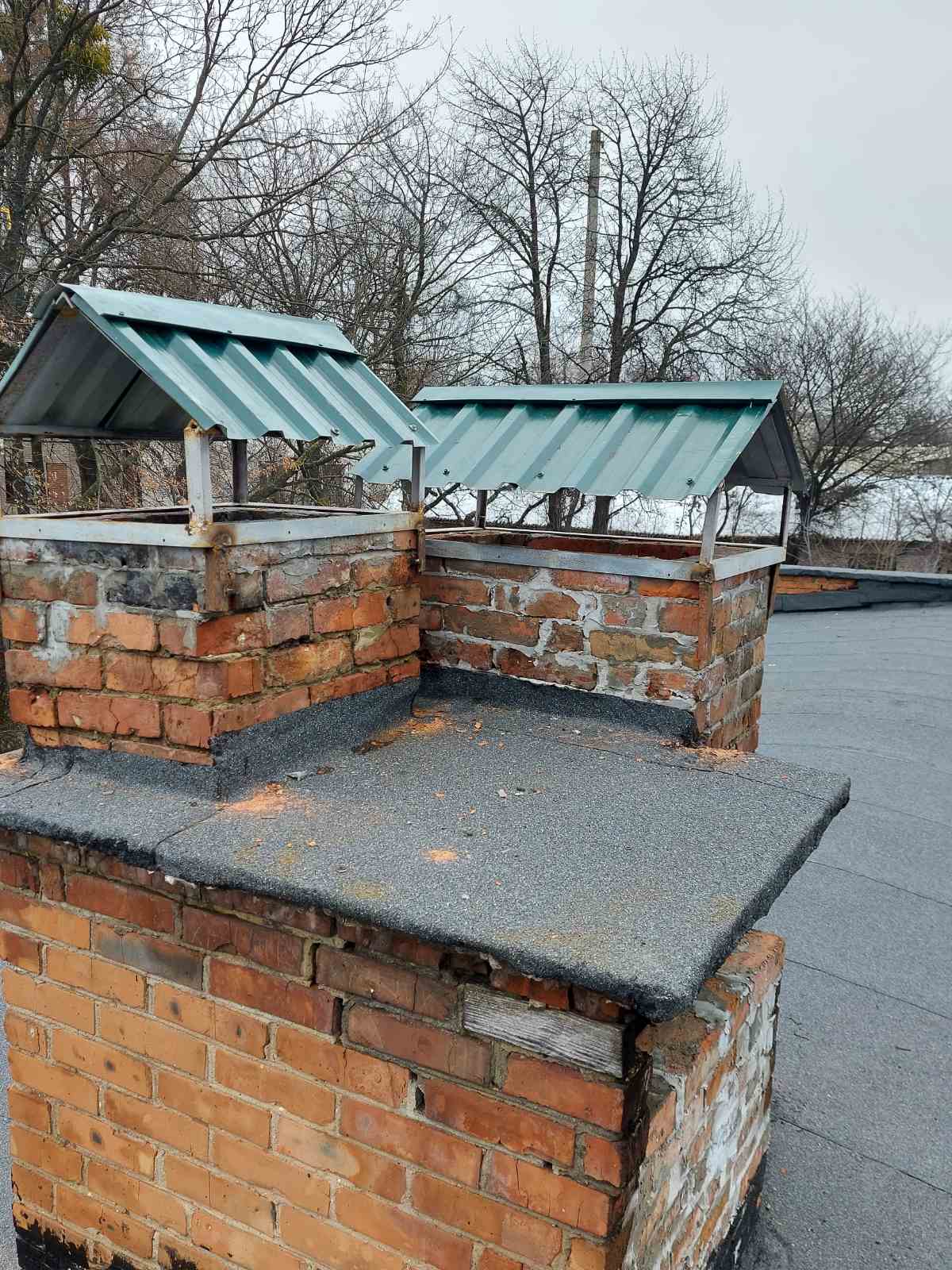 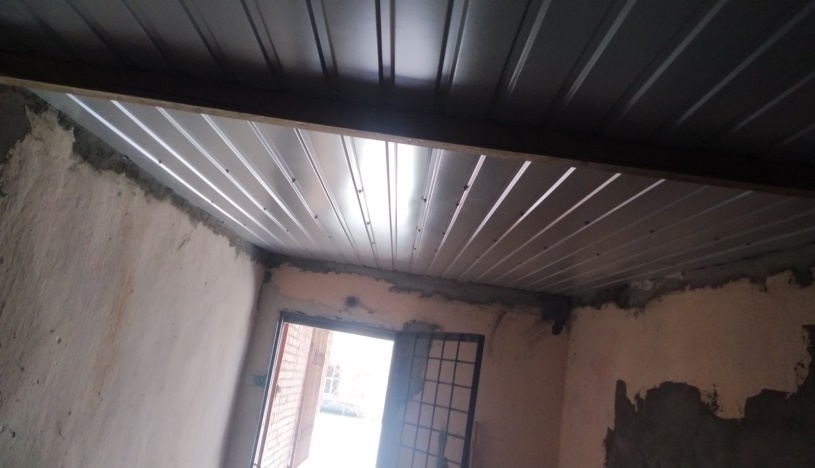 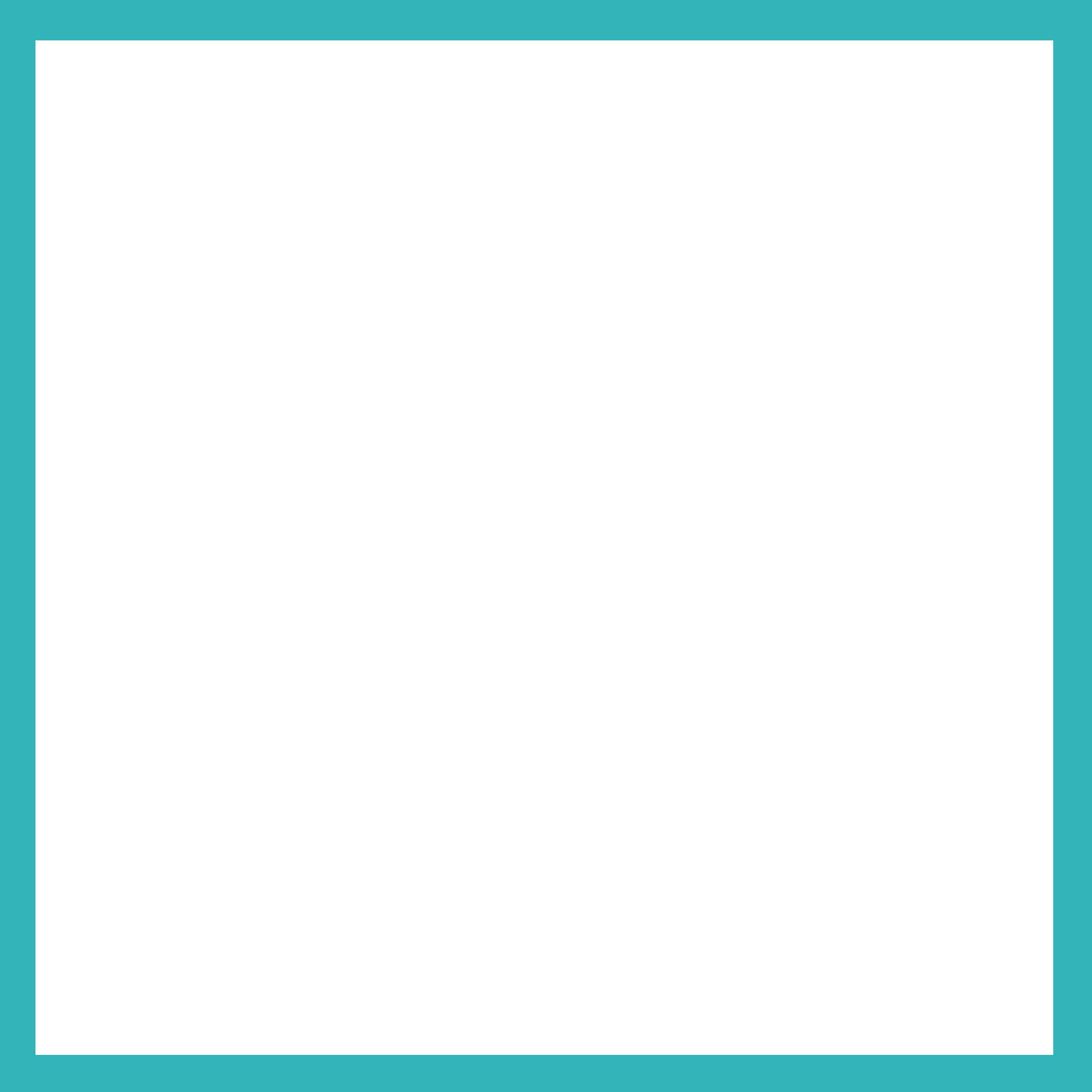 Поточний ремонт сантехнічних мереж та системи водопостачання у 6-и закладах (0,6 млн. грн)
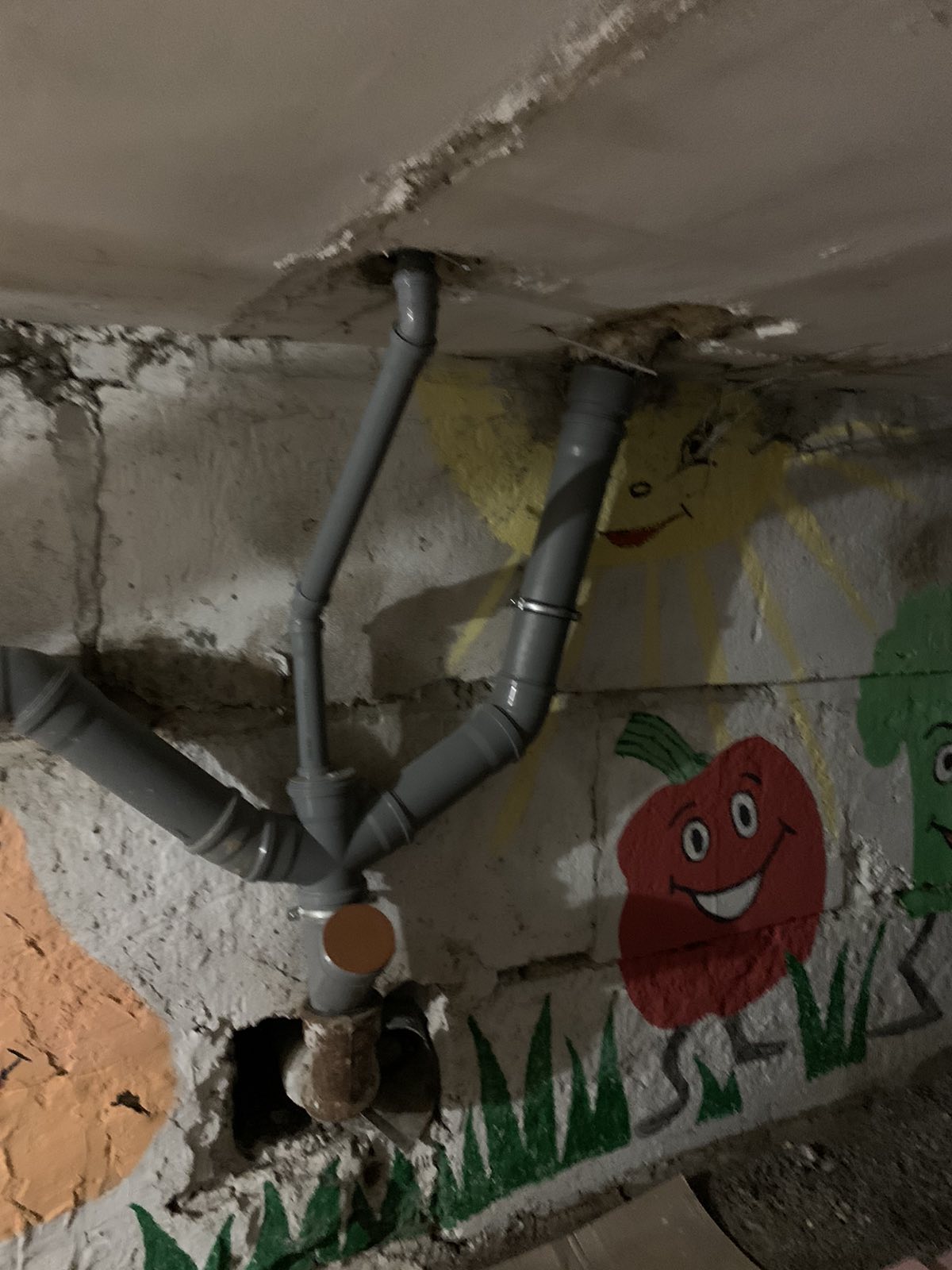 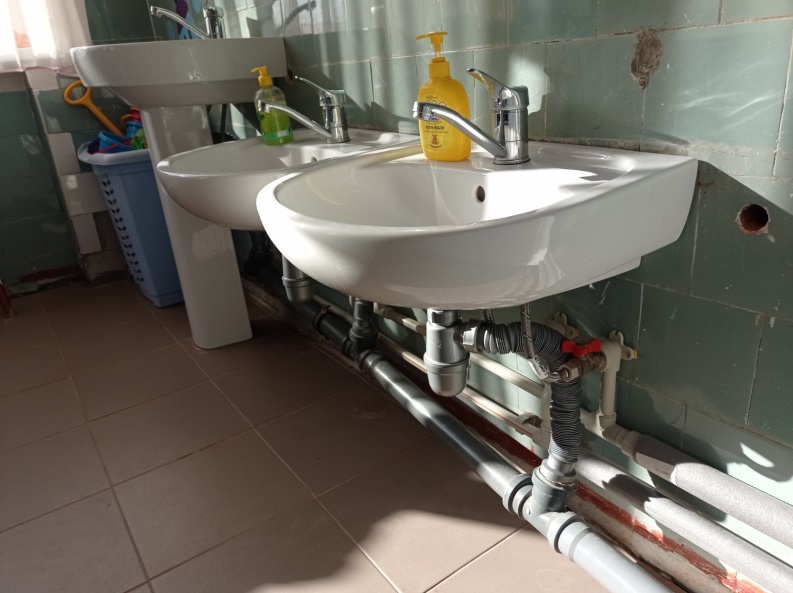 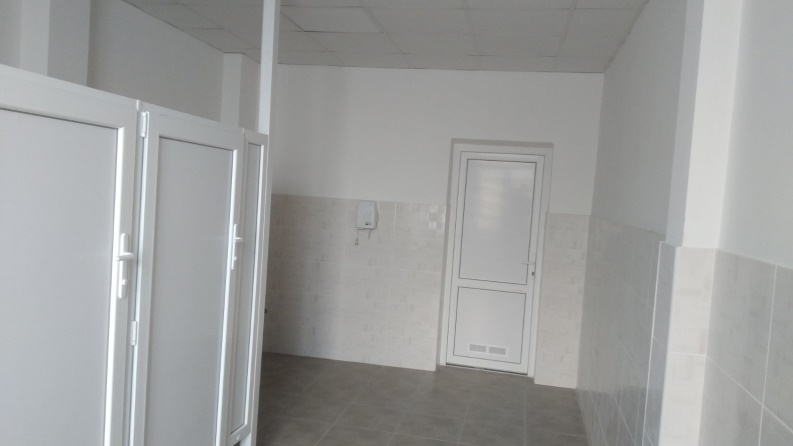 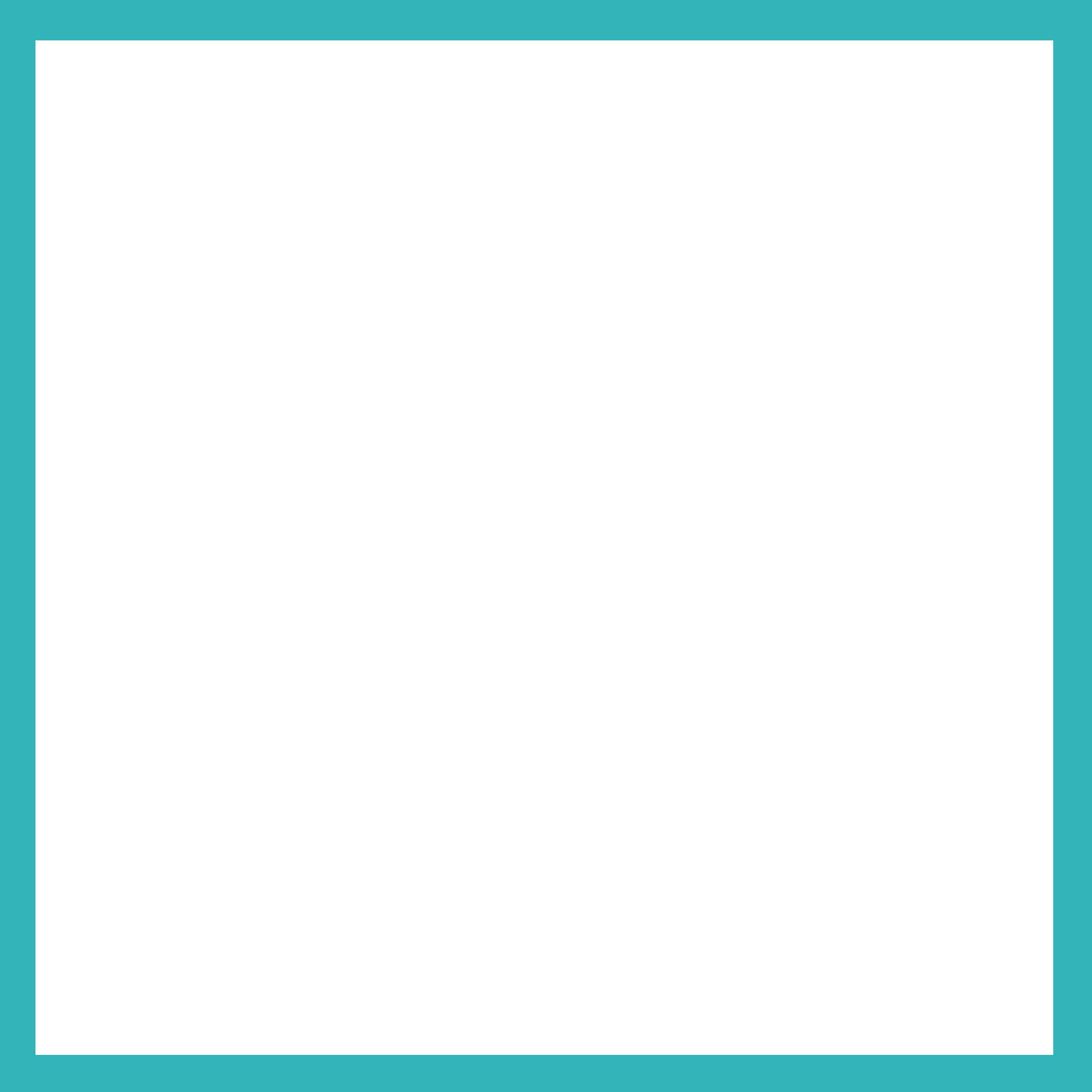 Поточний ремонт системи електричних мереж в 3-х закладах (0,4 млн. грн)
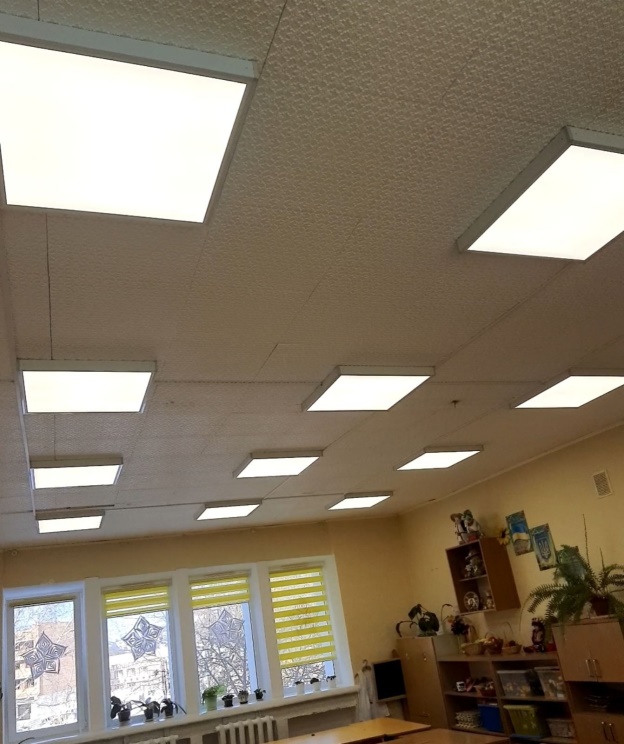 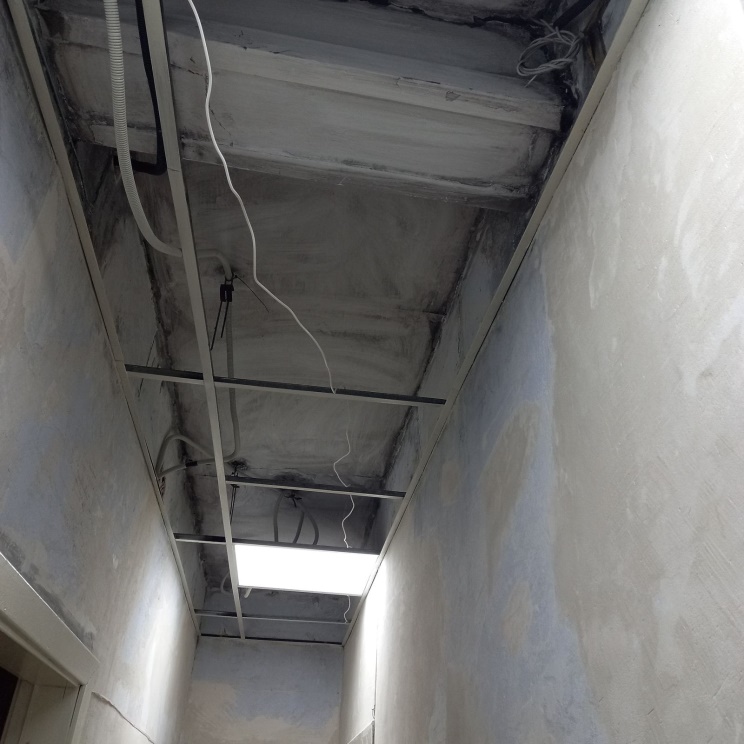 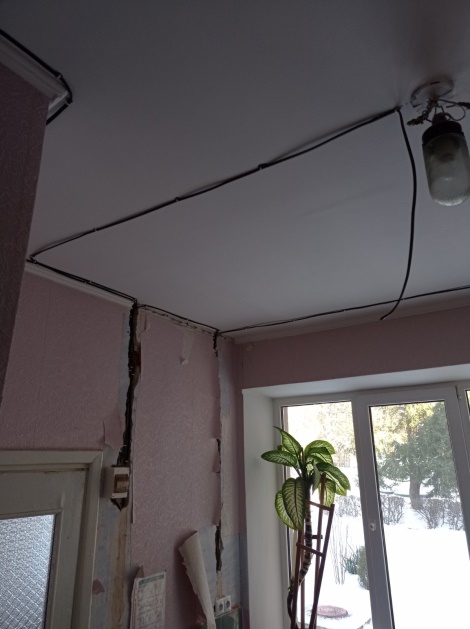 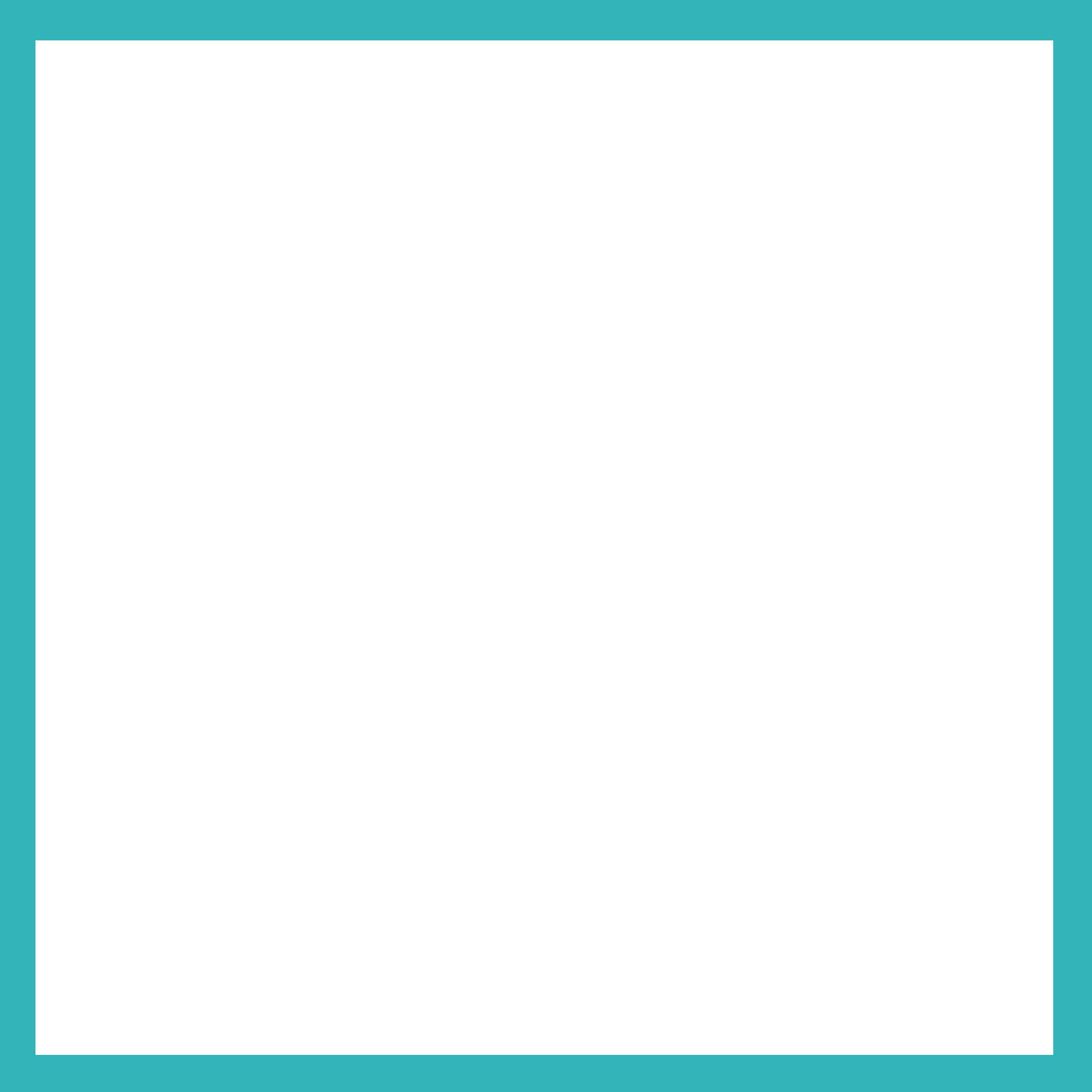 Придбано матеріали для виконання  ремонту приміщення Олешинської гімназії (0,3 млн. грн) для розміщення групи Олешинського ЗДО «Сонечко».
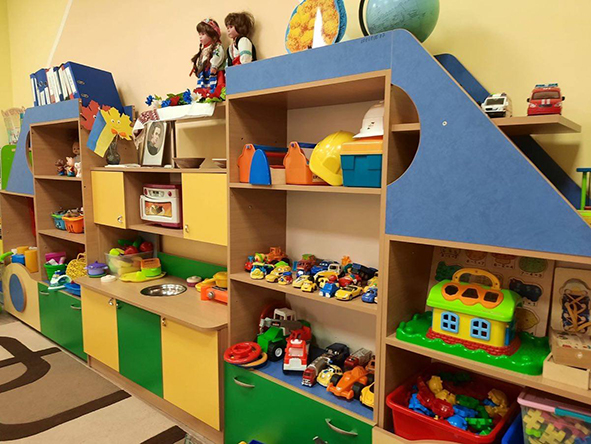 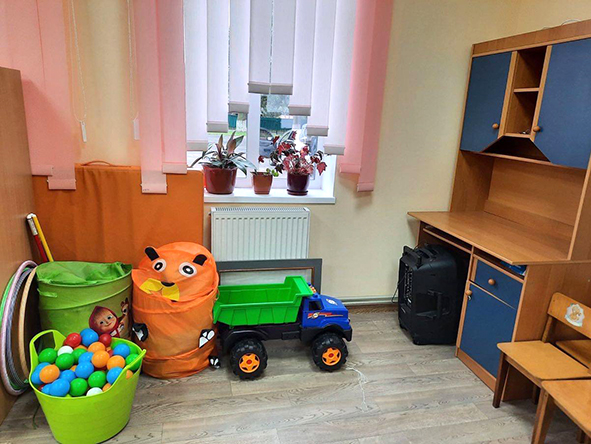 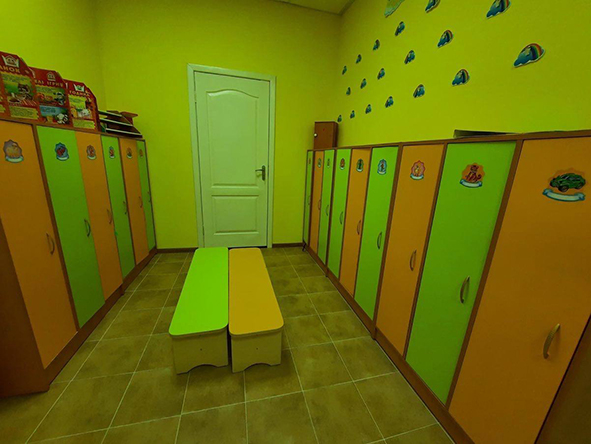 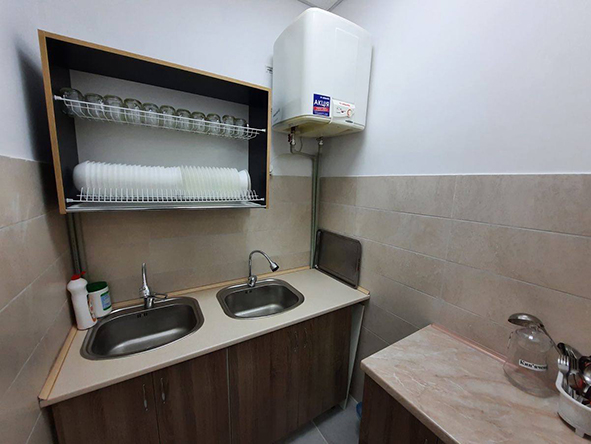 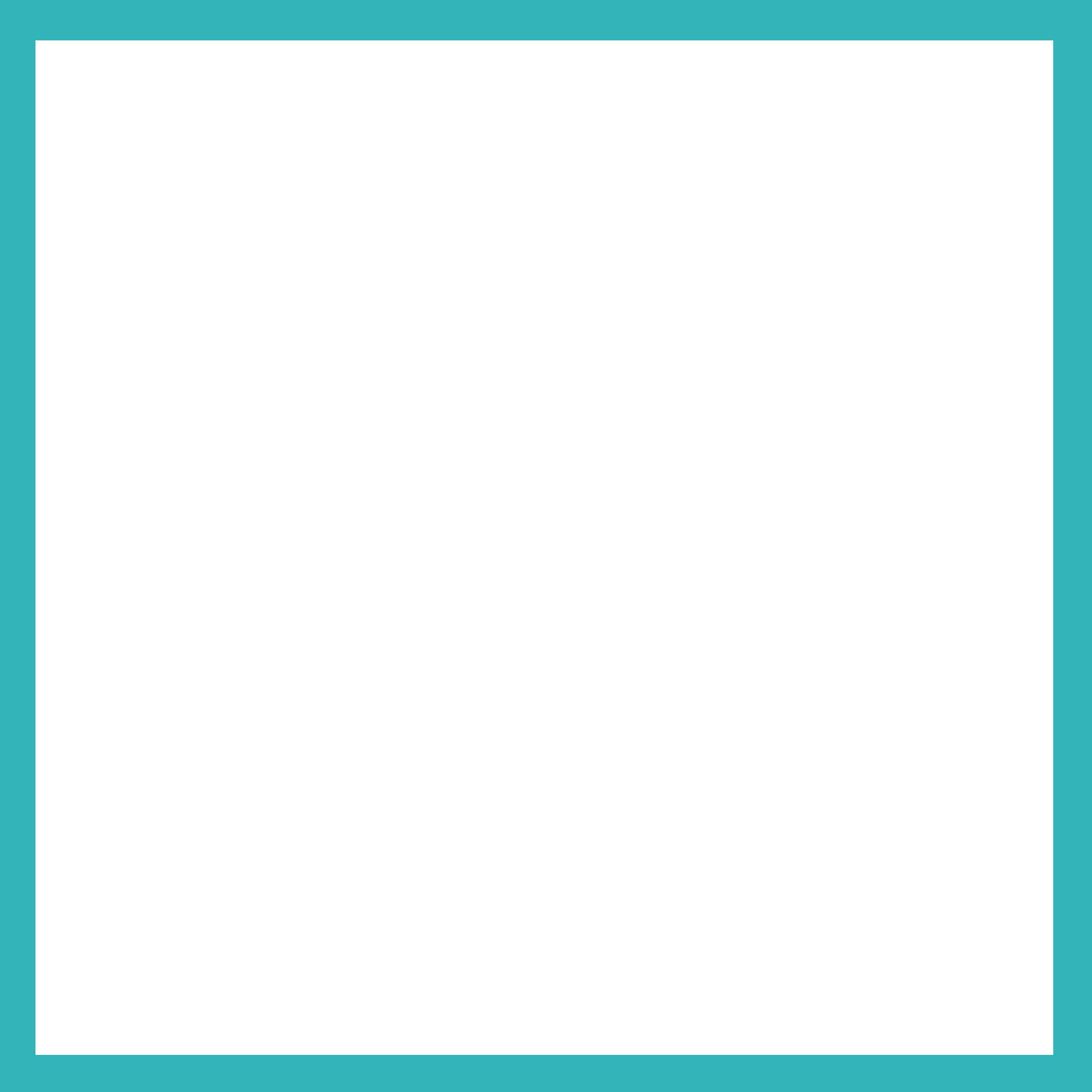 Встановлено підйомник у НВО №28 та пандус у ХІРЦ № 1(0,2 млн. грн)
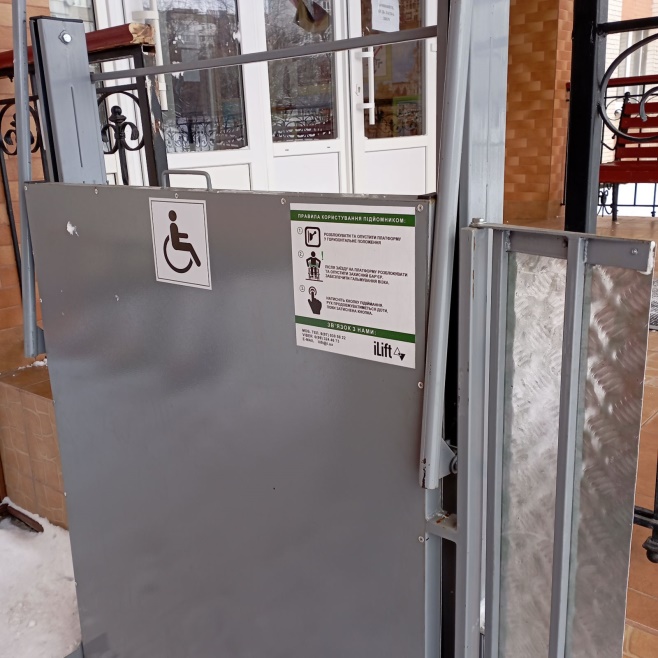 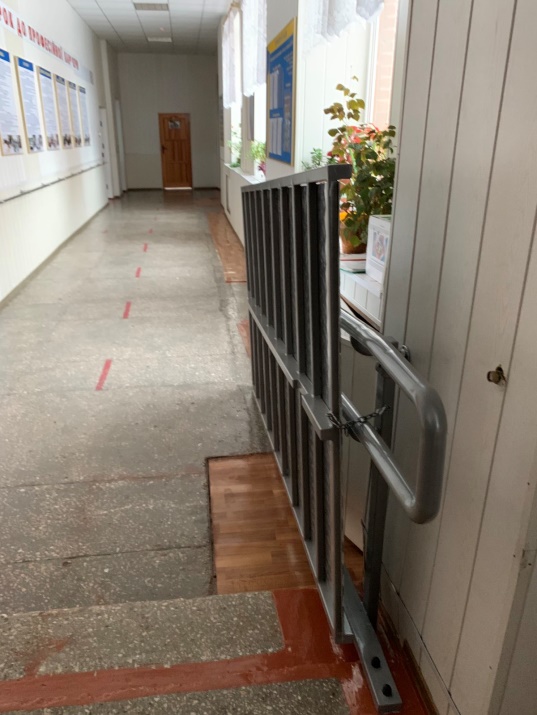 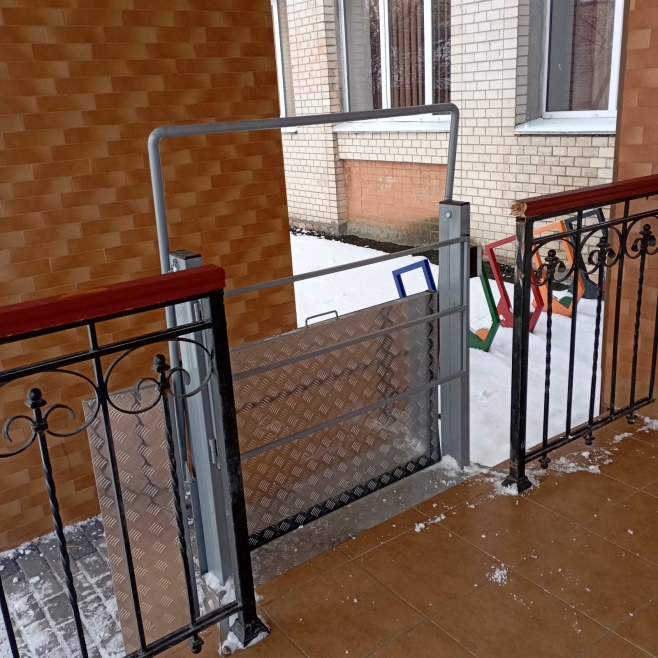 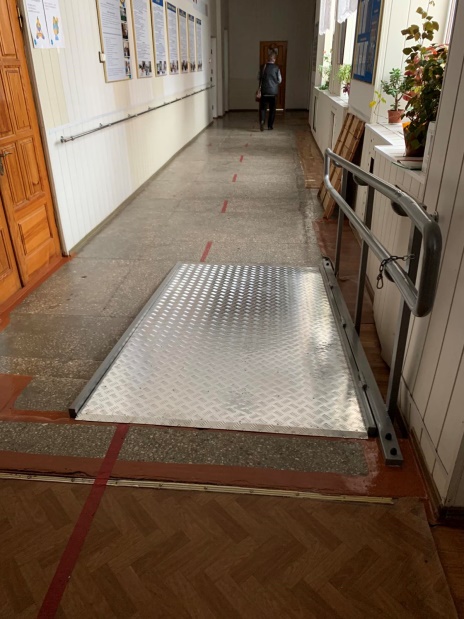 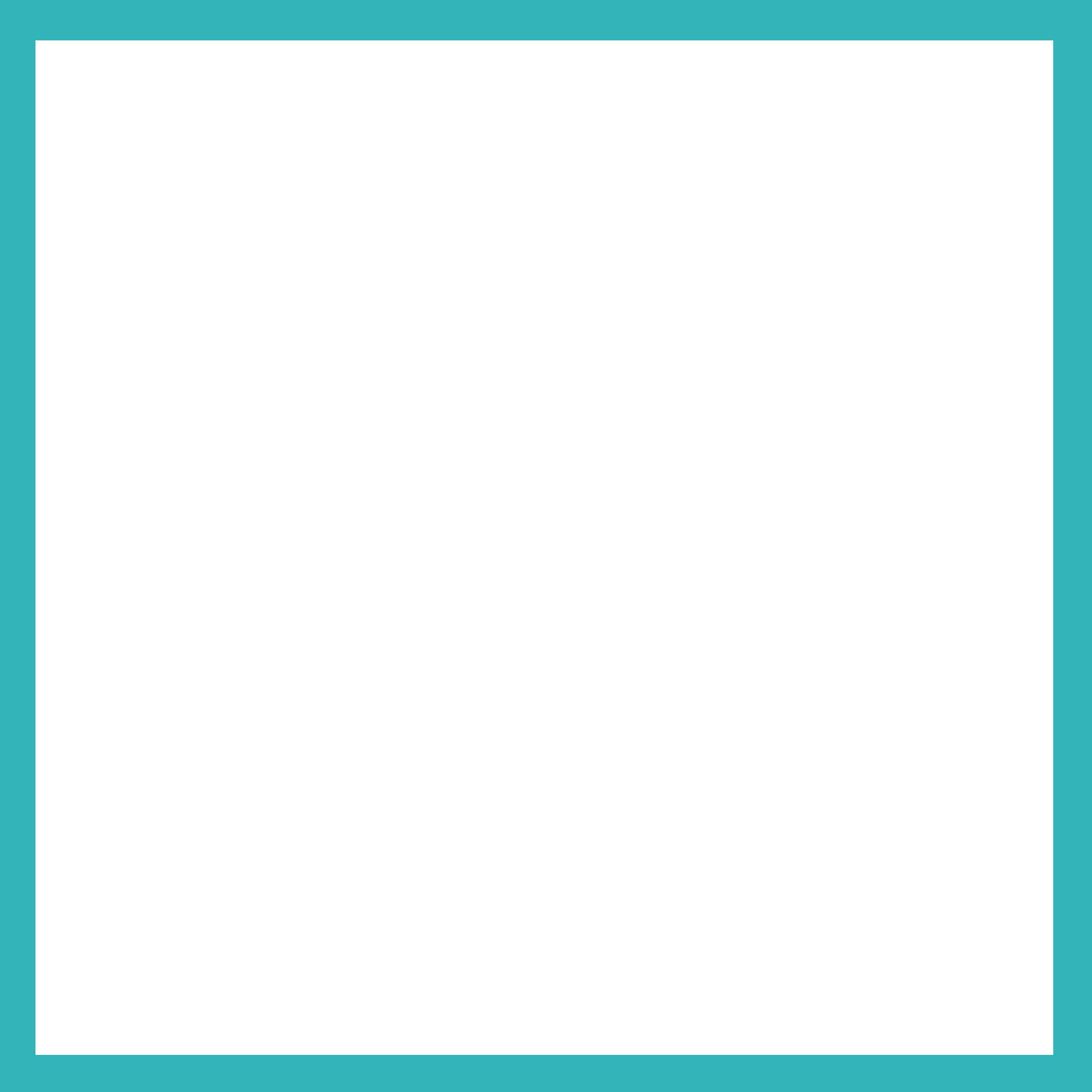 Капітальний ремонт санвузлів НВК № 2 (0,3 млн. грн)
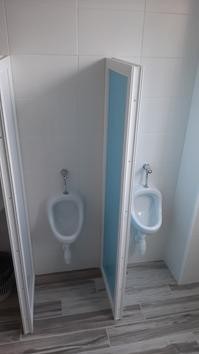 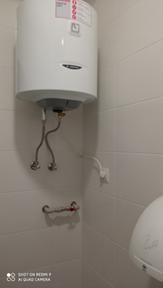 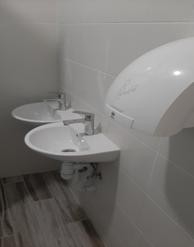 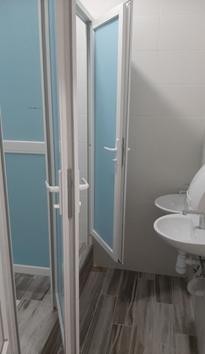 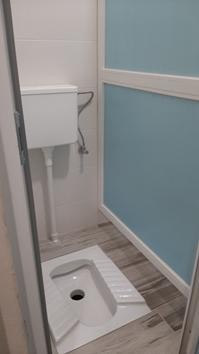 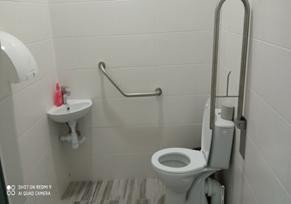 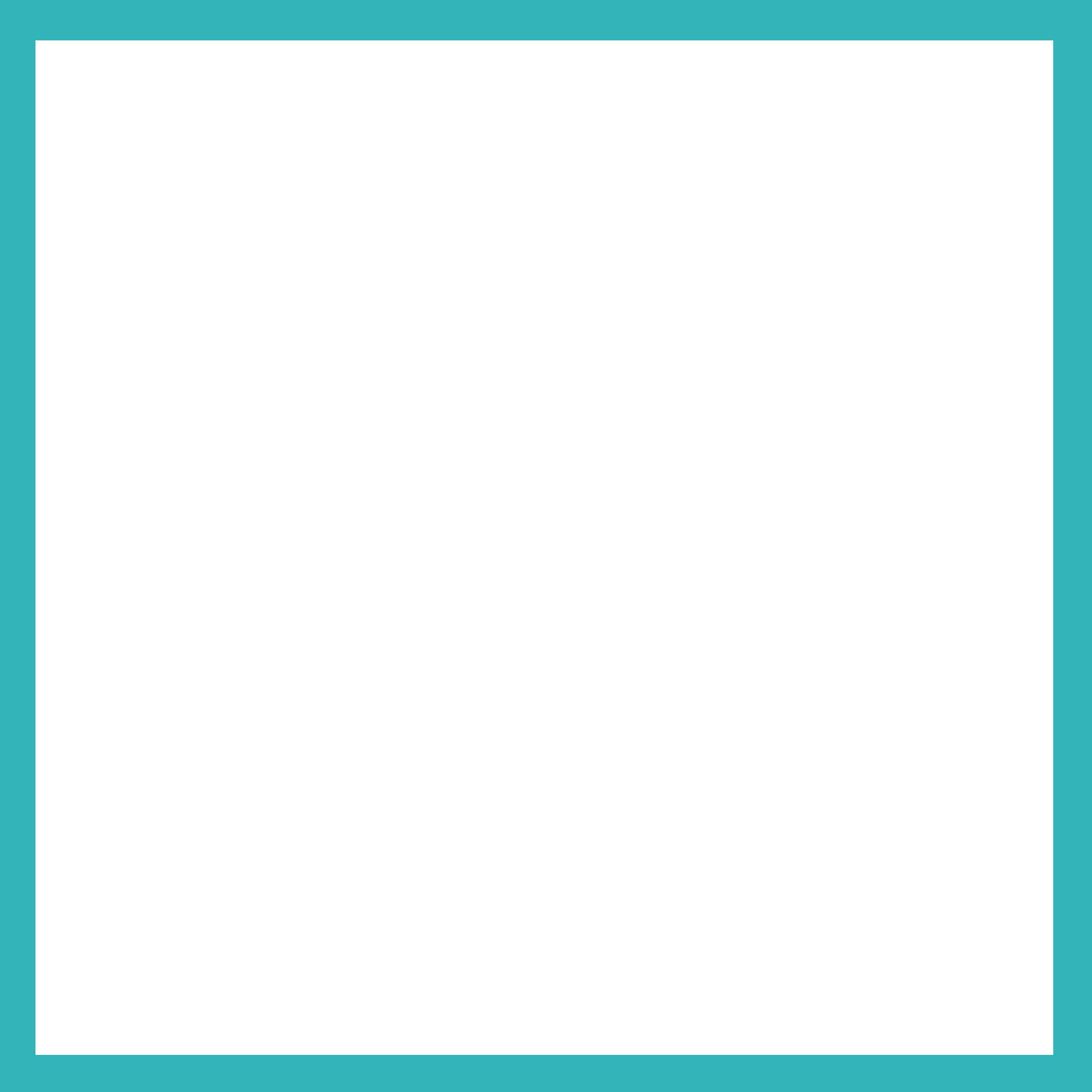 Капітальний ремонт аварійної частини системи внутрішнього теплопостачання СЗОШ № 19 (3,7 млн. грн)
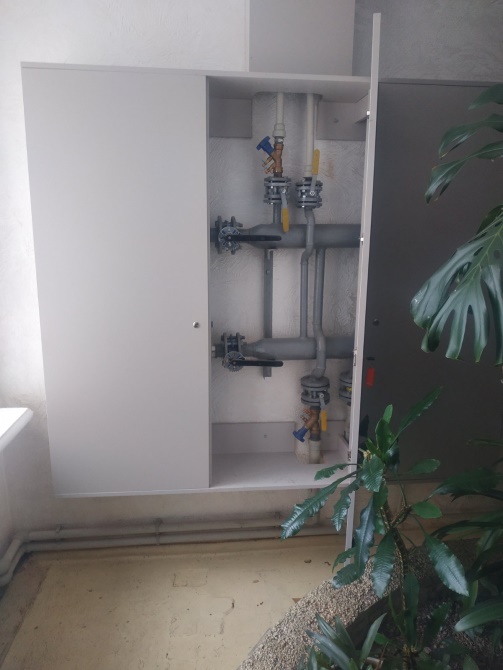 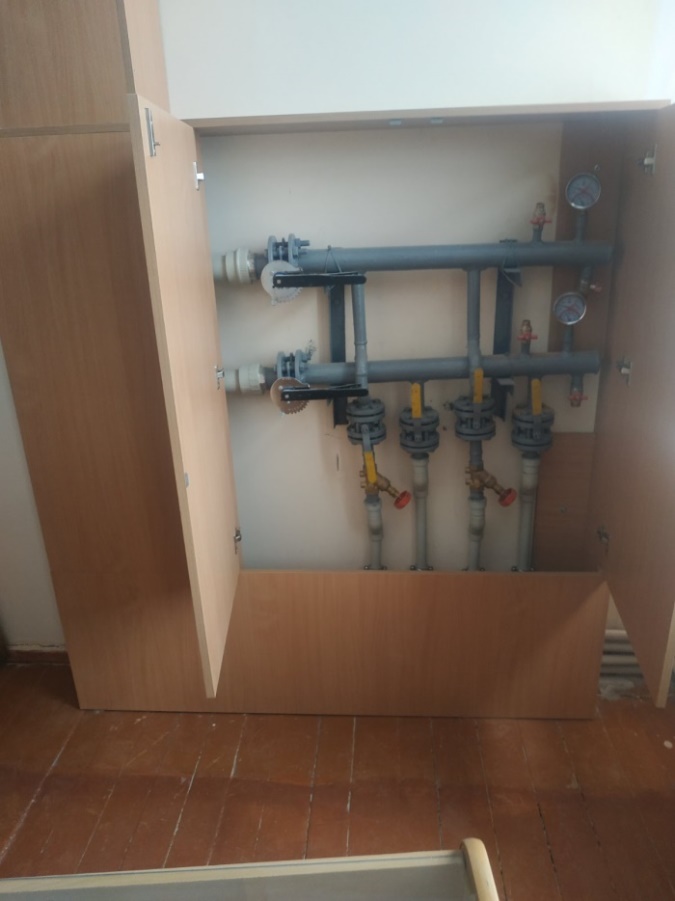 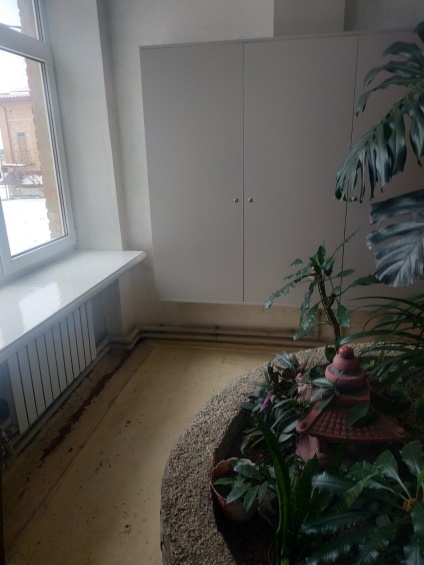 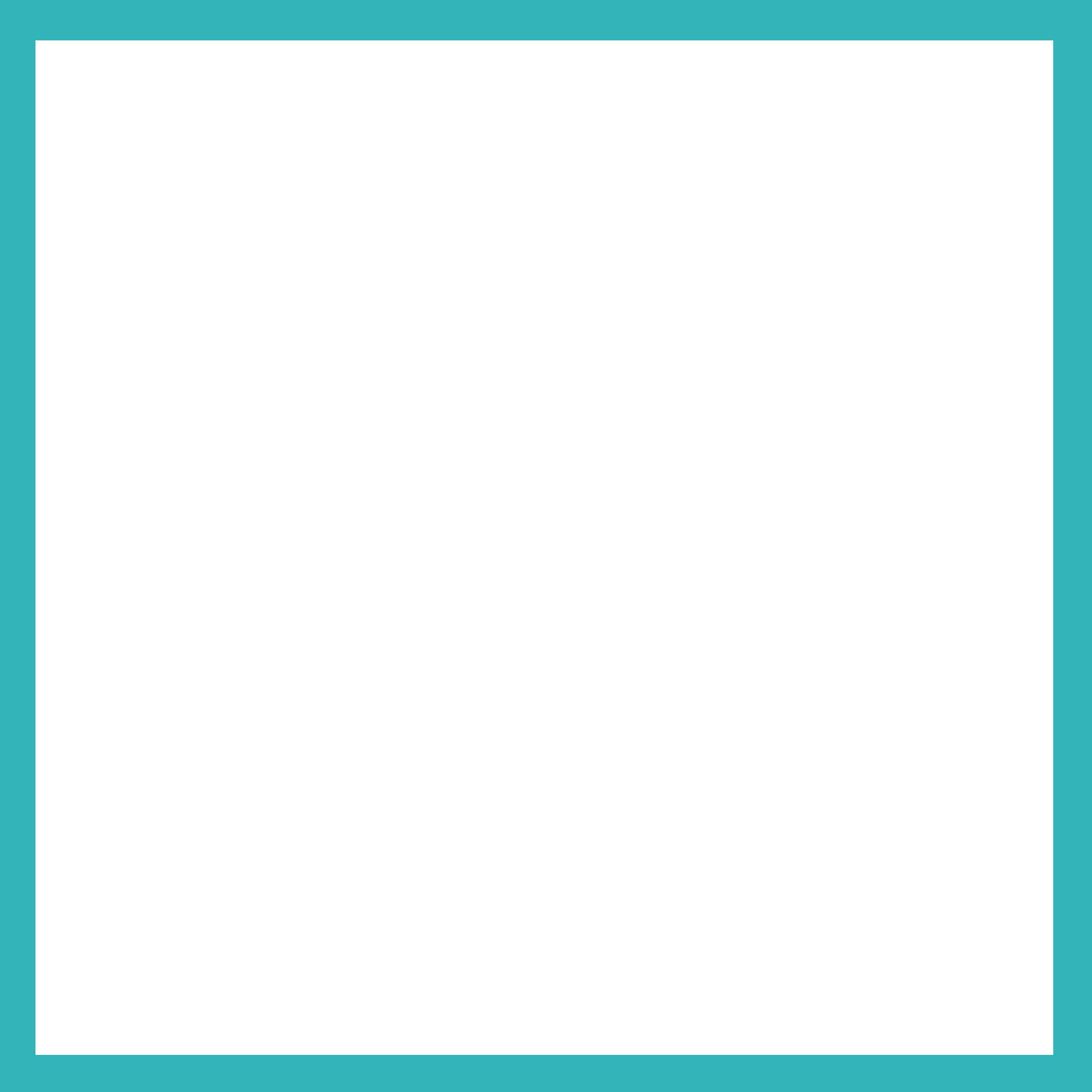 Капітальний ремонт даху з впровадженням заходів по енергозбереженню ЗДО № 25 (0,4 млн. грн)
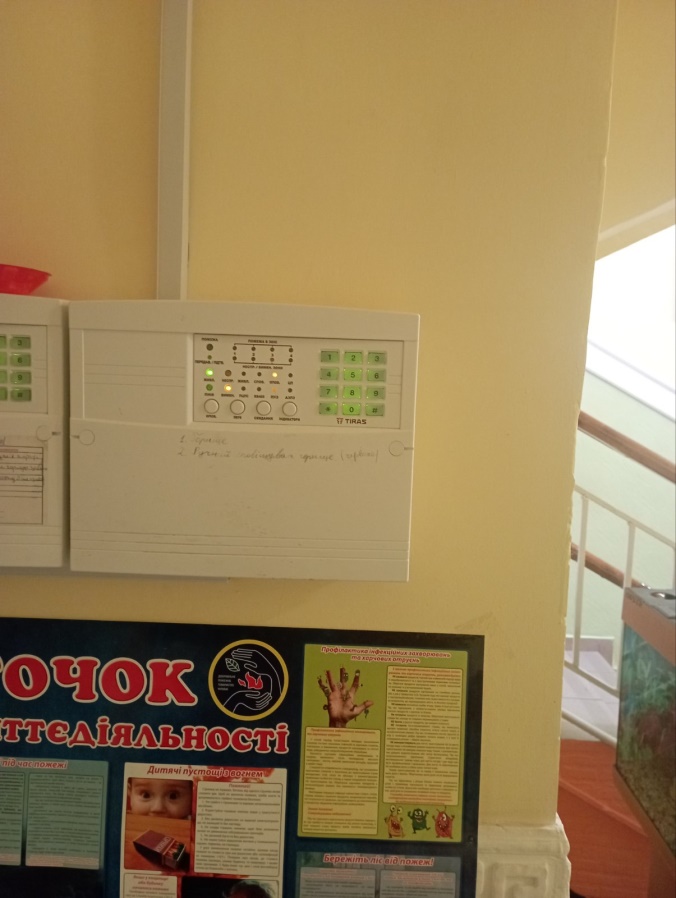 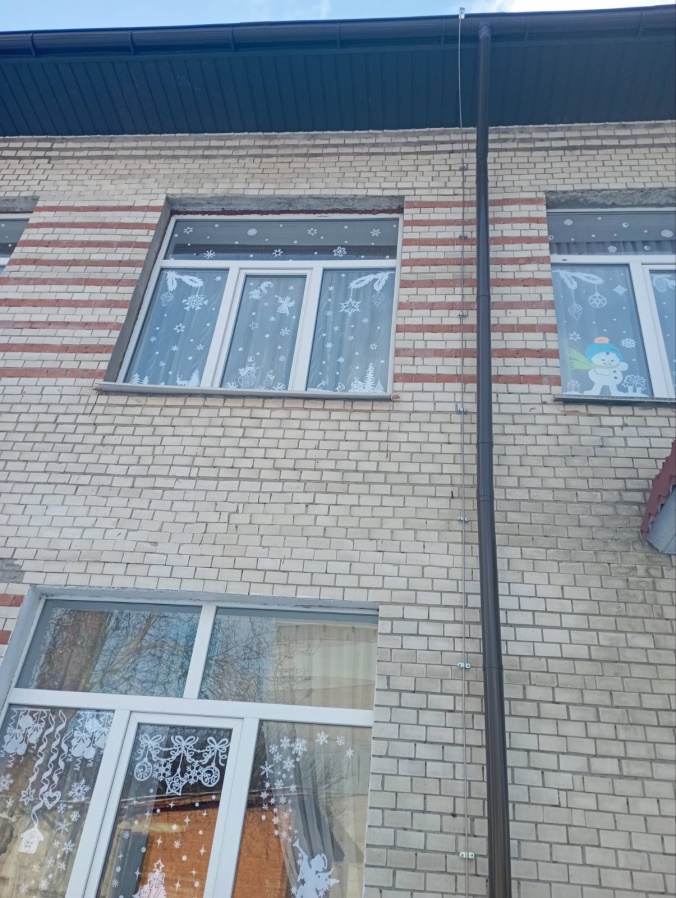 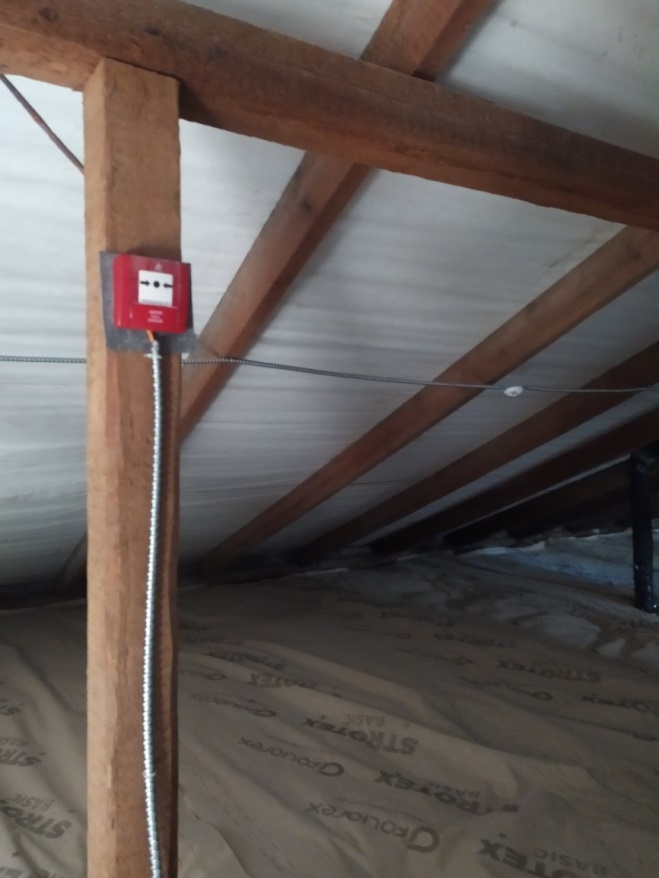 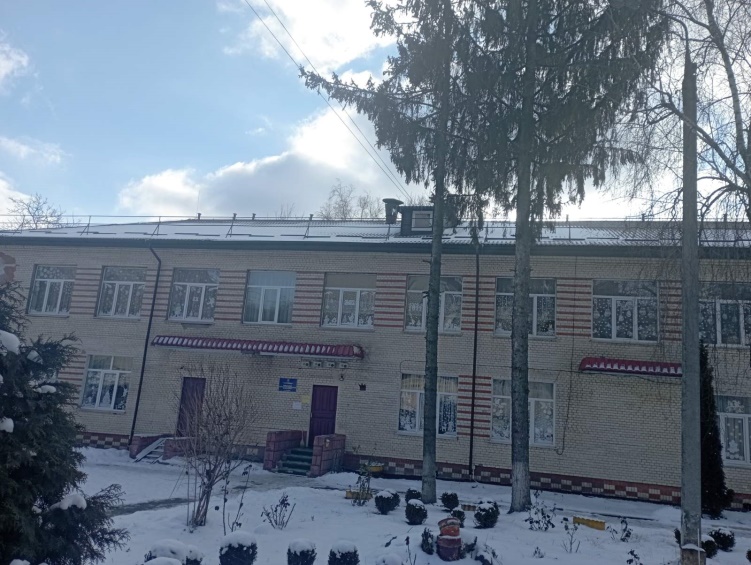 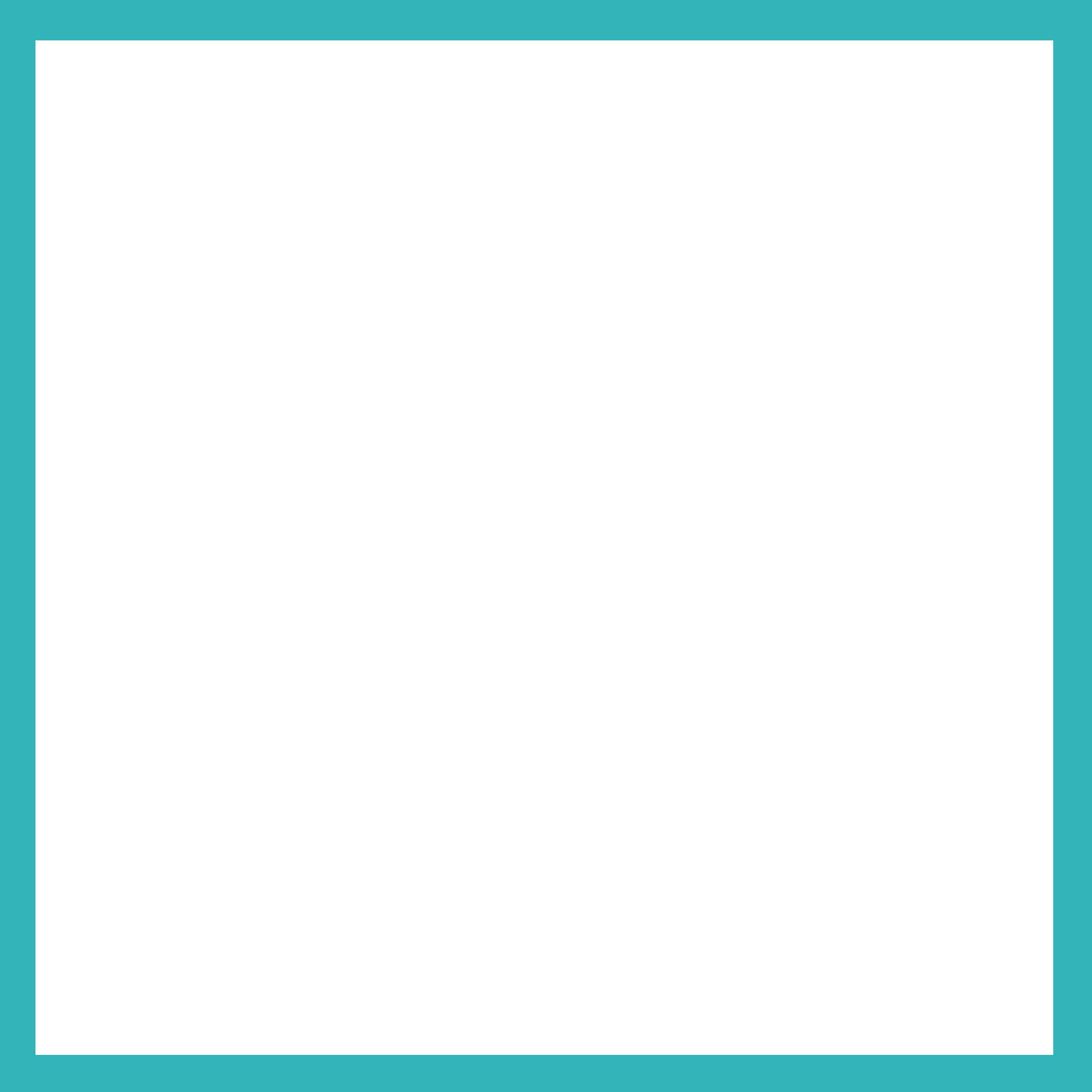 Капітальний ремонт інженерних систем, улаштування дашків та відмостки ЗДО № 54 (0,5 млн. грн)
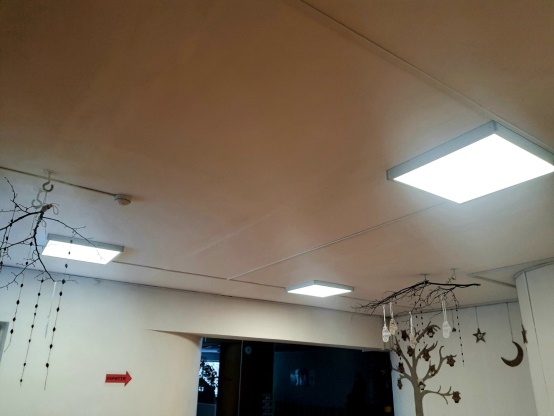 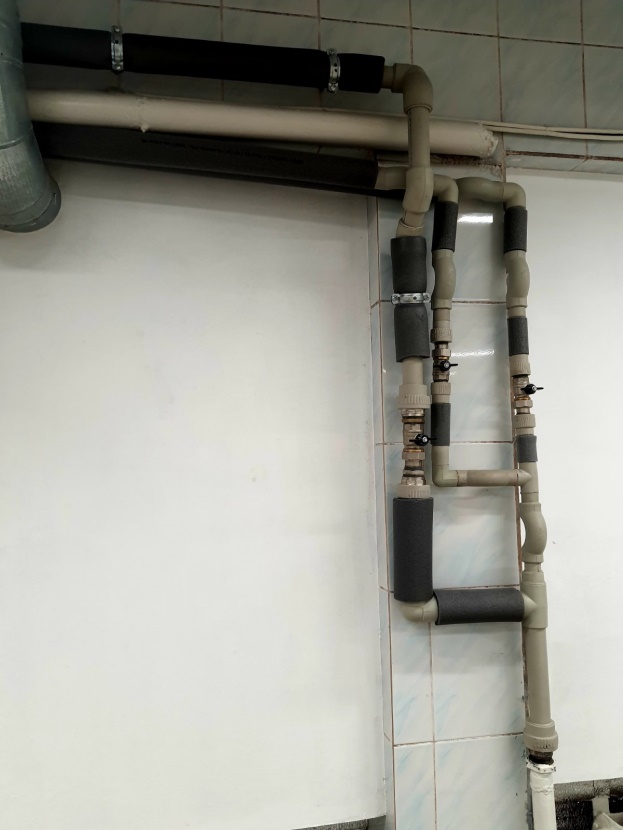 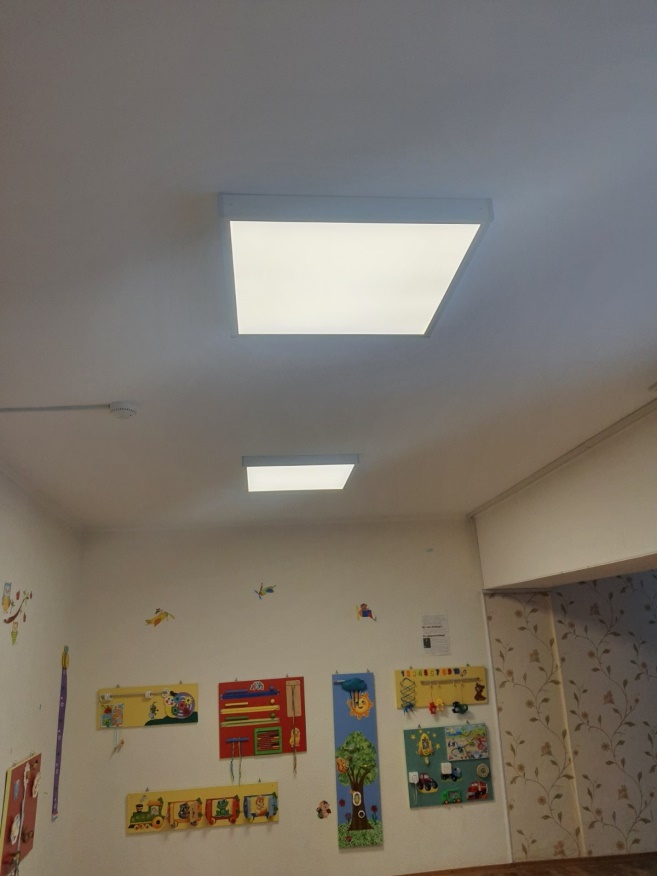 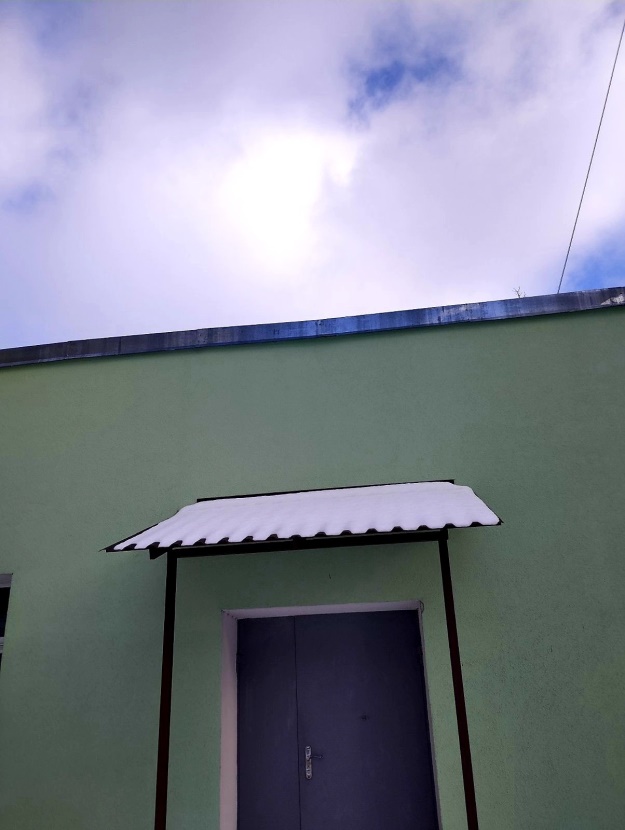 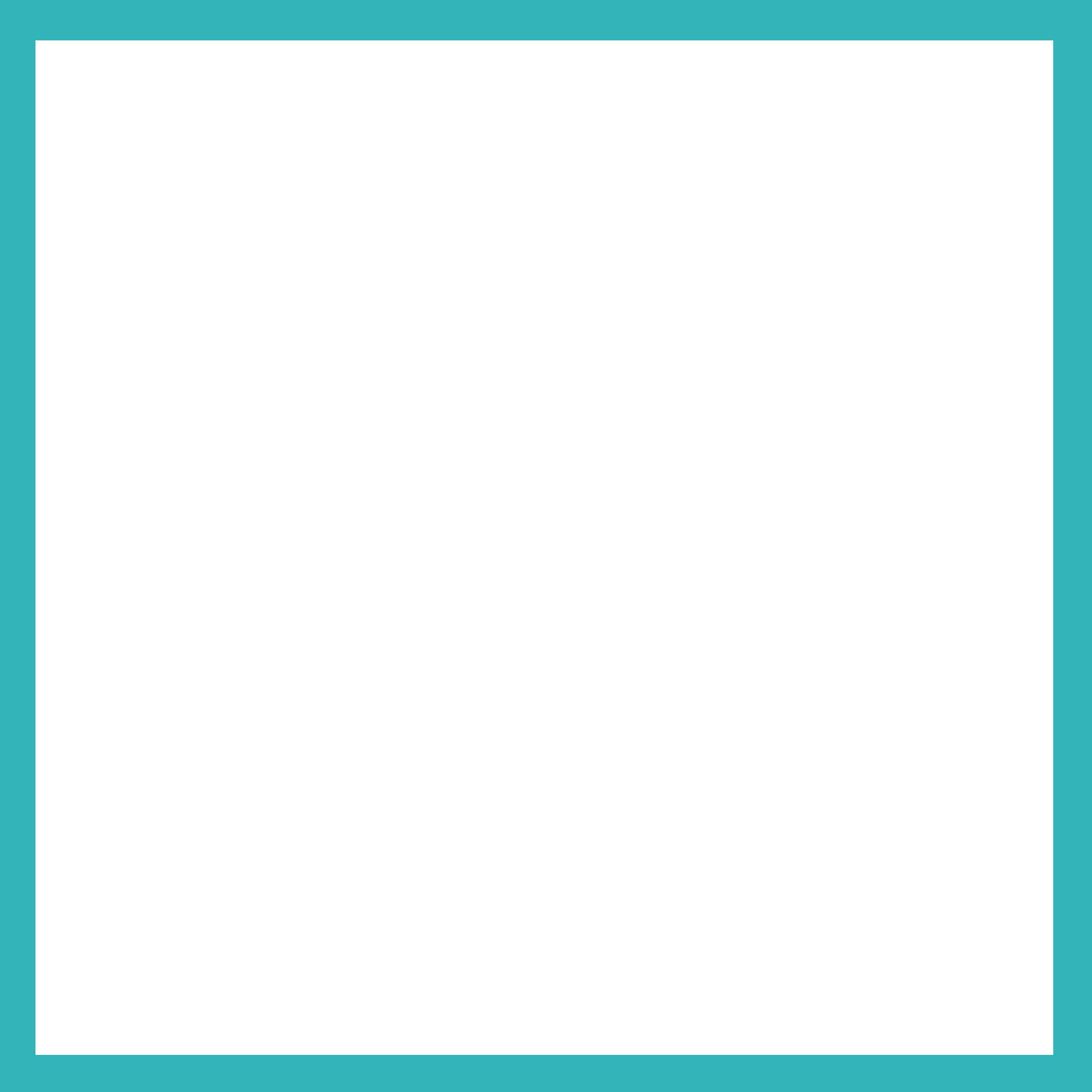 Встановлення автоматичної системи пожежної сигналізації ТБЛ
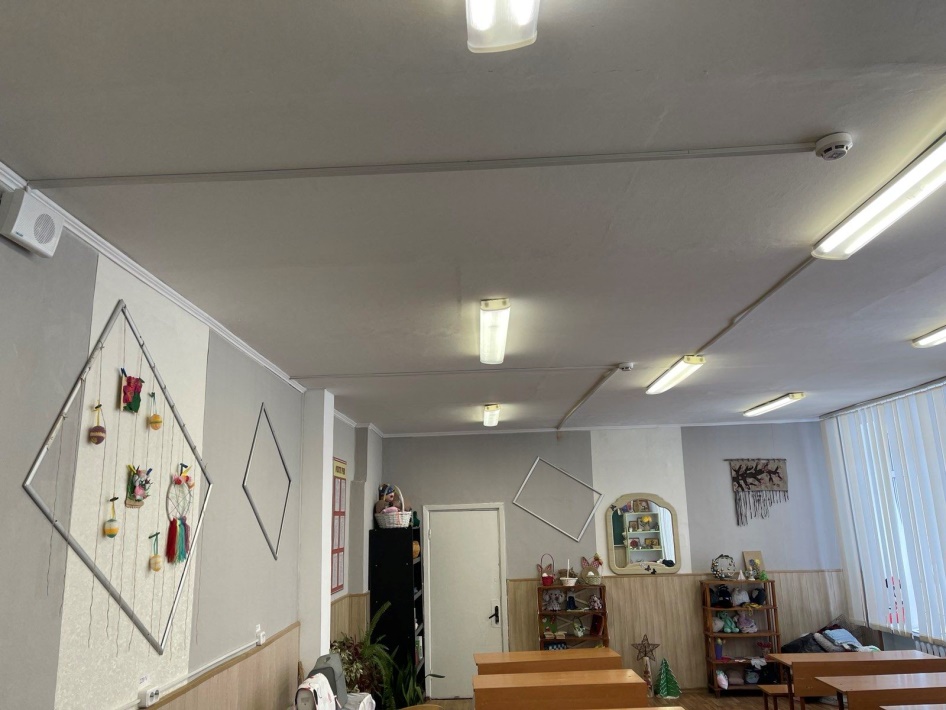 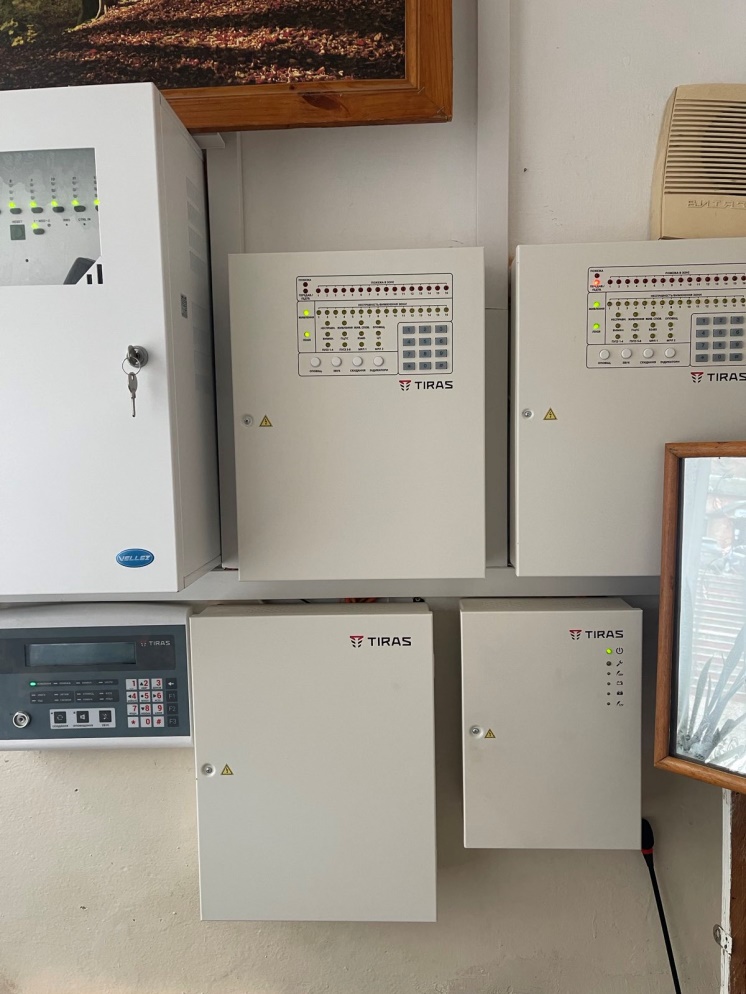 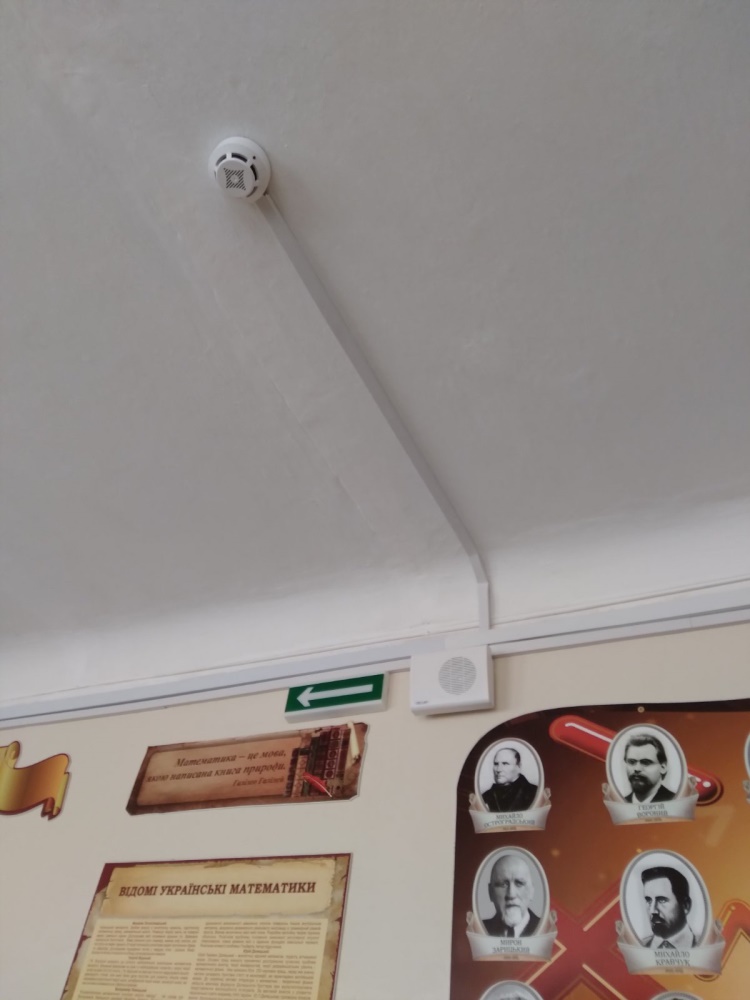 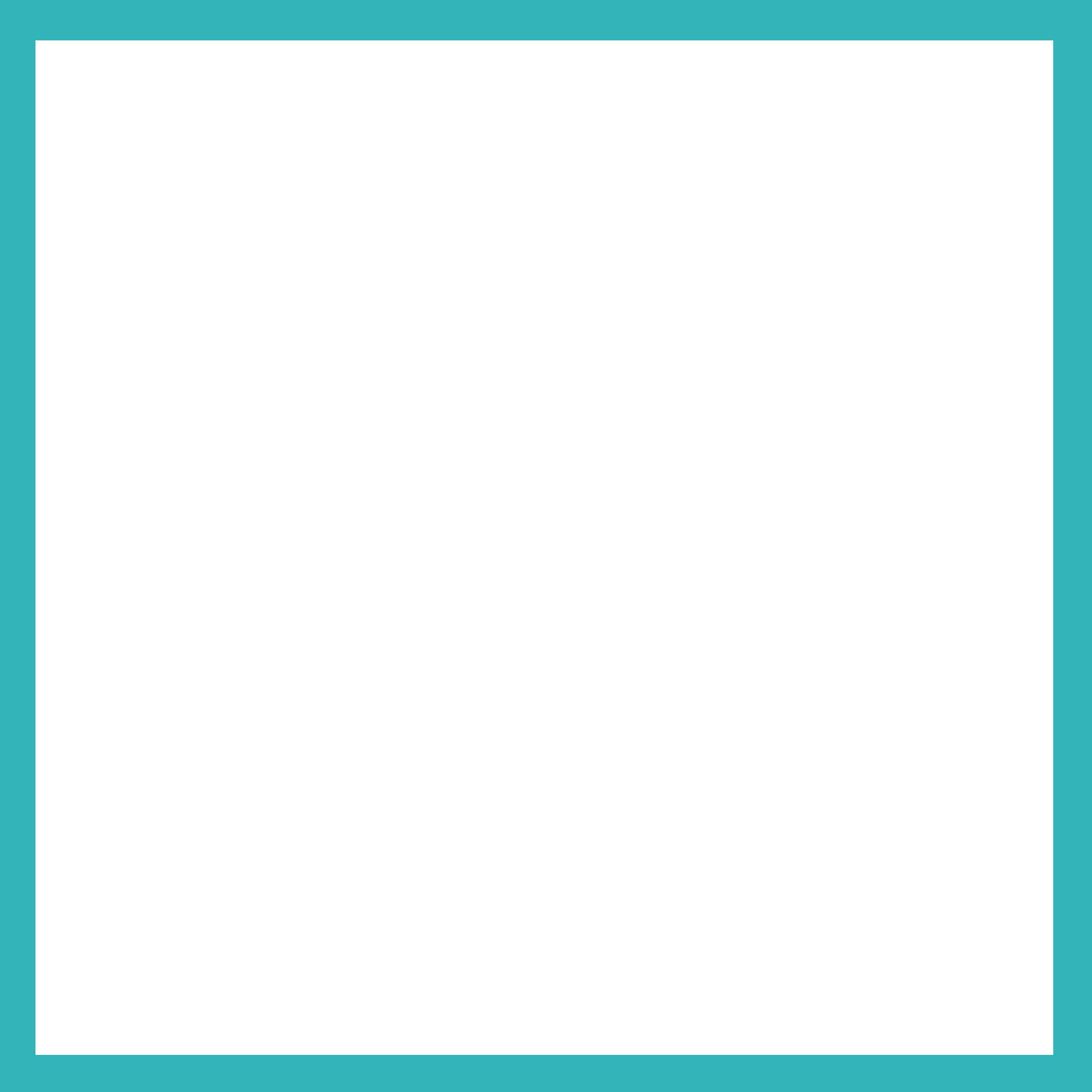 Встановлення системи пожежної сигналізації та системи евакуювання у ВПУ №4
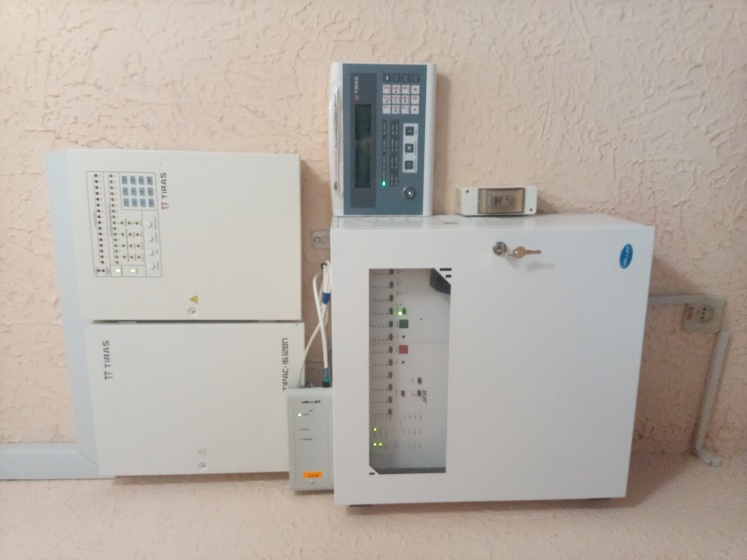 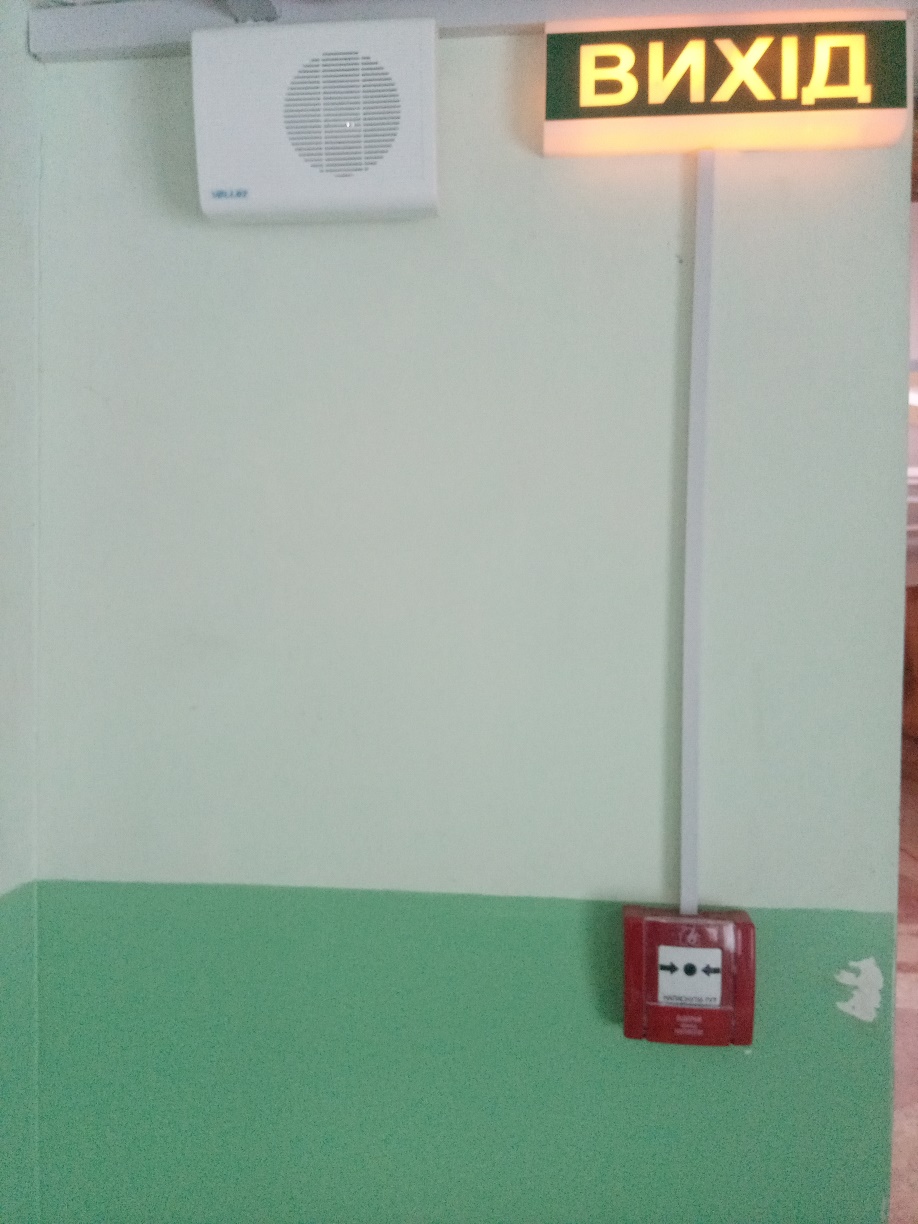 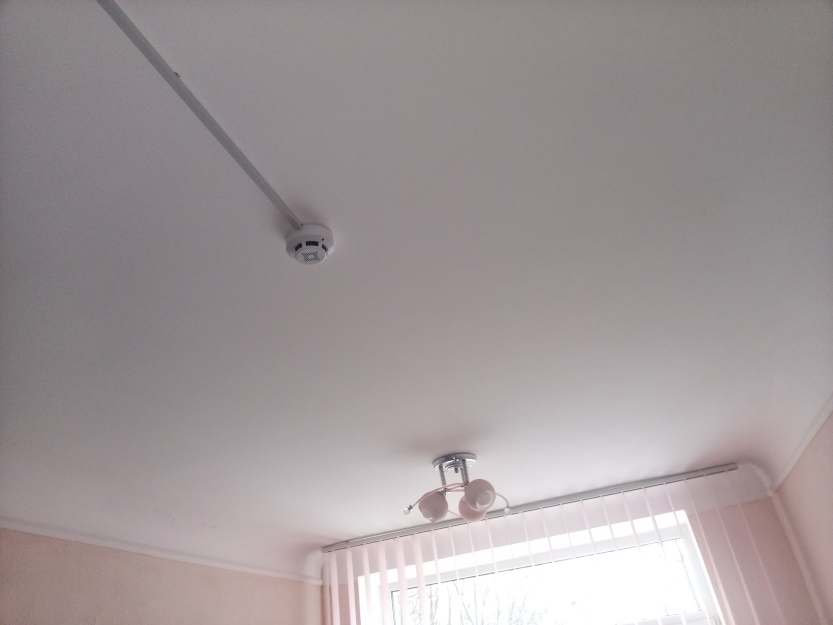 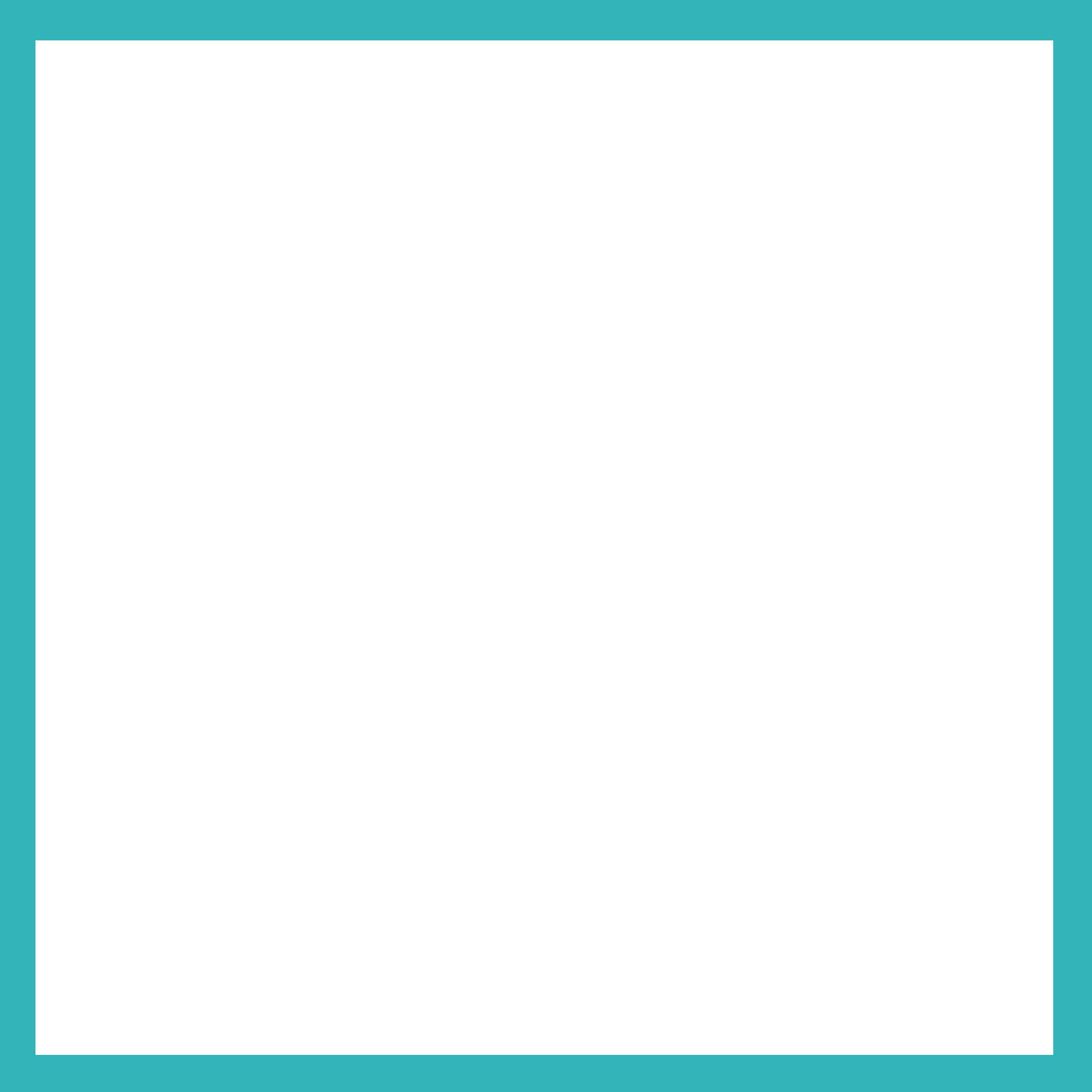 Капітальний ремонт існуючого приміщення НВК № 4 під спортивну залу для початкових класів та шкільний буфет (1,0 млн. грн)
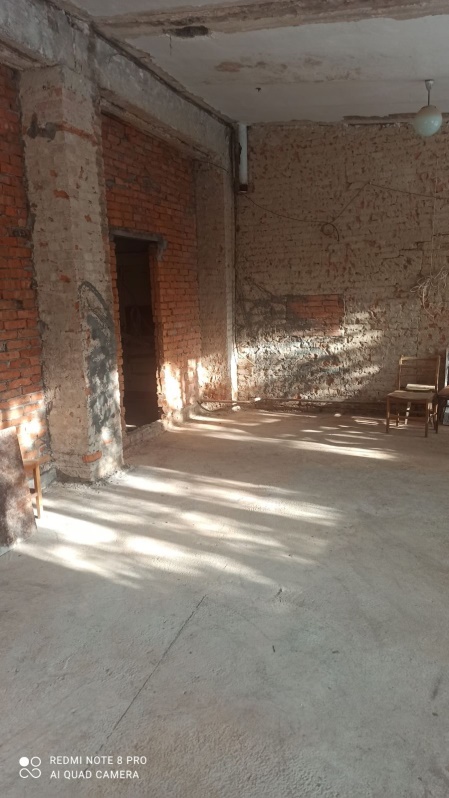 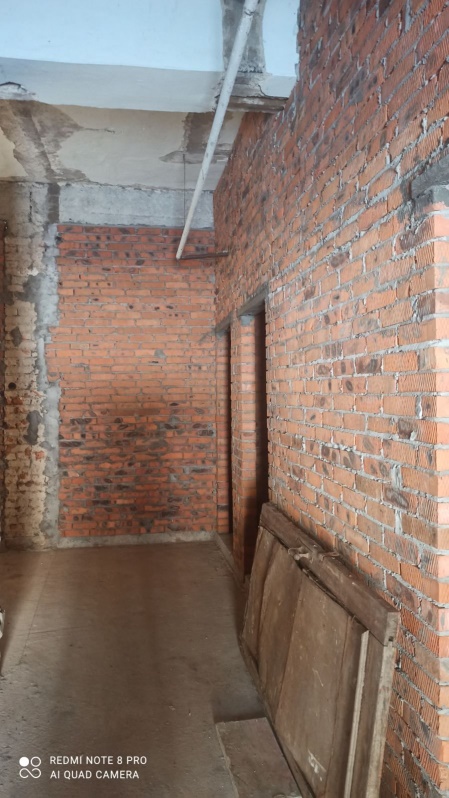 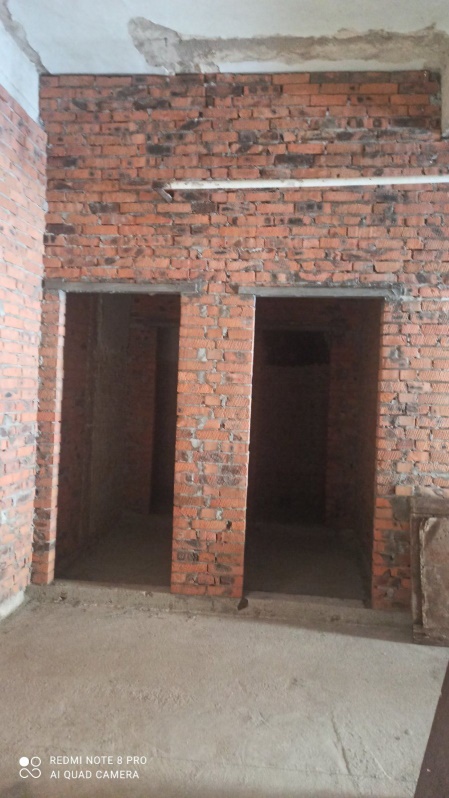 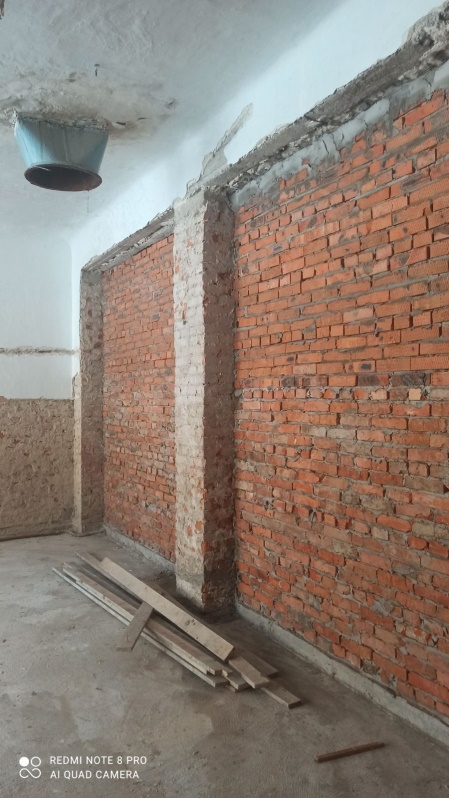 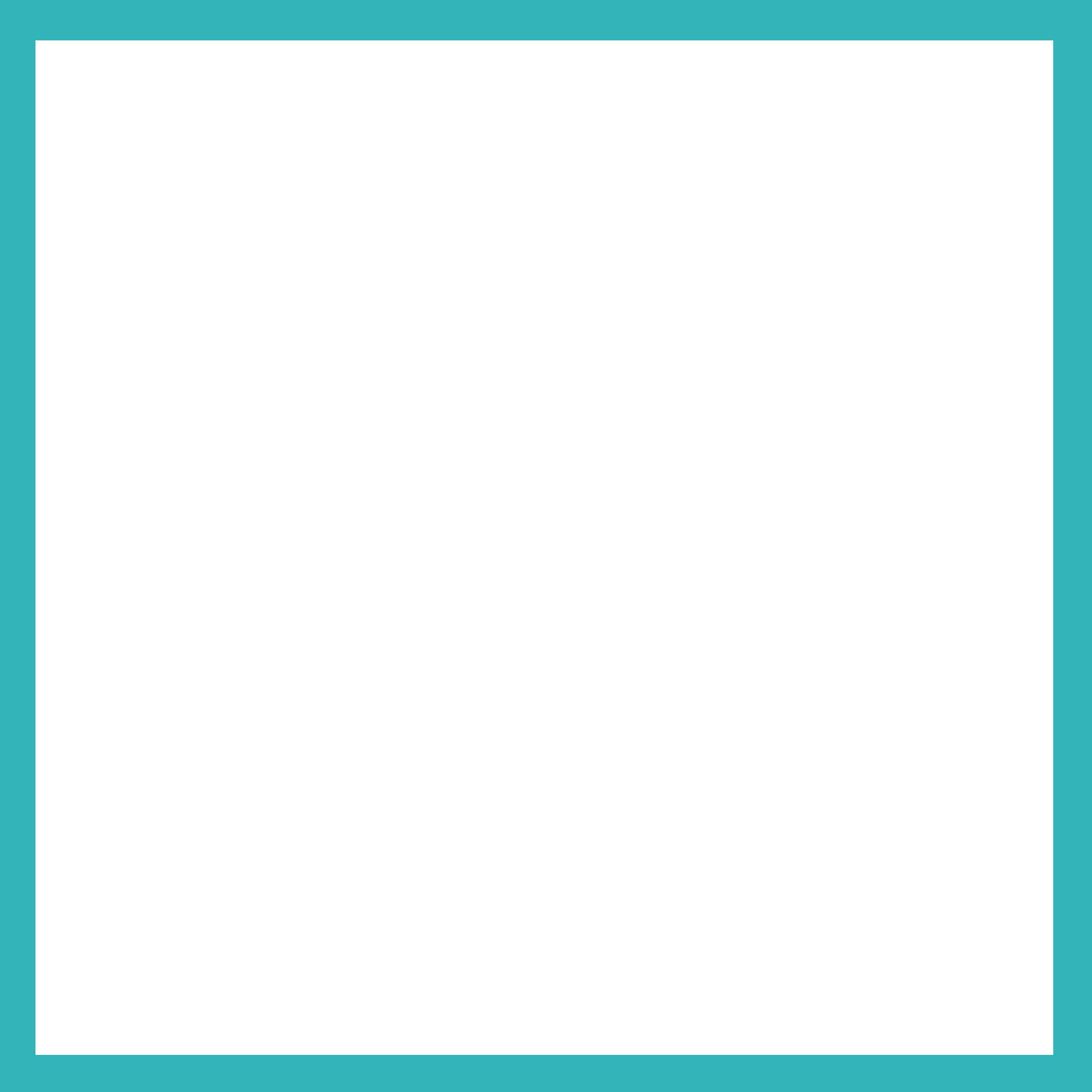 Продовжено капітальний ремонт утеплення фасаду та сходового майданчика Палацу творчості дітей та юнацтва (0,4 млн. грн).
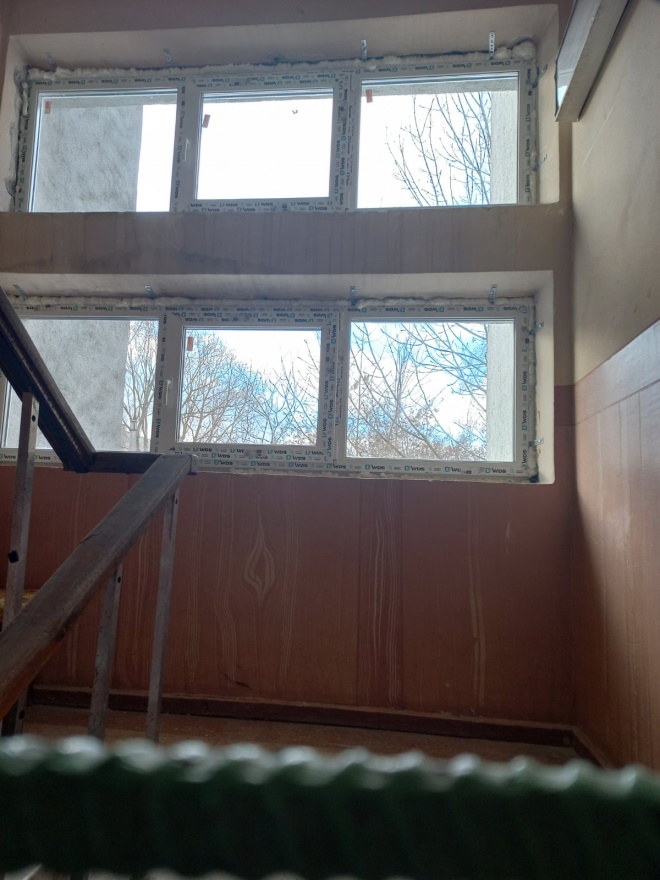 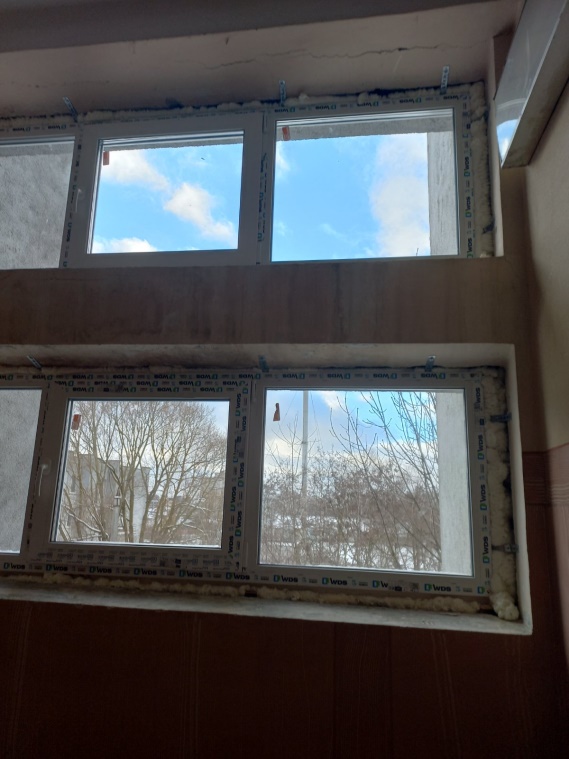 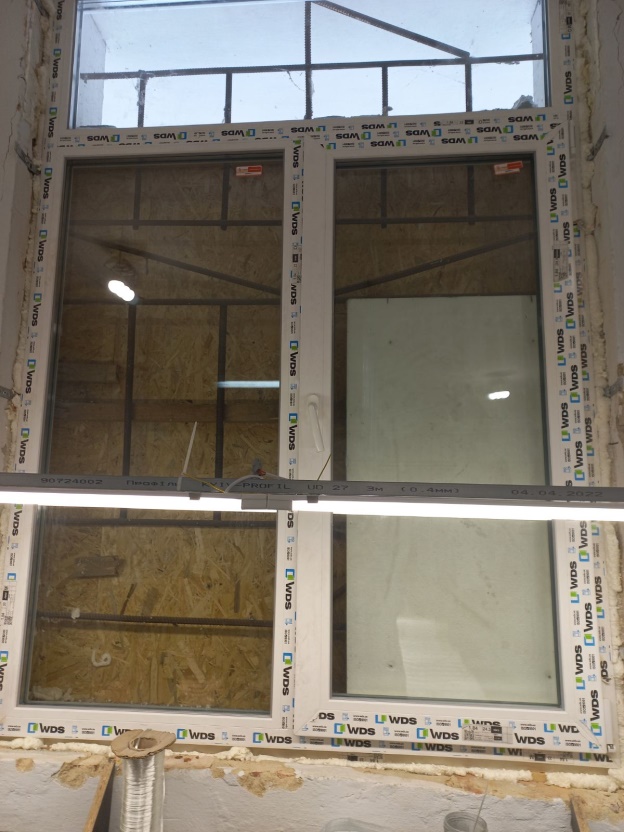 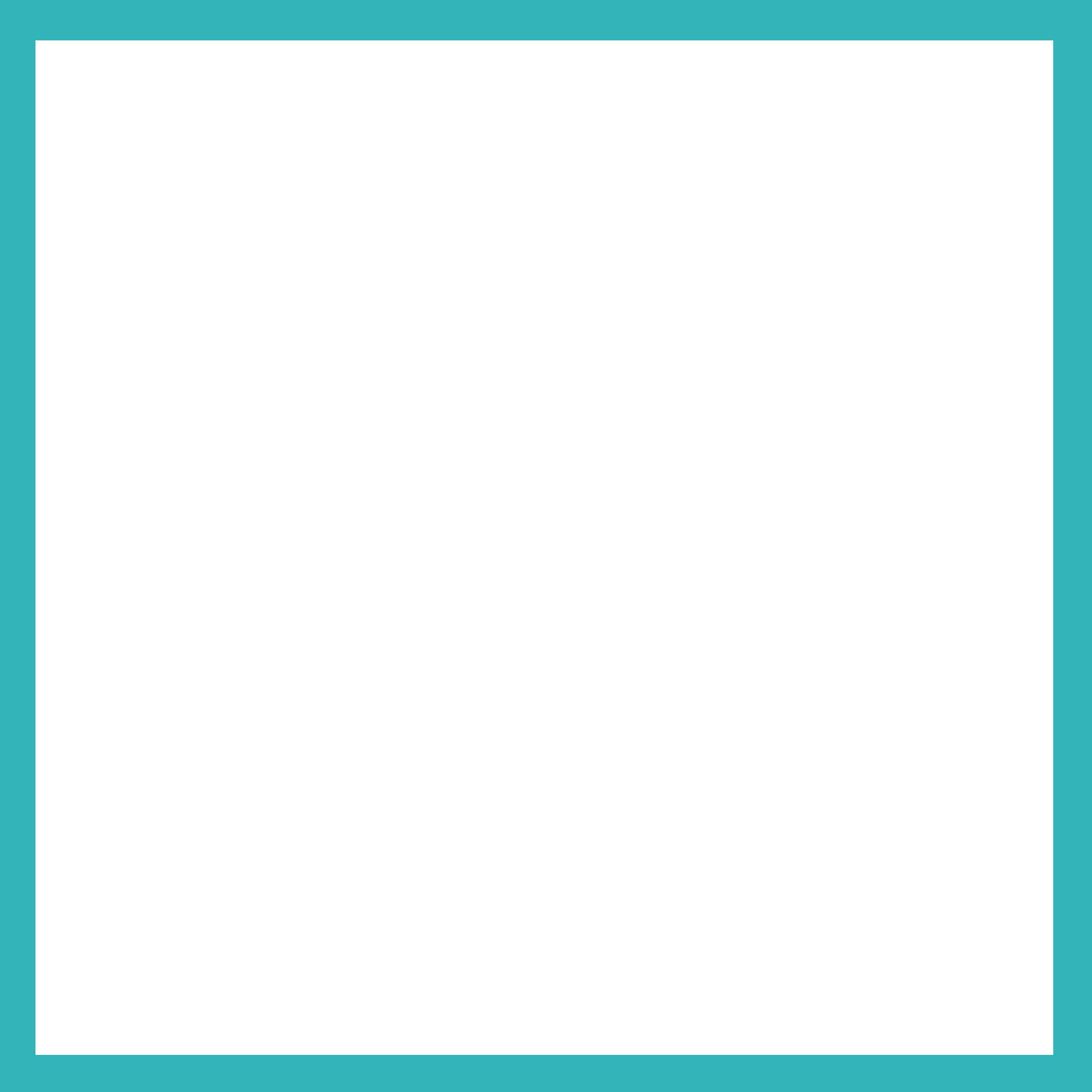 Капітальний ремонт стадіону СЗОШ №12 (0,1 млн. грн)
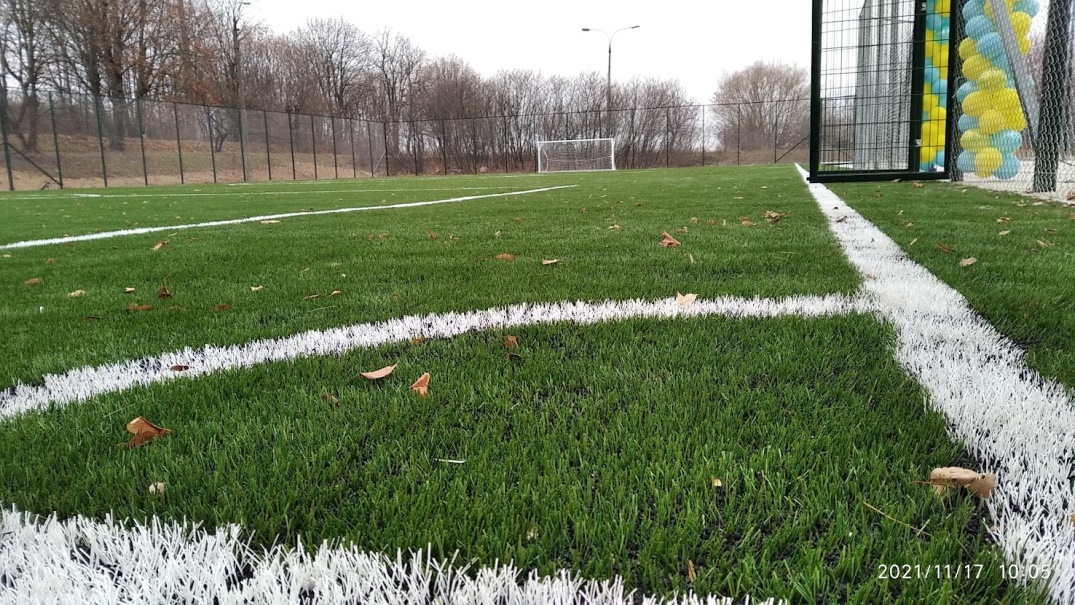 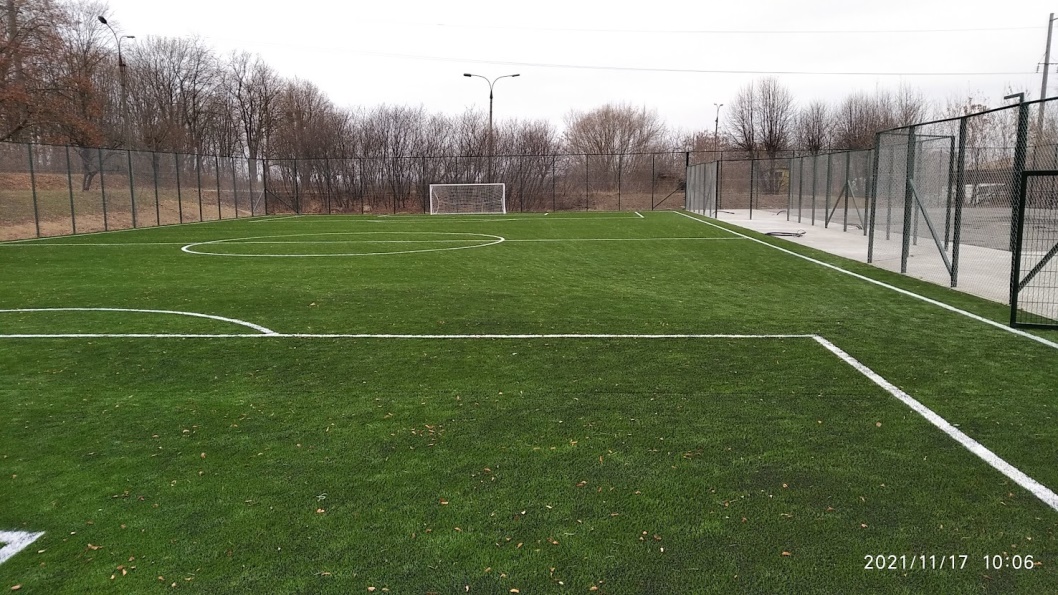 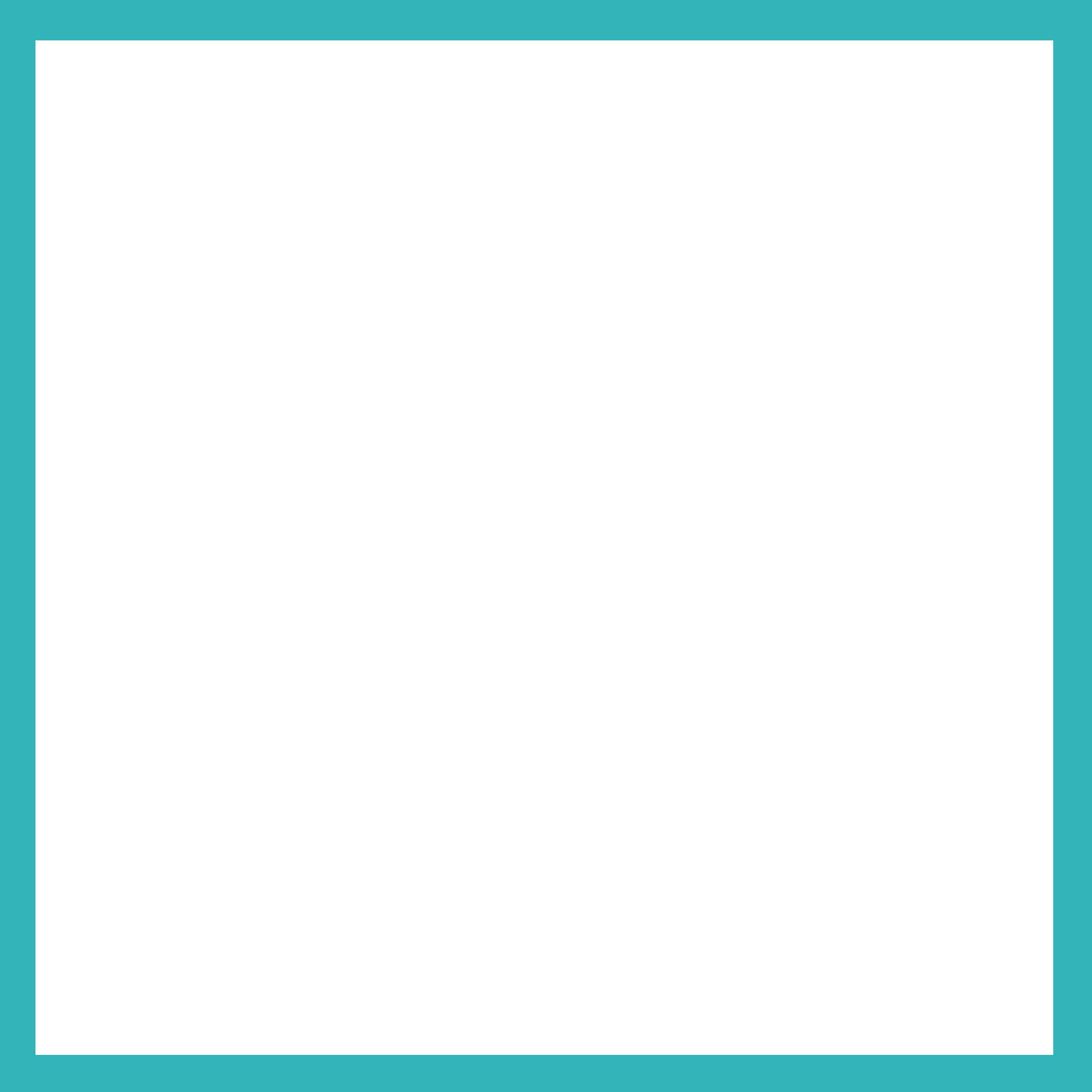 Замінені аварійні дерев`яні вікна на енергоефективні, енергозберігаючі металопластикові у 47-ми закладах освіти (16,6 млн. грн)
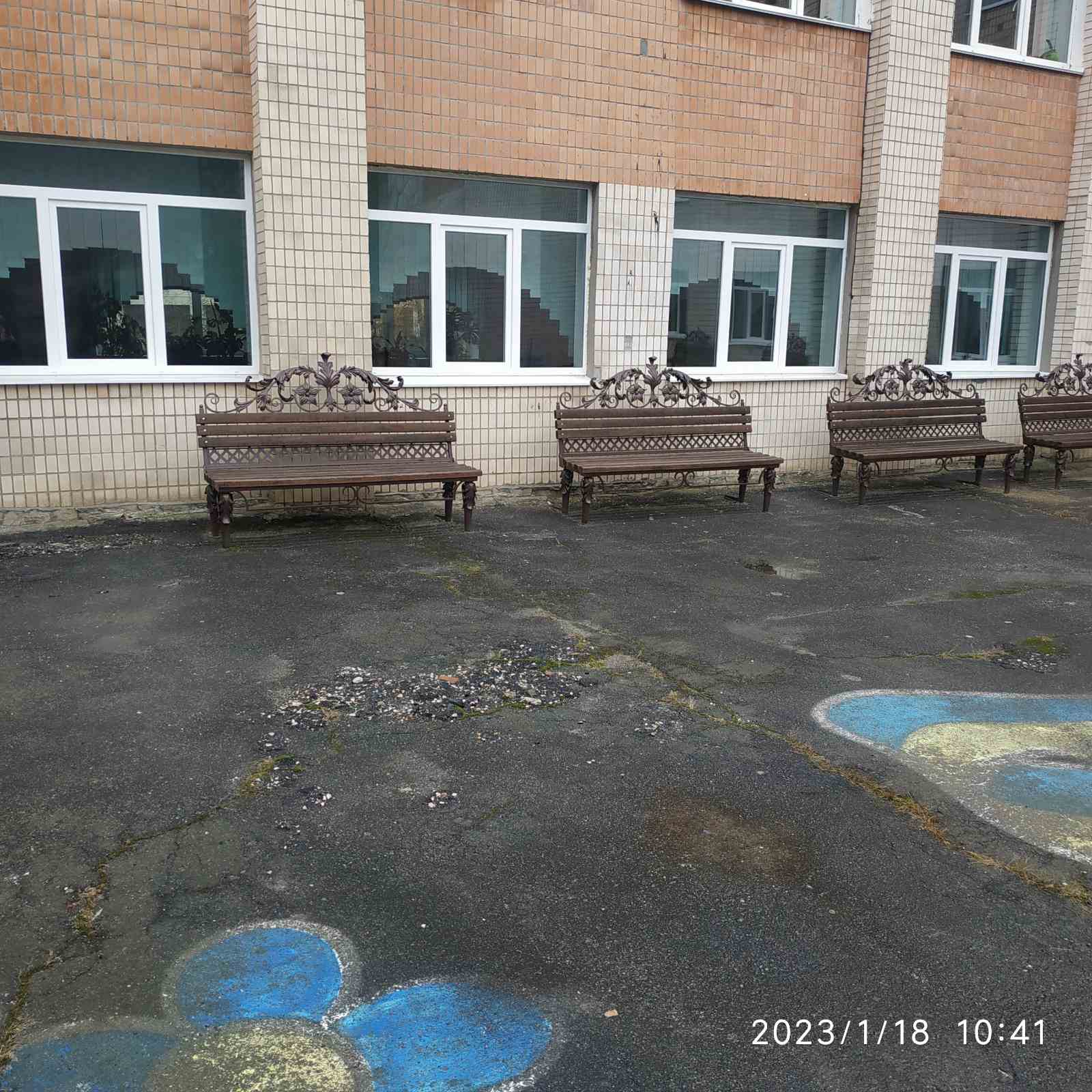 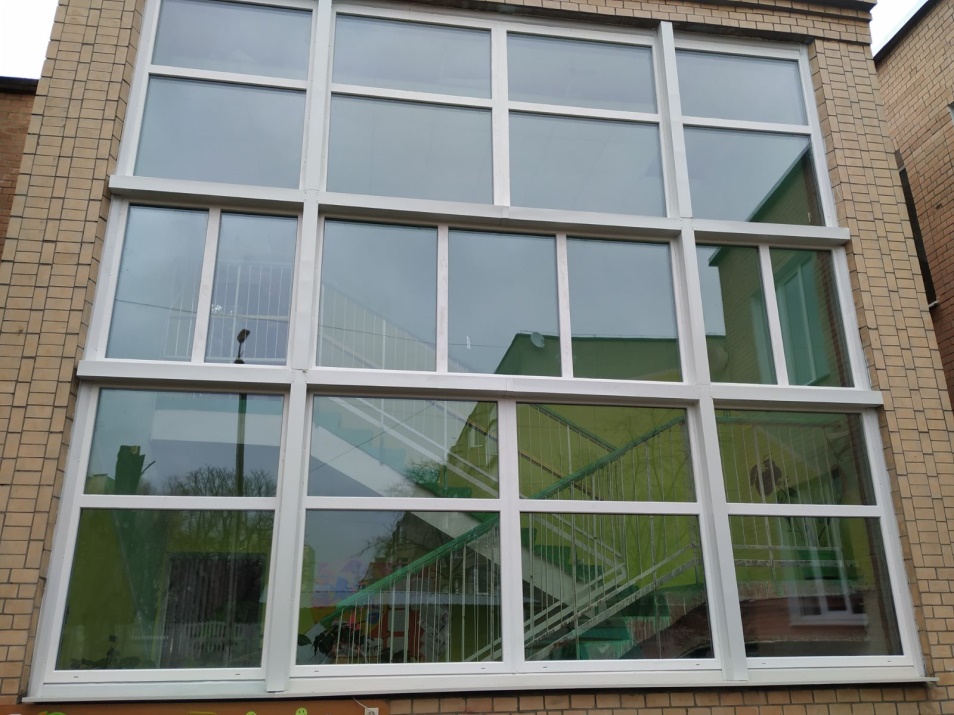 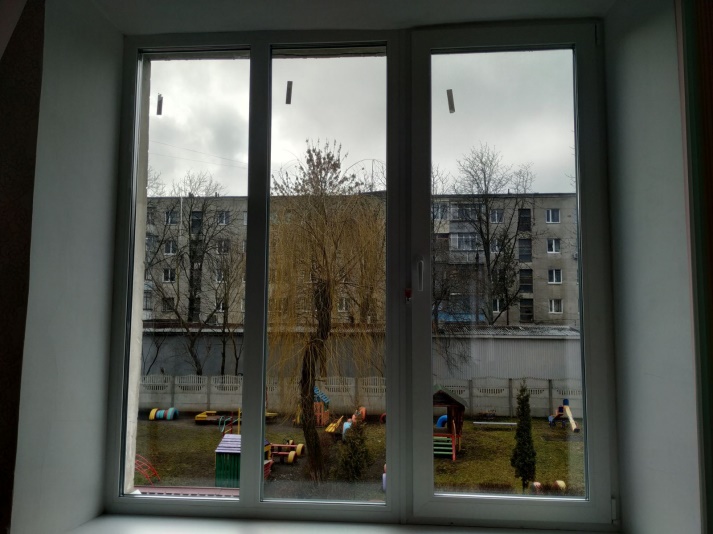 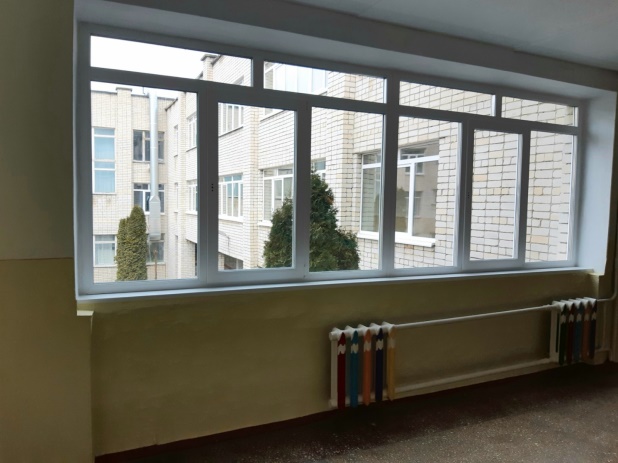 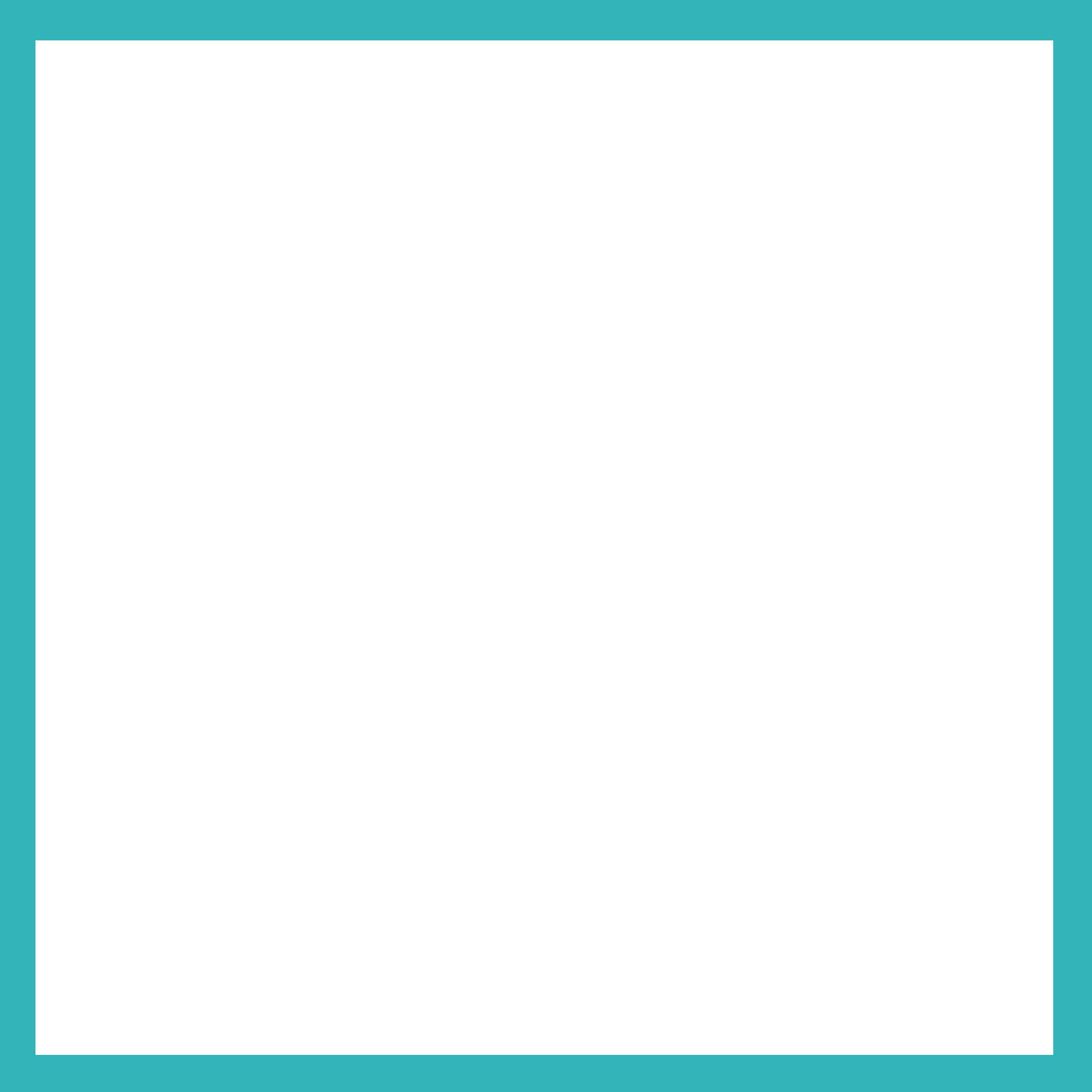 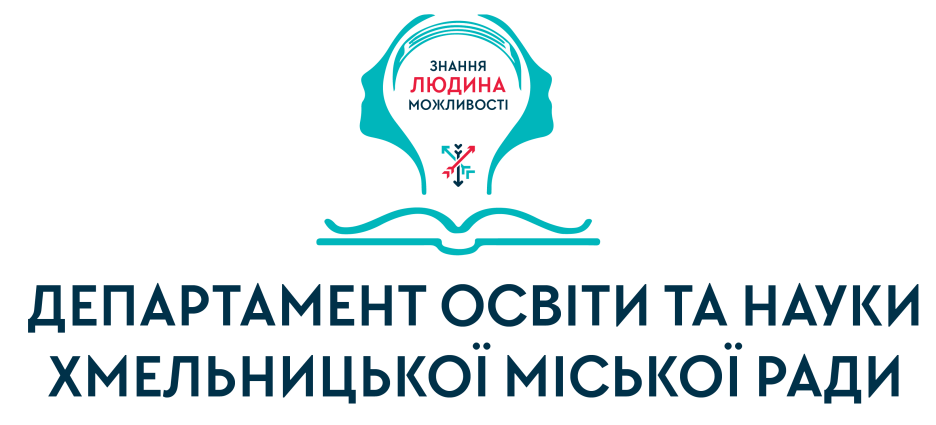 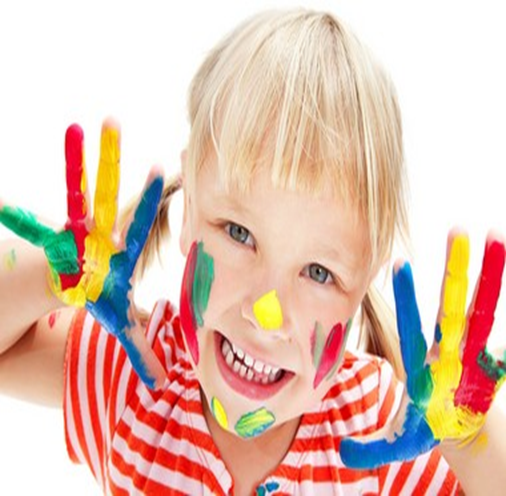 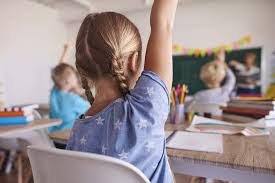